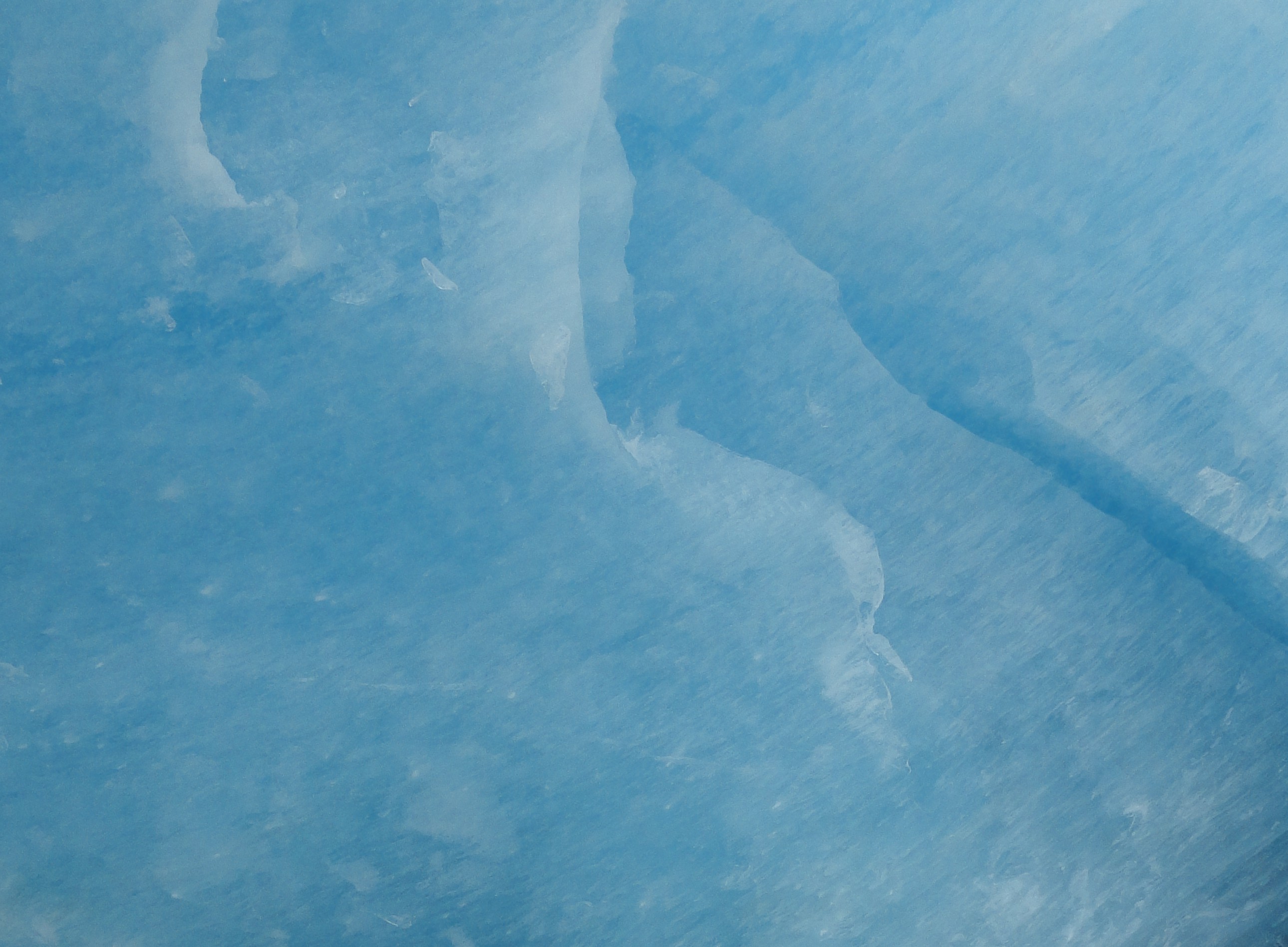 Vznik a klasifikace hornin

Martin Hanáček
Ústav geologických věd MU
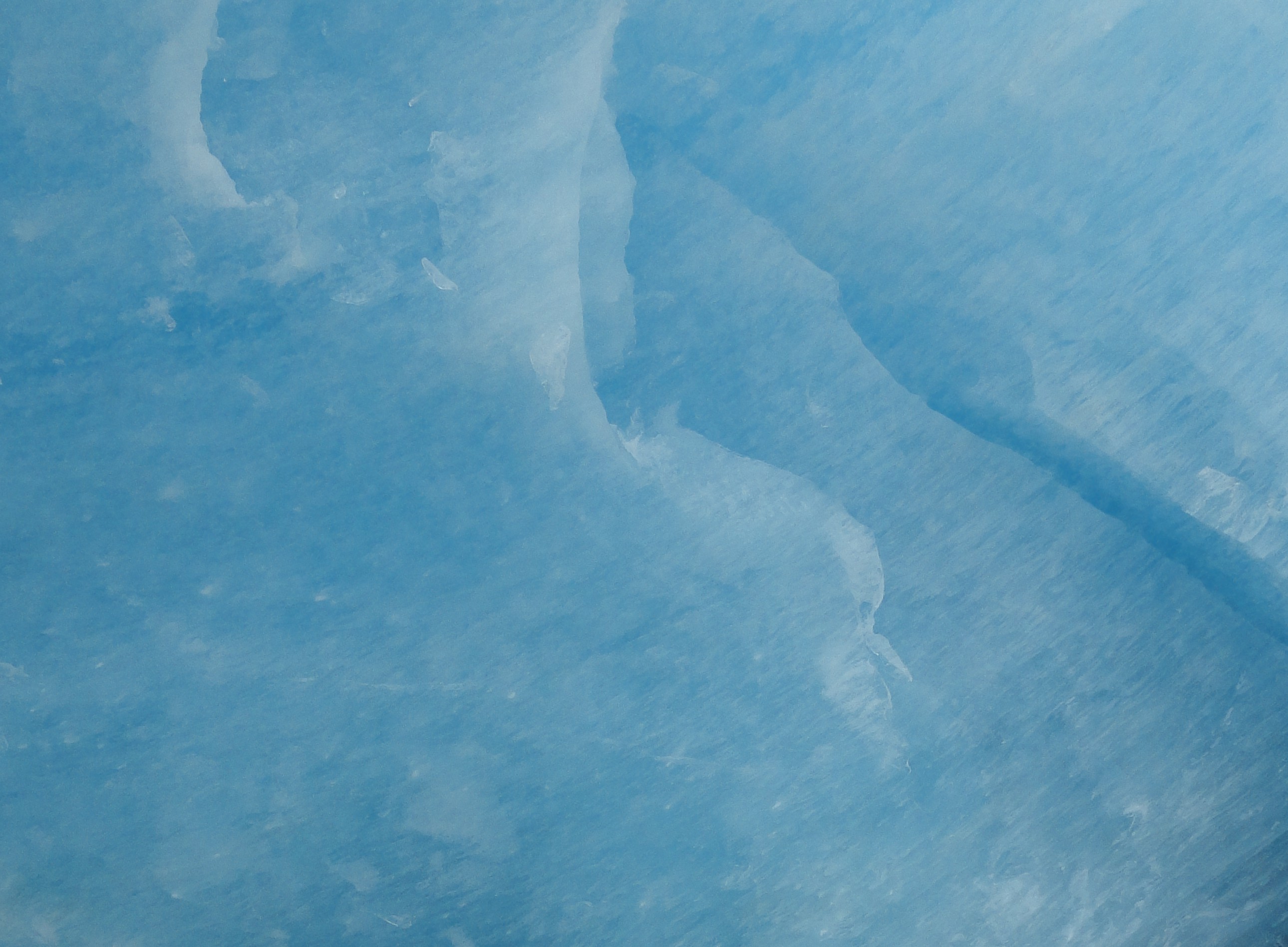 Minerál a hornina – definice a vlastnosti
MINERÁL = anorganická homogenní přírodnina, převážně pevného někdy kapalného skupenství, která je součástí zemské kůry a jejíž složení lze vyjádřit chemickým vzorcem.
HORNINA = látkově a stavebně nehomogenní přírodnina složená z minerálů, směs minerálů; monominerální horniny (např. vápenec).

Způsoby tvorby hornin zemské kůry a dělení hornin do základních skupin:
utuhnutím a vykrystalizováním taveniny (vyvřeliny/magmatity)
rozrušování hornin na povrchu Země a jejich ukládání (sedimenty)
metamorfóza sedimentárních a vyvřelých hornin (metamorfity)
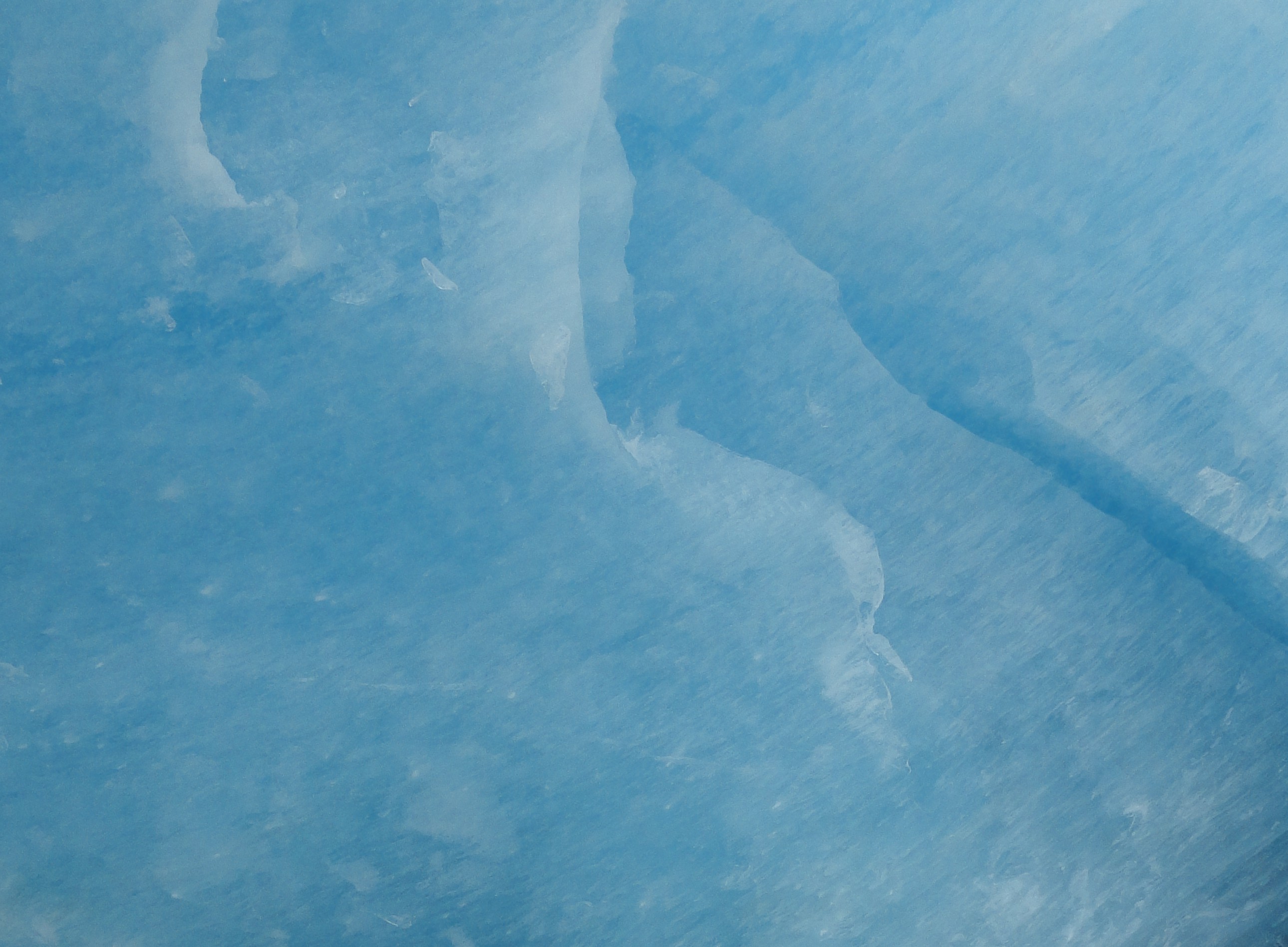 Vyvřelé horniny
GENEZE – utuhnutí roztaveného minerálního materiálu v kůře nebo na povrchu Země.

SLOŽENÍ – většinou silikátové minerály.

SILIKÁTY = sloučeniny Si a O s dalšími kovovými prvky (Al, Fe, Ca, Na, K, Mg).
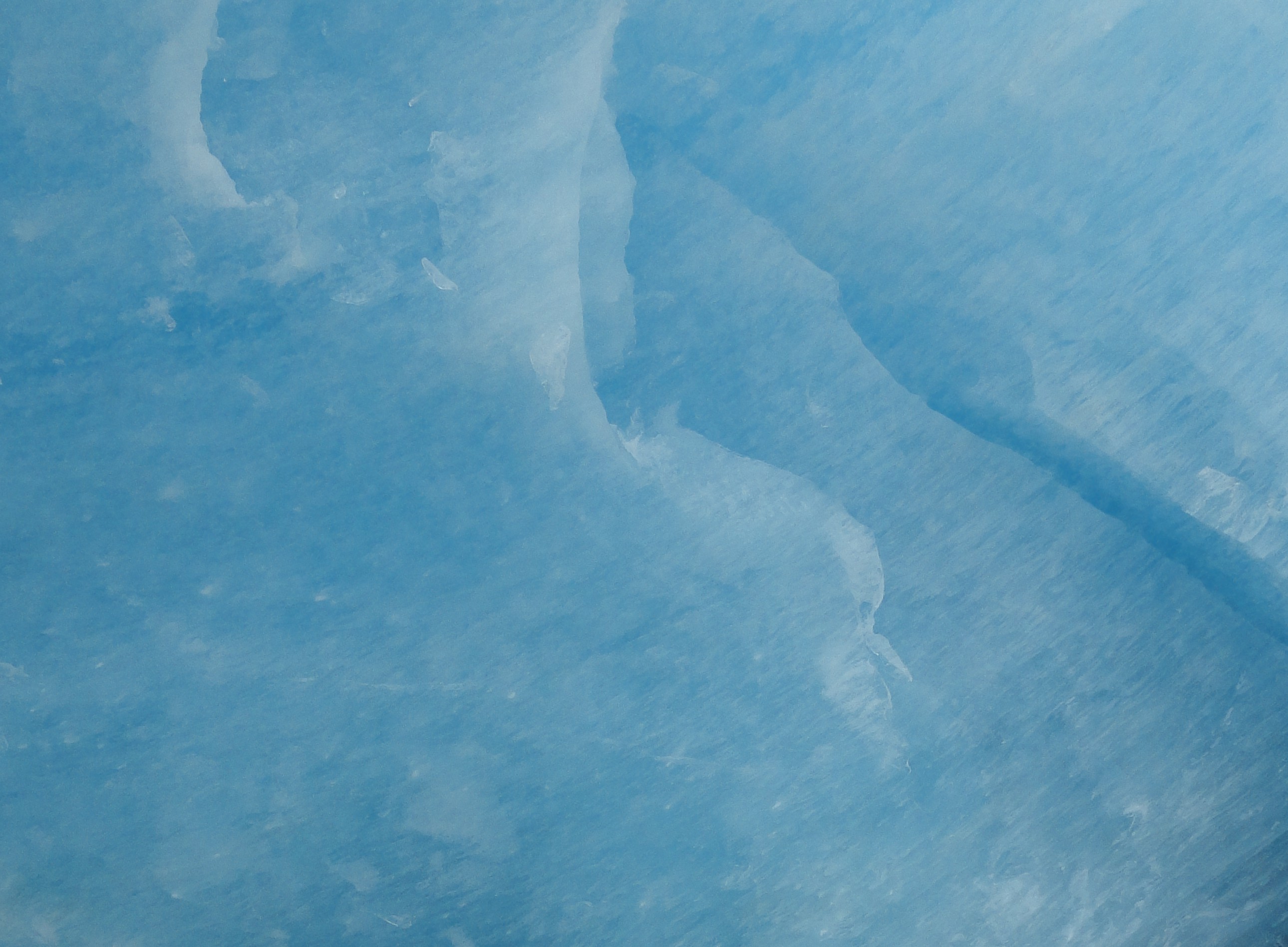 Krystalizace minerálů z taveniny
Řídící faktory:
chemické složení taveniny,
teplota a a tlak – různá pozice,
tvar a velikost magmatických 
těles v zemské kůře.

Postupná krystalizace minerálů.
automorfní tvar
Minerál 1
hypautomorfní tvar
xenomorfní tvar
Minerál 2
Minerál 3
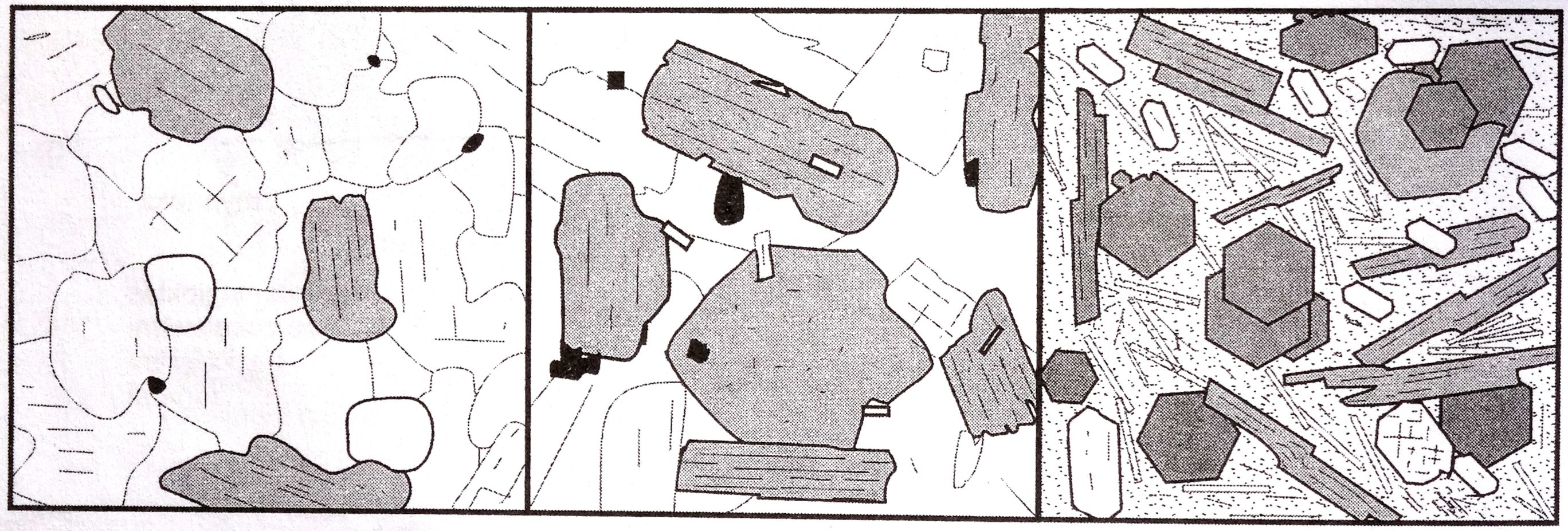 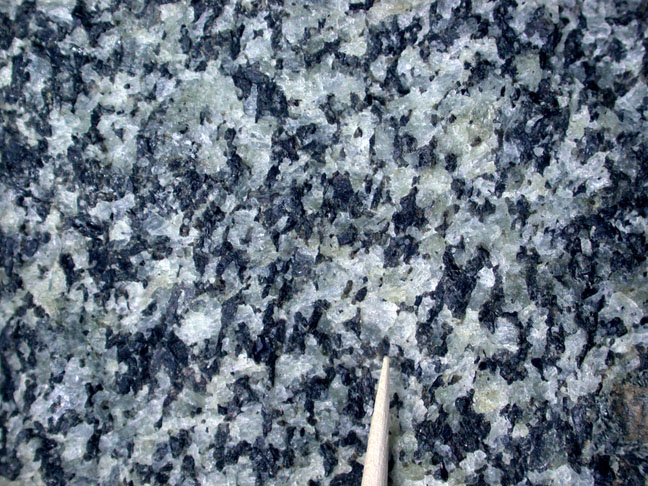 auto-, hyp.- 
     a xenomorfní
hypautomorfní stavba
jen xenomorfní
dominantně automorfní
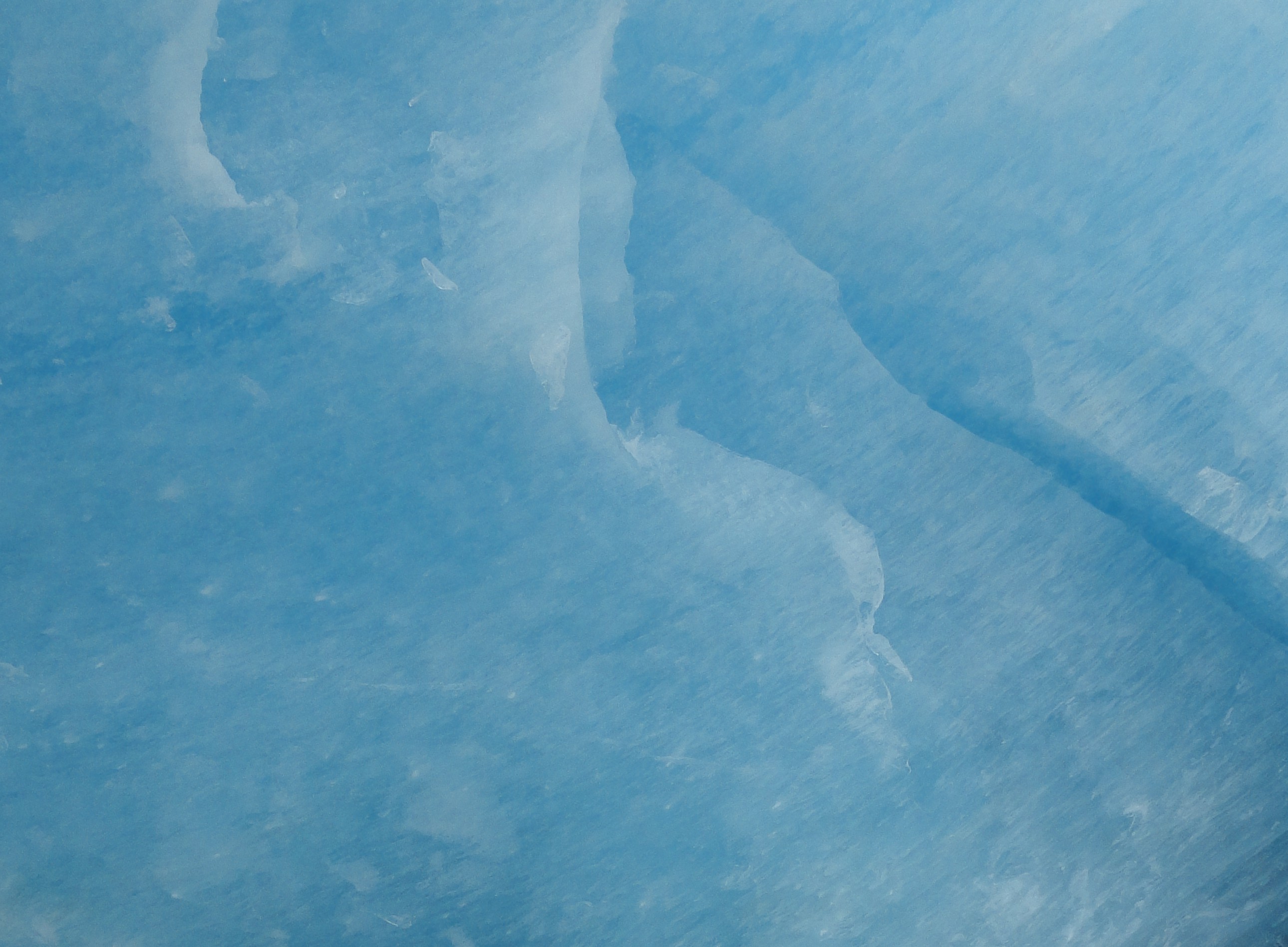 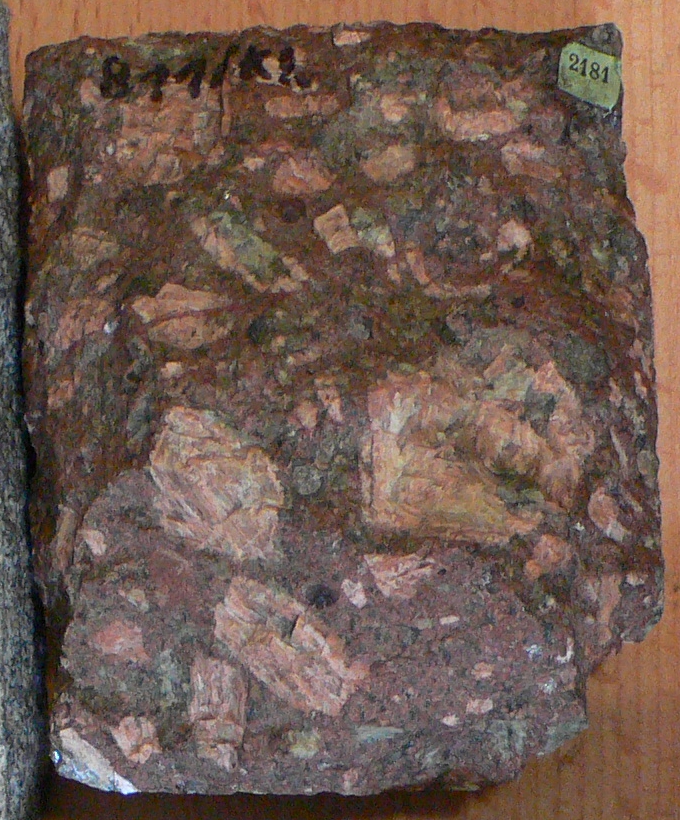 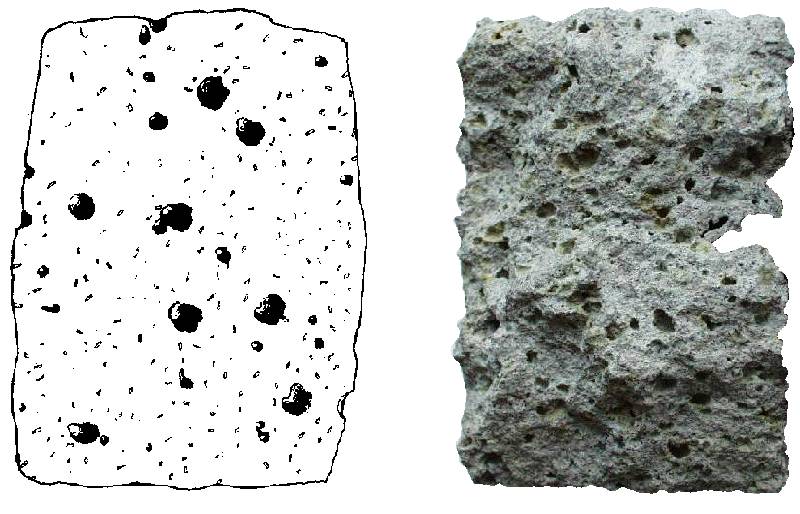 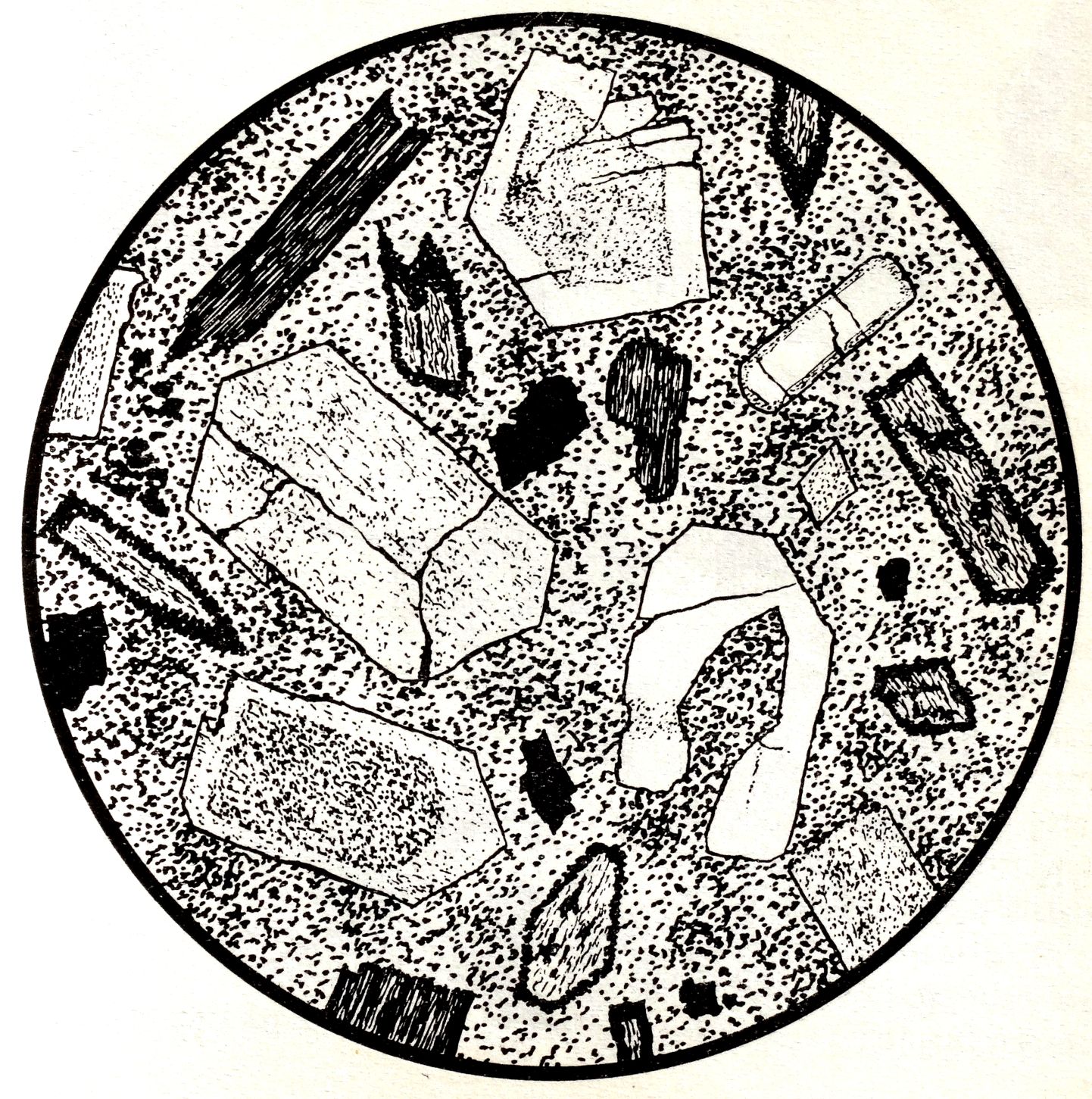 Plutonické (hlubinné) vyvřeliny -  velká tělesa -
batolit, pluton, (masiv) a malá tělesa - lakolit
Žilné vyvřeliny – pravé a ložní žíly
Výlevné vyvřeliny – lávové výlevy, sopky
sopka
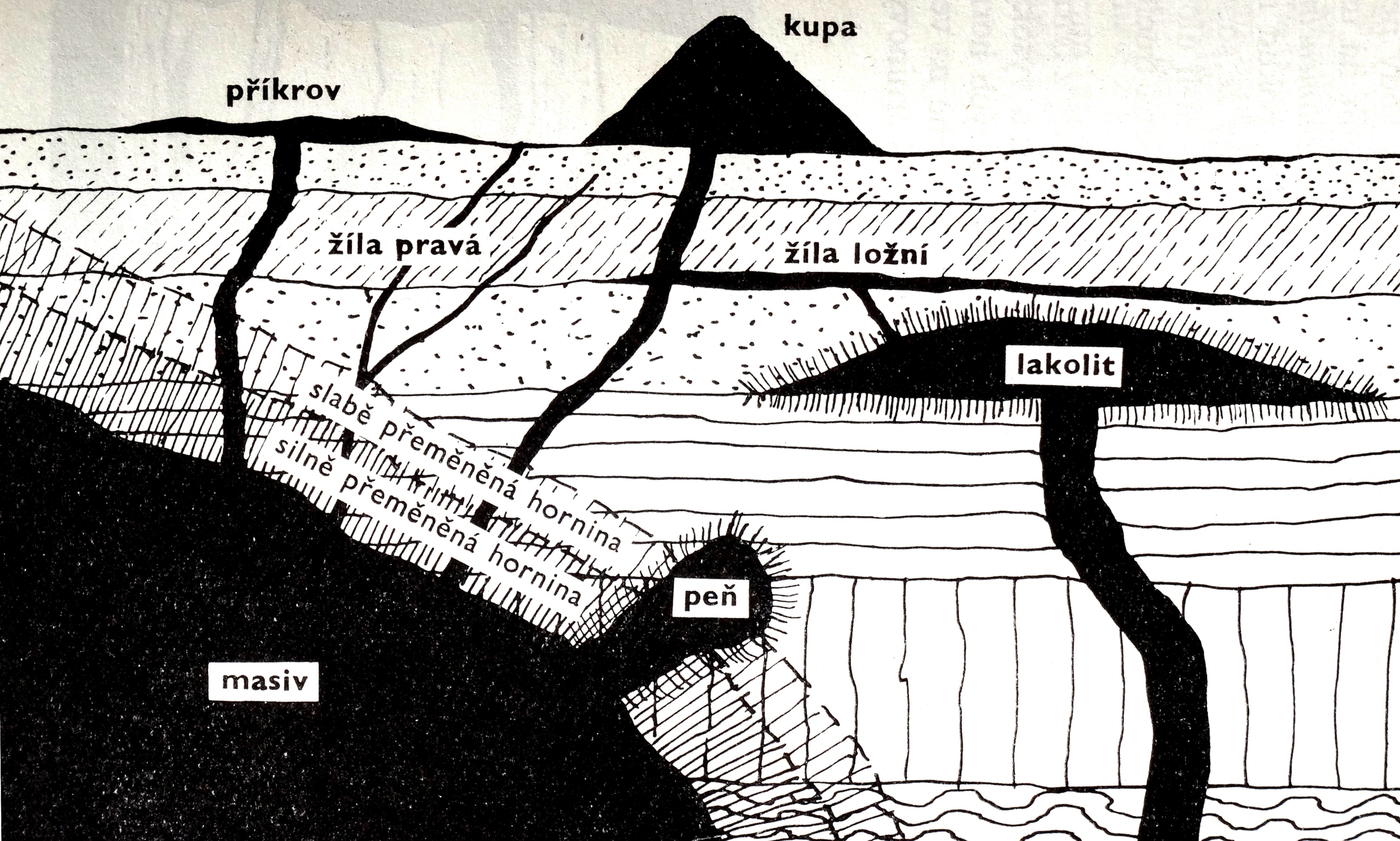 výlev
výlev
Výlevné vyvřeliny
Porfyrická, pórovitá stavba,
Vulkanické sklo – rychlé
uhnutí a náhlá krystalizace.
Žilné a výlevné vyvřeliny
Porfyrická stavba – jasně automorfní 
vyrostlice a jemnější základní hmota
vícefázová krystalizace.
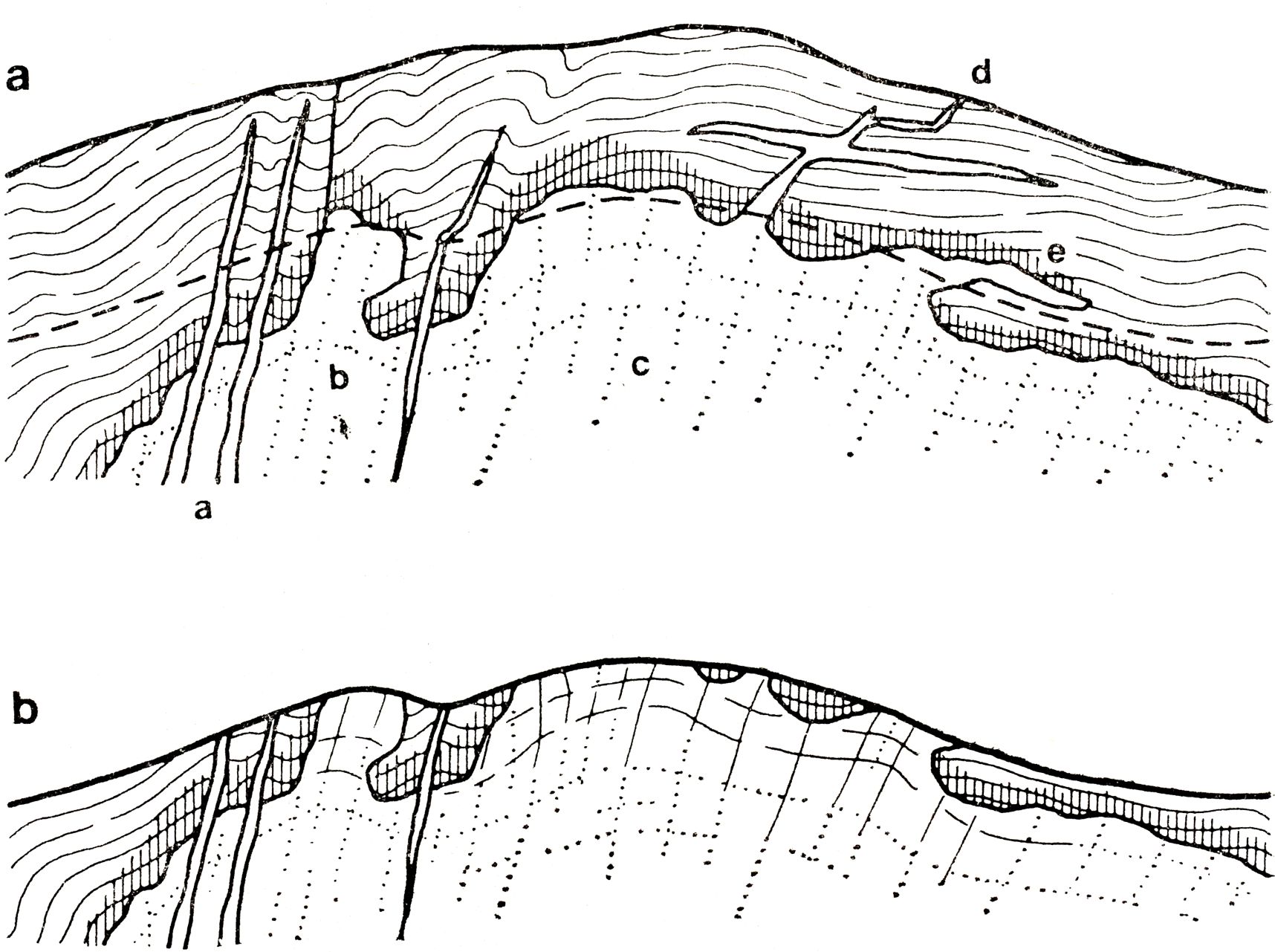 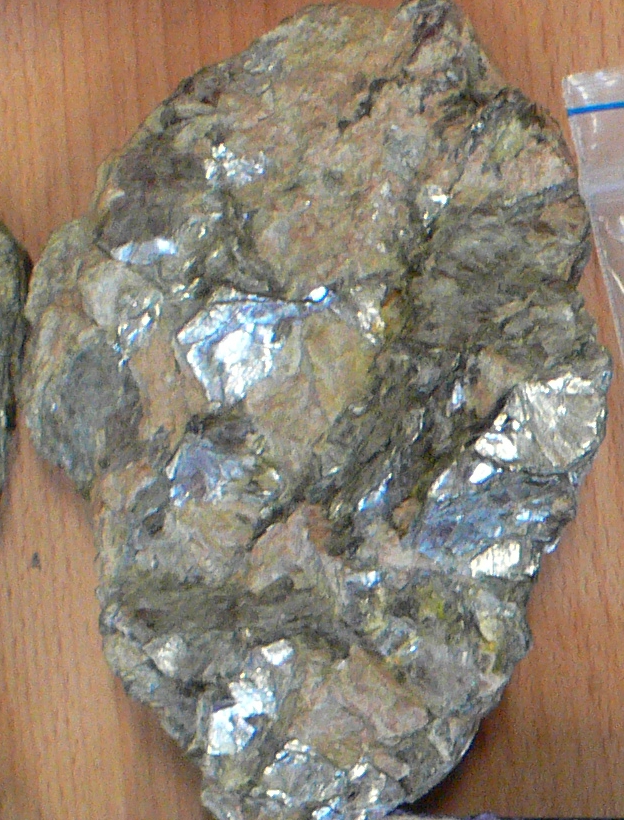 porfyrická stavba
plutonitu
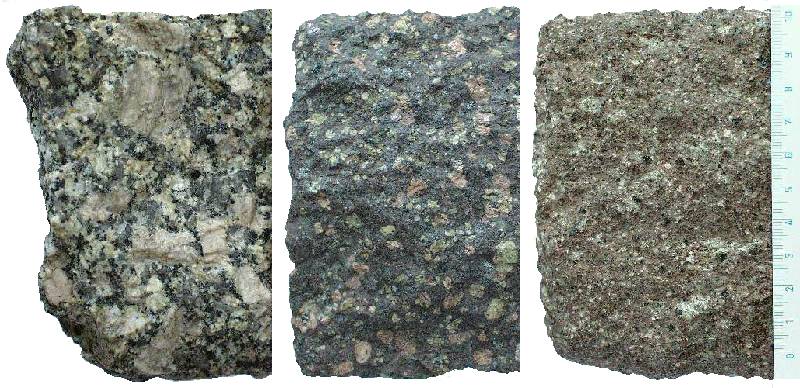 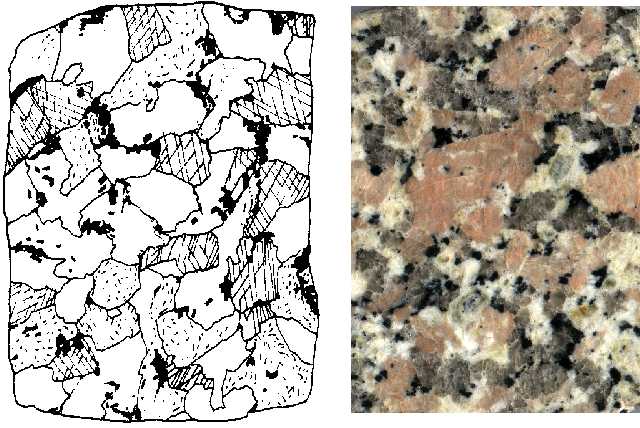 Zbytková tavenina,
žíly v masivech –
Pegmatity (jen 
velké krystaly)
Plutonické vyvřeliny
Pomalé tuhnutí magmatu a krystalizace.
Větší podobně nebo stejně velká zrna, hypautomorfie.
Centra masivů – stejnoměrně zrnitá stavba (stejně velké krystaly)
Okraje masivů, pně, lakolity – porfyrická stavba (automorfní vyrostlice+
hypautomorfně vykrystalovaná základní hmota) – různá krystalizace.
stejnoměrně 
zrnitá stavba
plutonitu
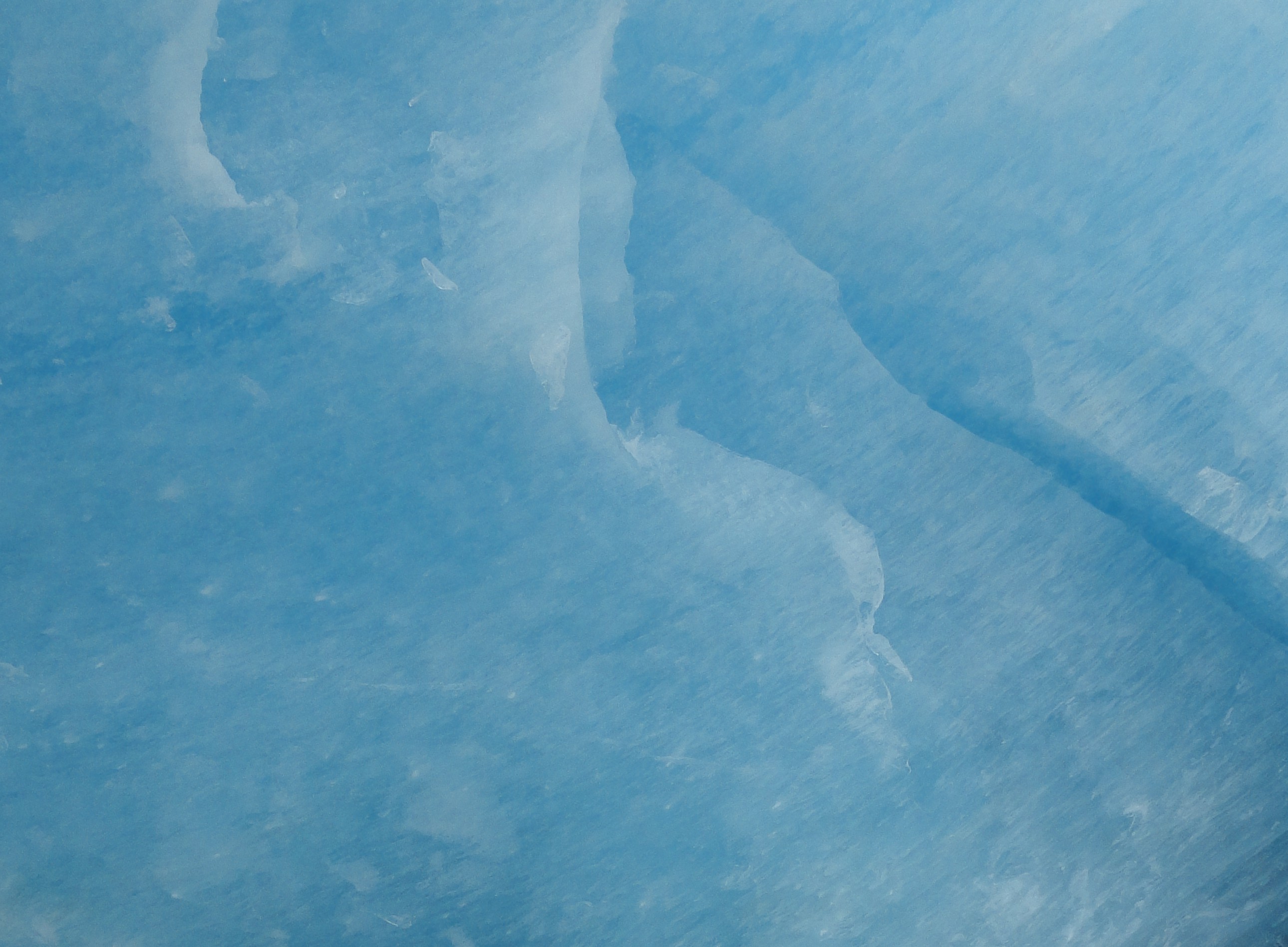 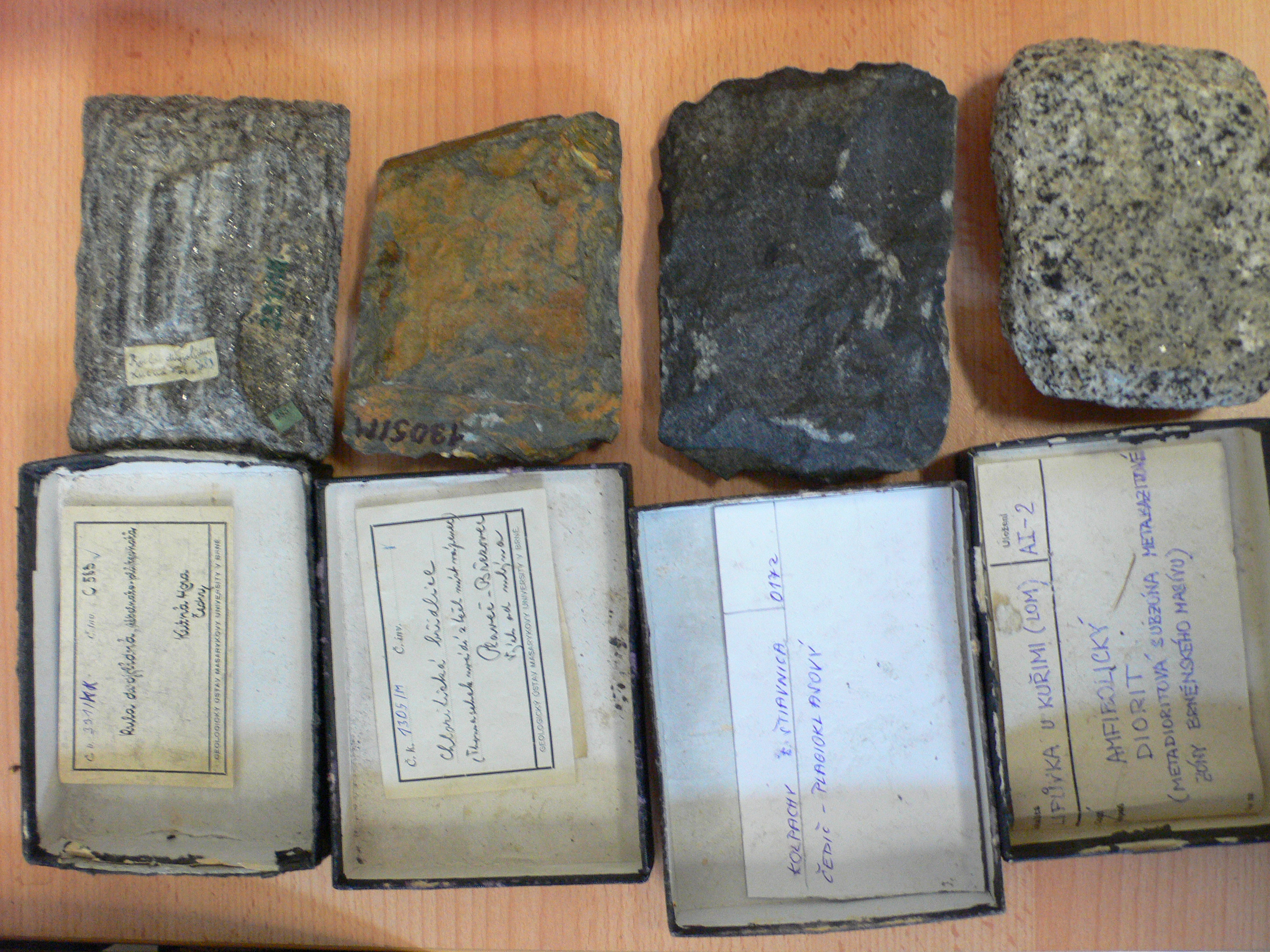 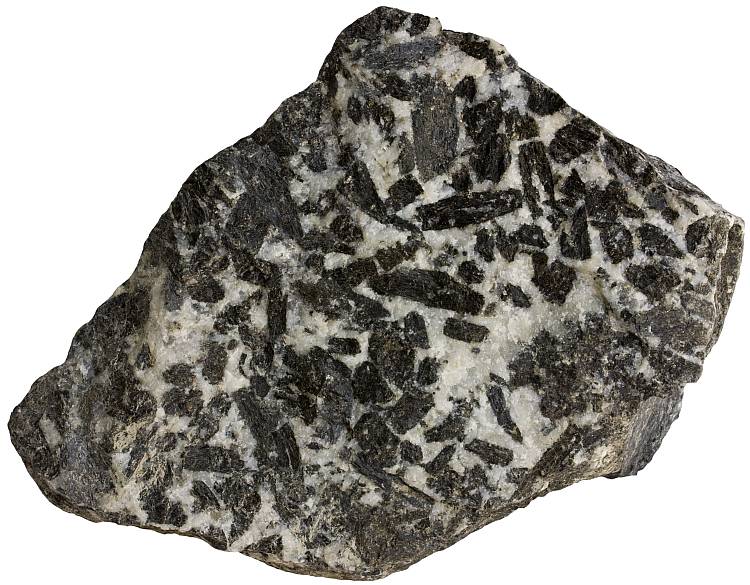 Ultrabazické vyvřeliny - obsah SiO2 pod 44 %
Bazické vyvřeliny - obsah SiO2 44-52 %
Intermediální vyvřeliny - obsah SiO2 52-65 %
Kyselé vyvřeliny  - obsah SiO2 min. 65 %
Bazické vyvřeliny
Plutonit: gabro (bazický plagioklas, pyroxen, amfibol, olivín)
Výlevný ekvivalent: bazalt.
Intermediální vyvřeliny
Plutonit: diorit (intermediální plagioklas, křemen, biotit, amfibol)
Výlevný ekvivalent: andezit.
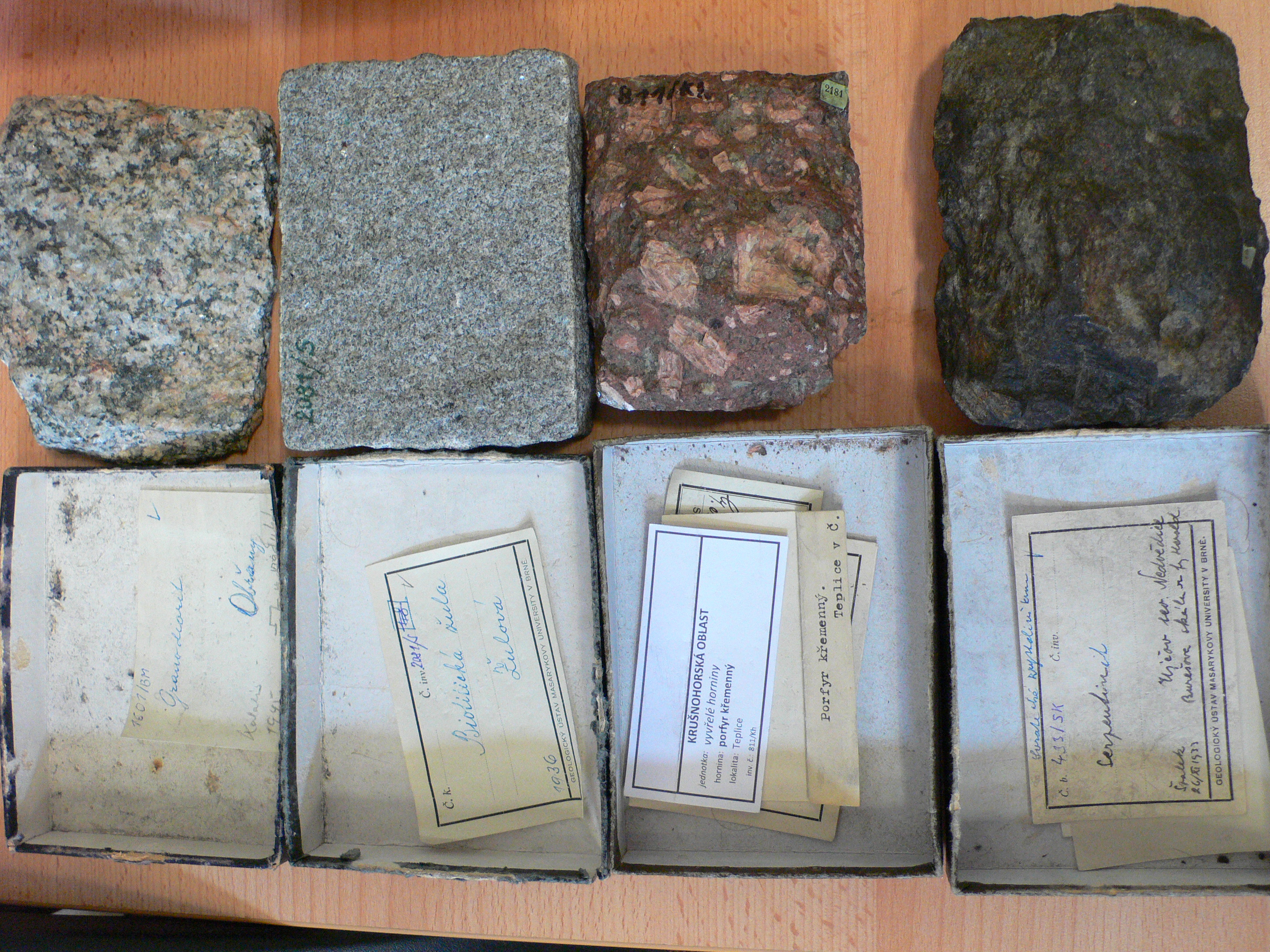 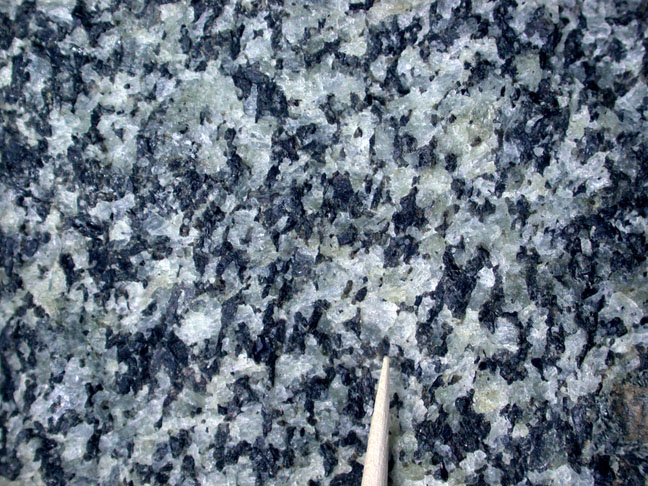 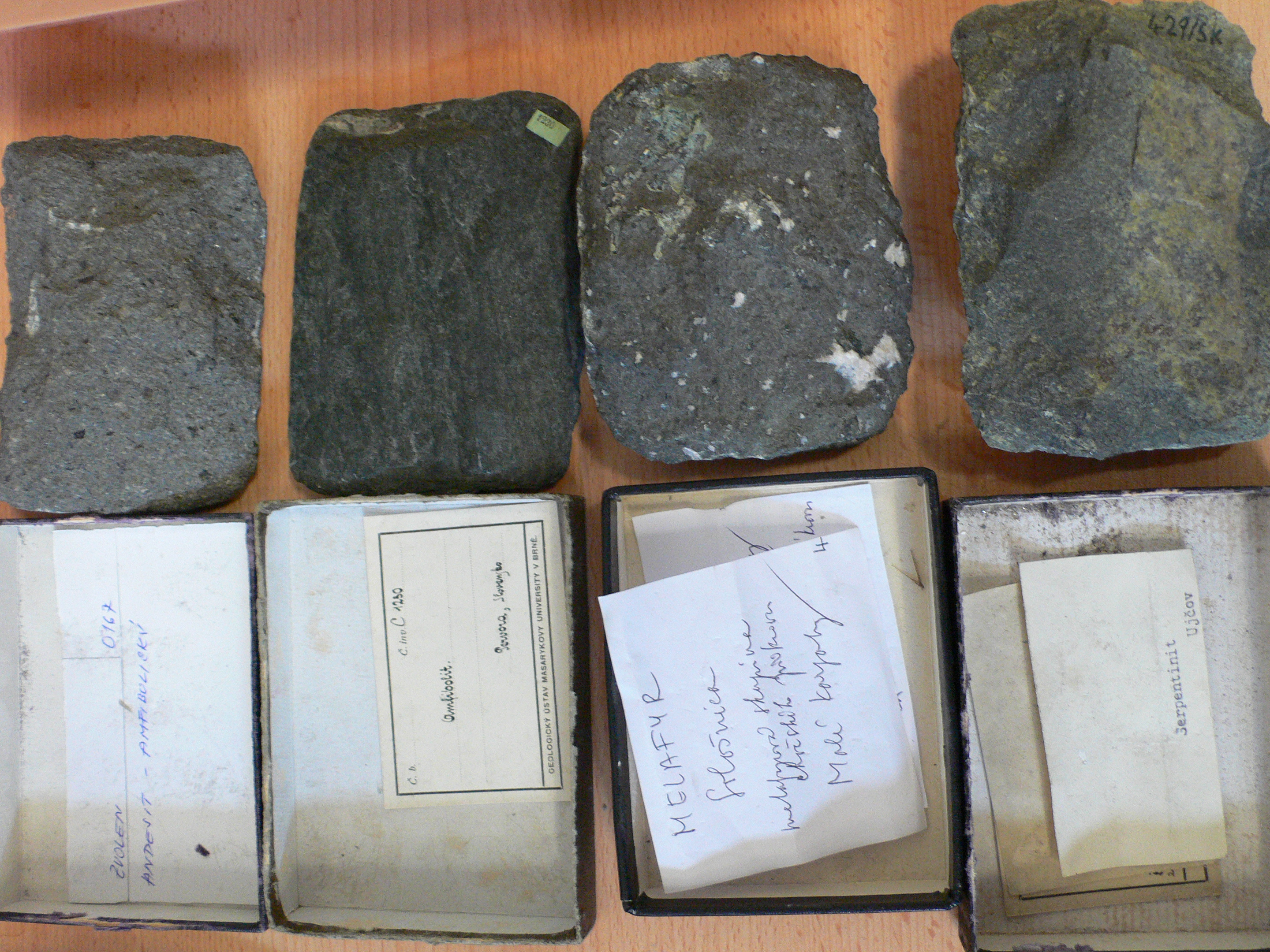 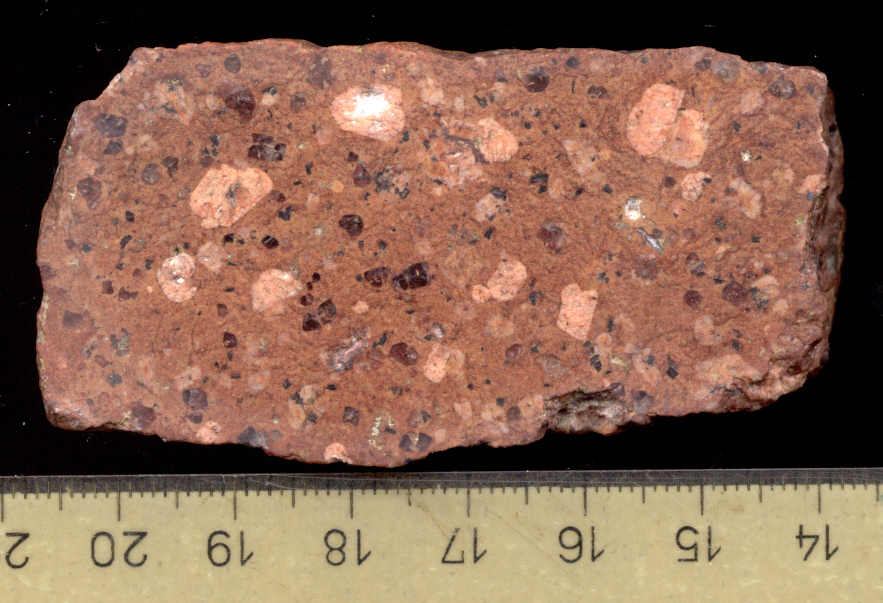 Kyselé vyvřeliny
Plutonit: granit (křemen, draselný živec, kyselý plagioklas, biotit, muskovit)
Výlevný ekvivalent: ryolit.
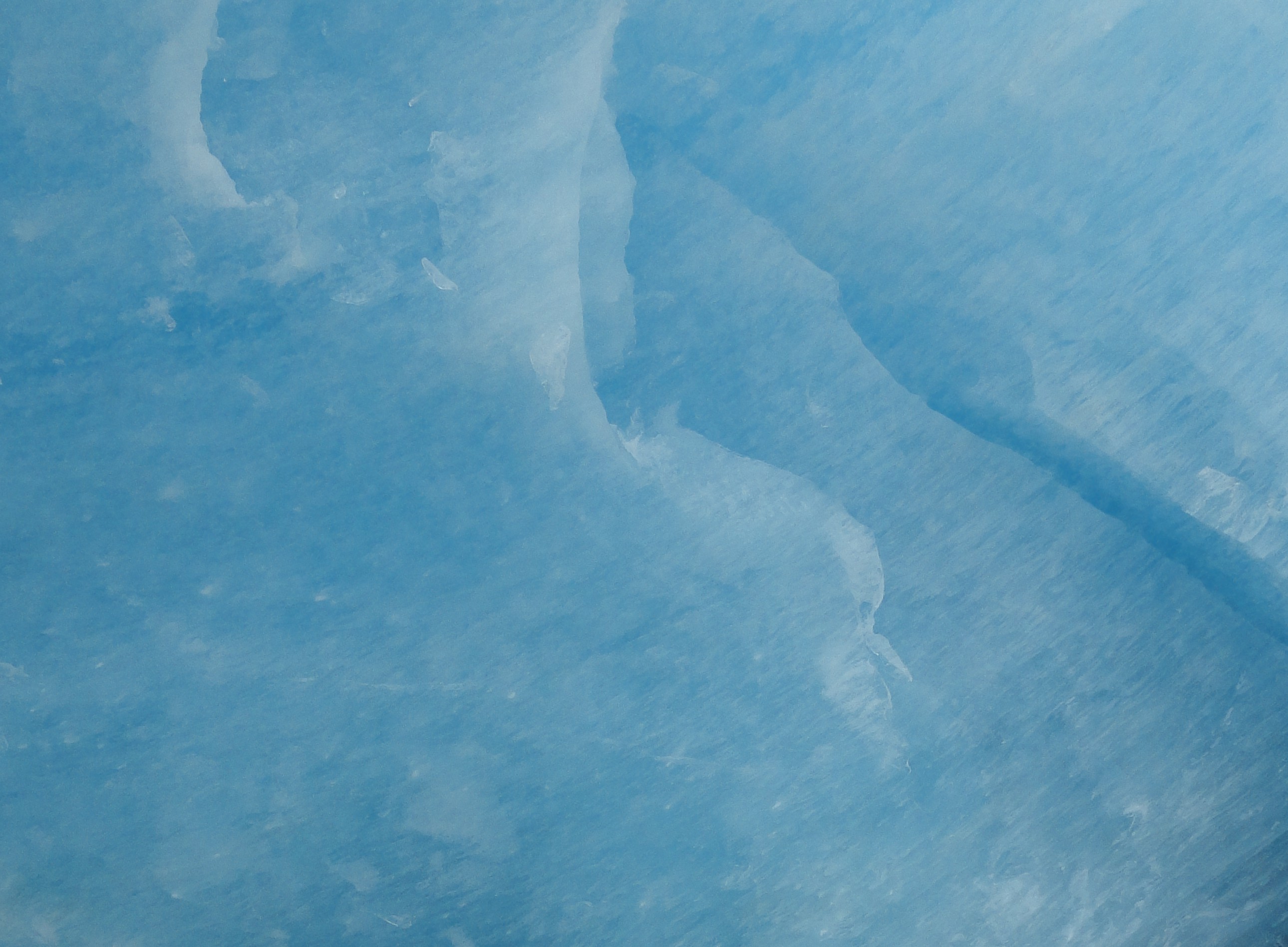 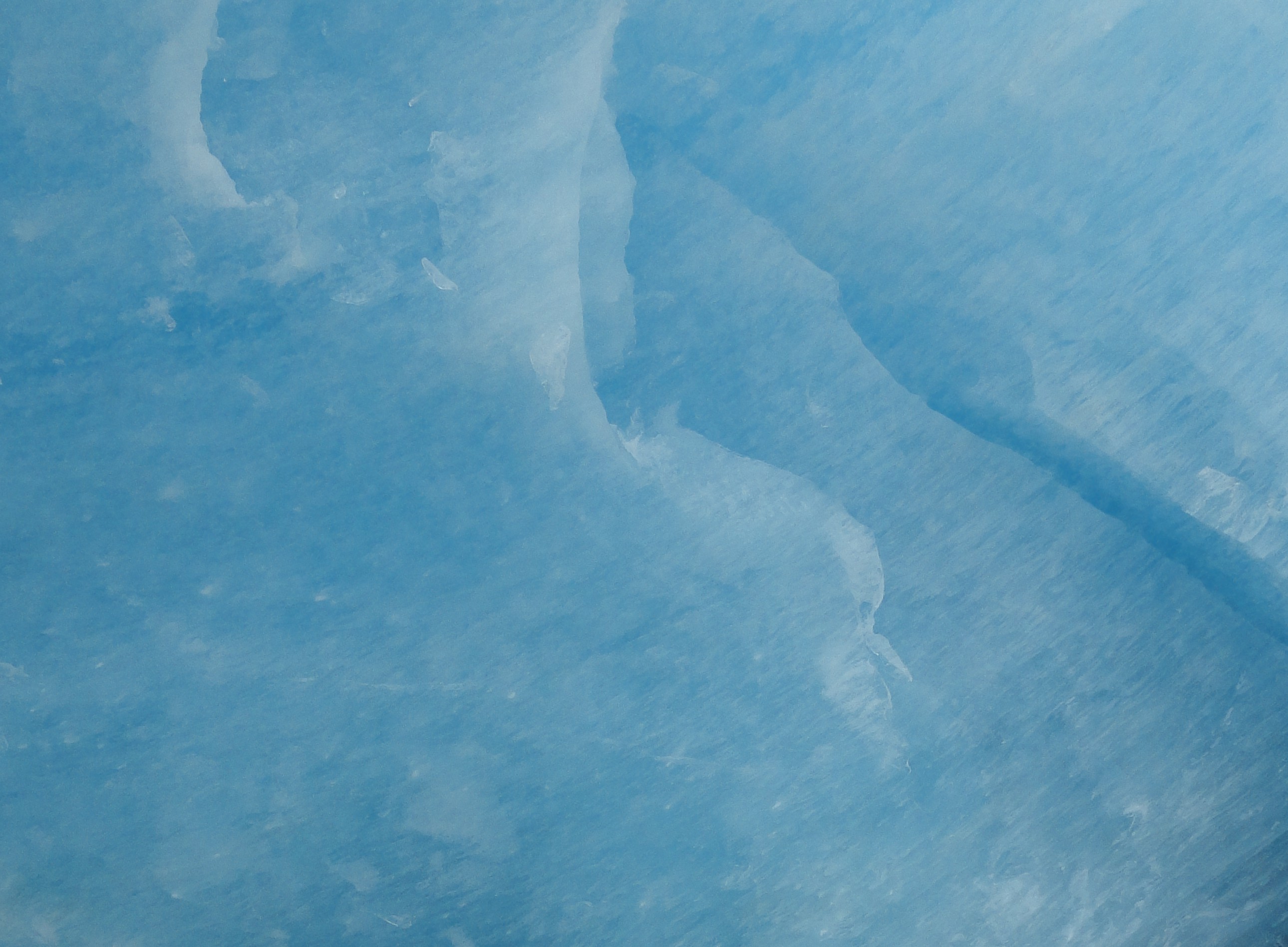 Sedimentární horniny
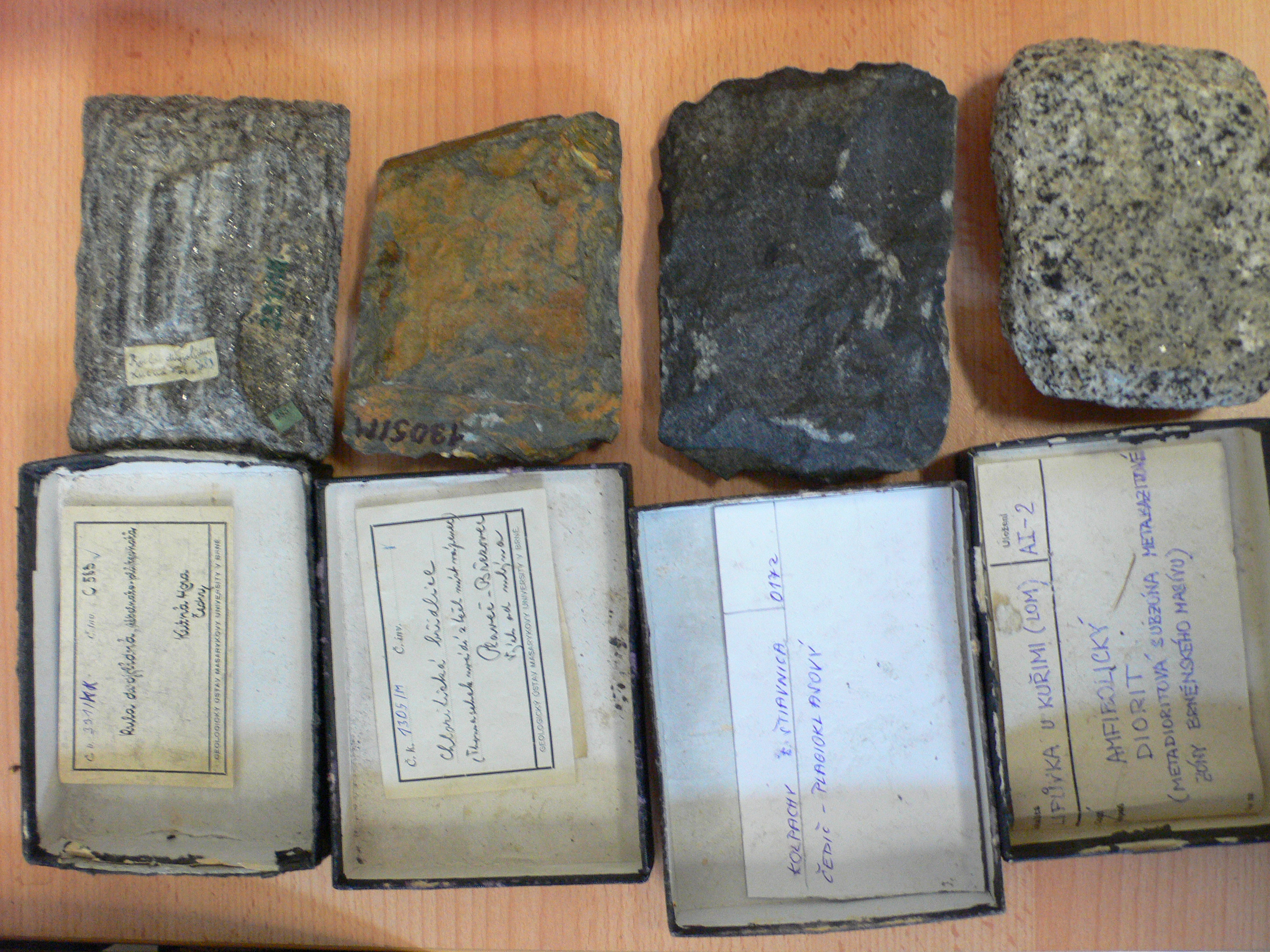 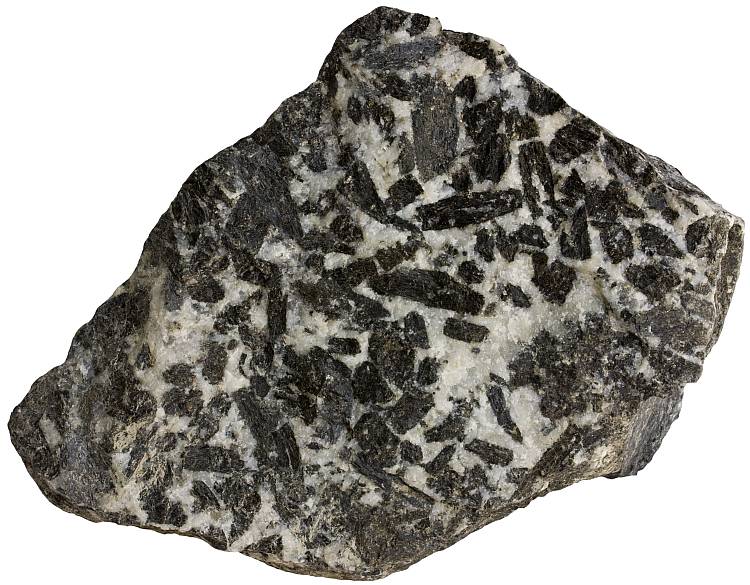 Ultrabazické vyvřeliny - obsah SiO2 pod 44 %
Bazické vyvřeliny - obsah SiO2 44-52 %
Intermediální vyvřeliny - obsah SiO2 52-65 %
Kyselé vyvřeliny  - obsah SiO2 min. 65 %
Způsoby vzniku sedimentárních hornin:

destrukce jiných hornin (úlomkovité [klastické] sedimenty)
zvětrávání → eroze → transport → uložení (sedimentace)
zdroje minerálního materiálu: vyvřelé, metamorfované, sedimentární horniny, organická hmota

chemické nebo biogenní vysrážení z roztoků (chemické sedimenty)

činnost organismů (organogenní sedimenty)
Bazické vyvřeliny
Plutonit: gabro (bazický plagioklas, pyroxen, amfibol, olivín)
Výlevný ekvivalent: bazalt.
Intermediální vyvřeliny
Plutonit: diorit (intermediální plagioklas, křemen, biotit, amfibol)
Výlevný ekvivalent: andezit.
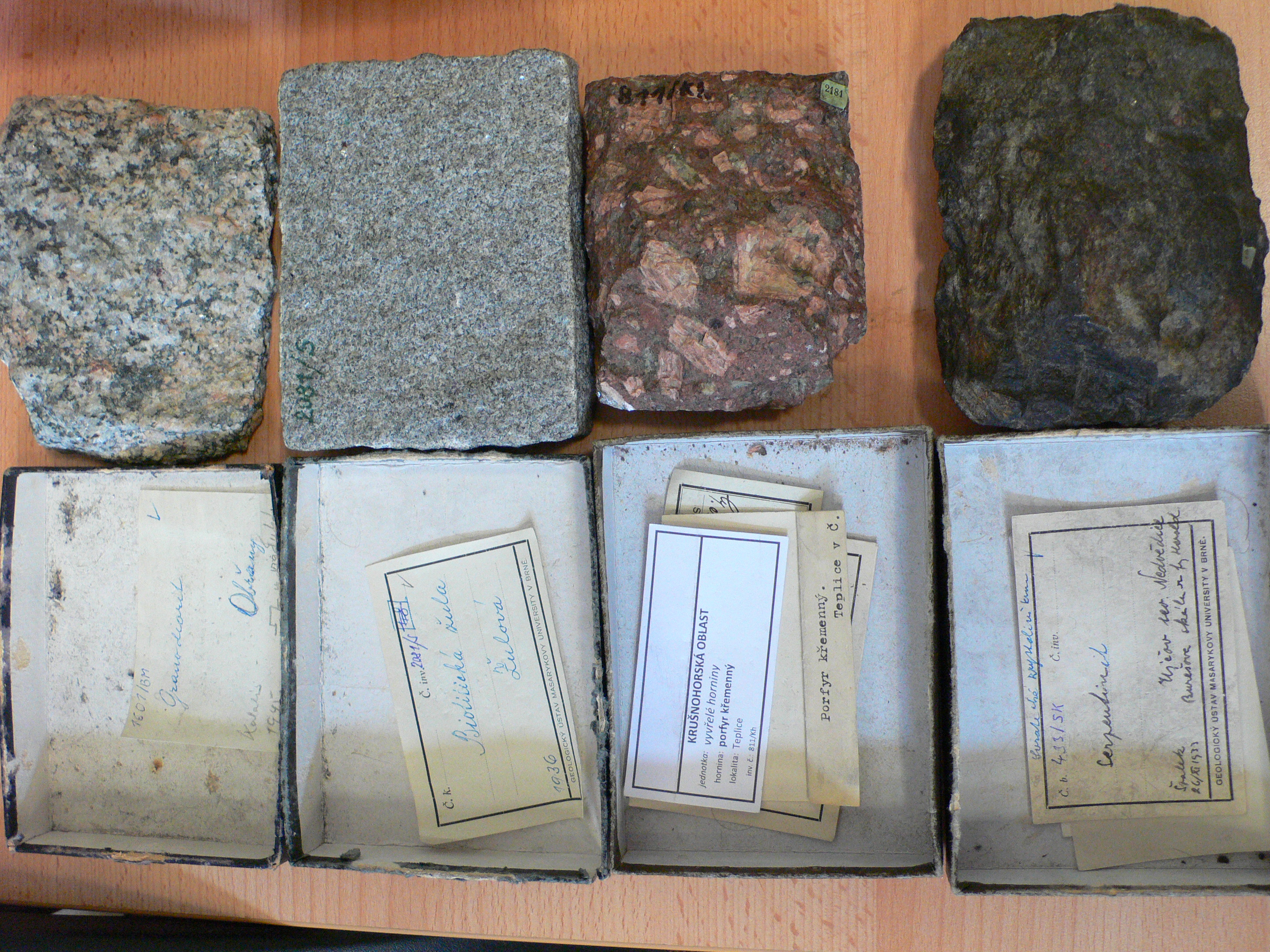 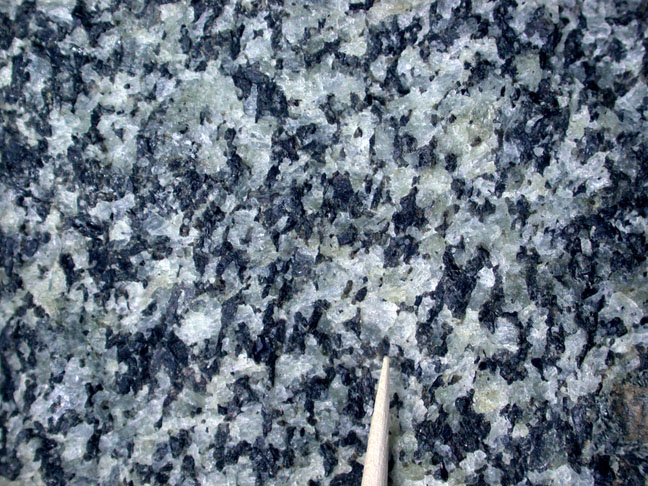 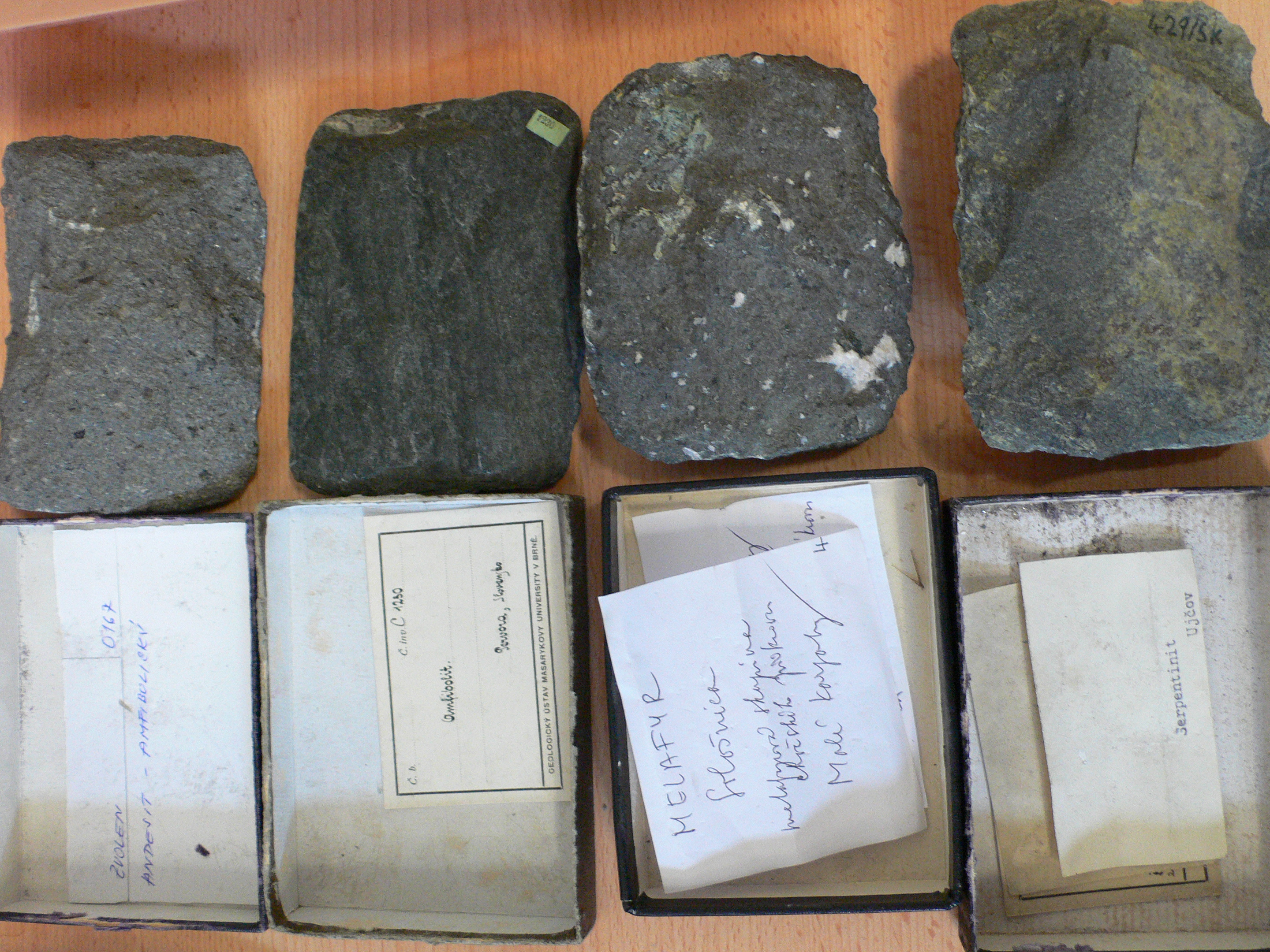 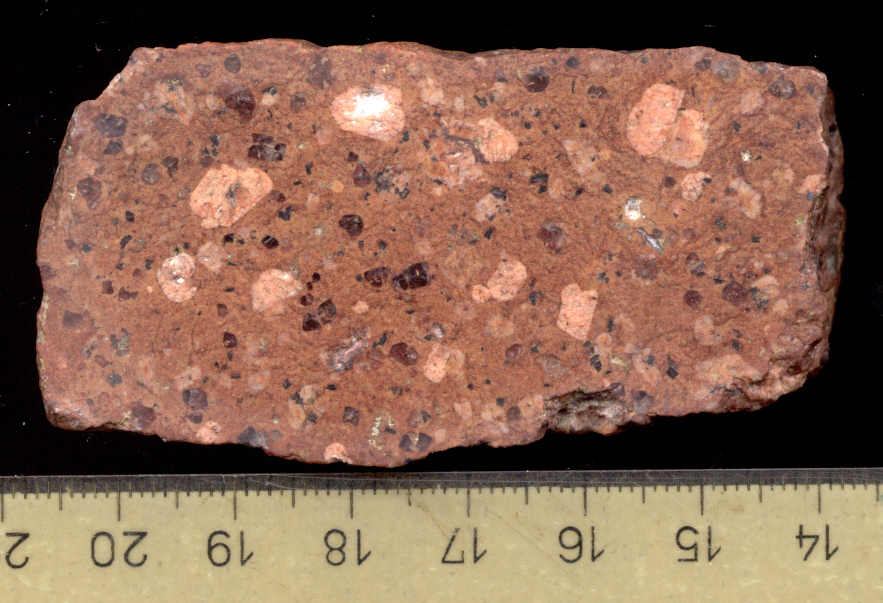 Kyselé vyvřeliny
Plutonit: granit (křemen, draselný živec, kyselý plagioklas, biotit, muskovit)
Výlevný ekvivalent: ryolit.
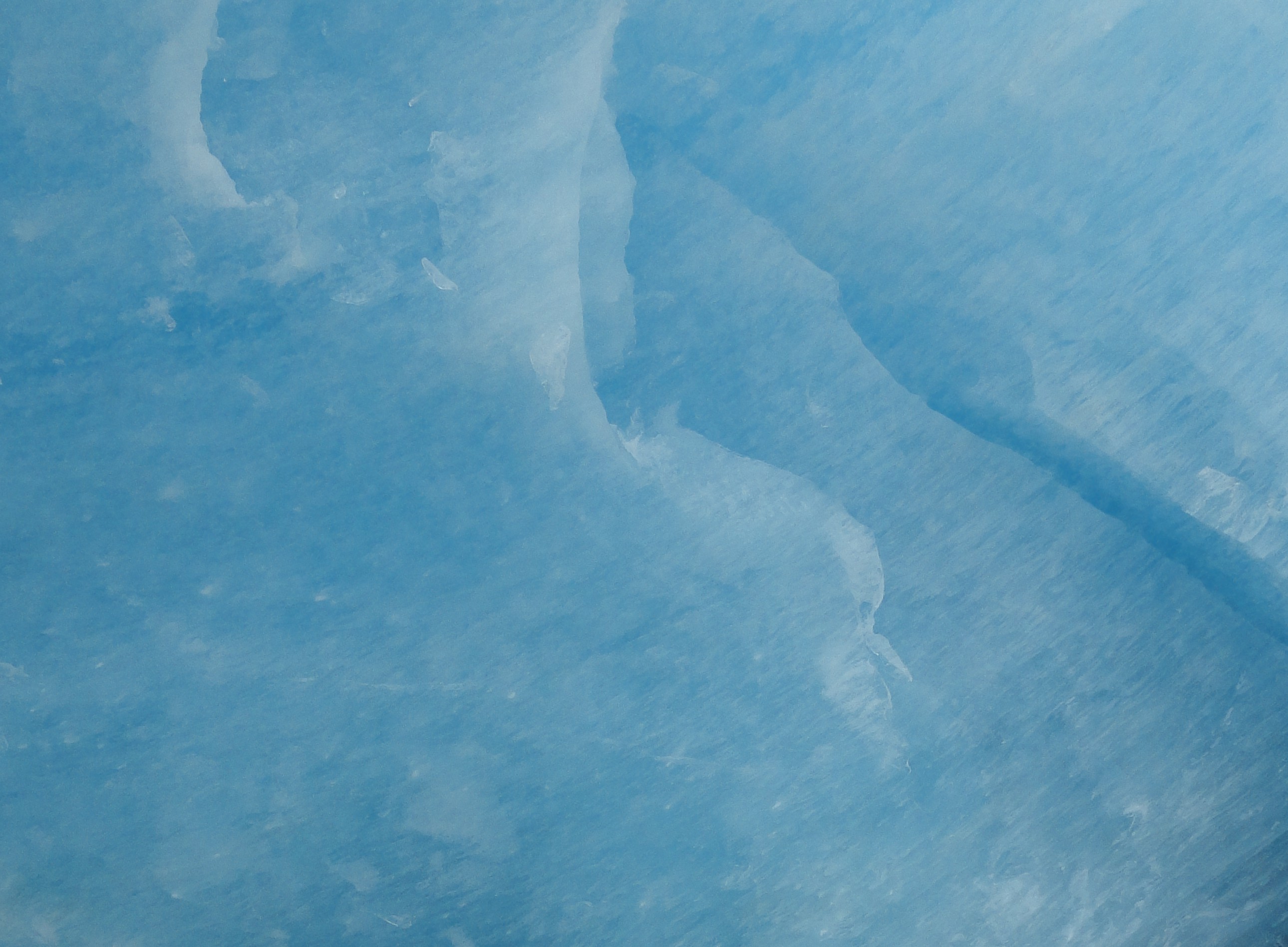 Zvětrávání
fyzikální
chemické
biogenní
Sedimentační prostředí
Terestrická
ledovcové, aluviální, fluviální, limnické, eolické
Přechodná
deltové, pobřežní (tidální, plážové, bar. ost.)
Mořská
Mělkomořské (šelfové)
Kontinentálního svahu
Hlubokomořské
Eroze (transport)
Sedimentace
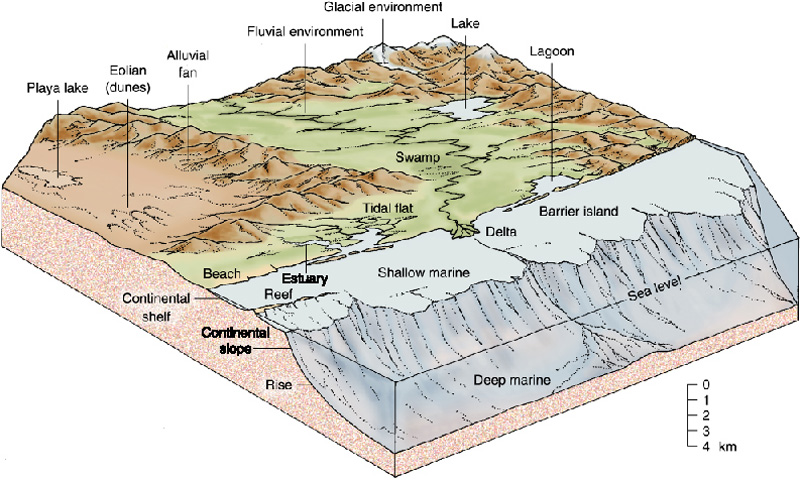 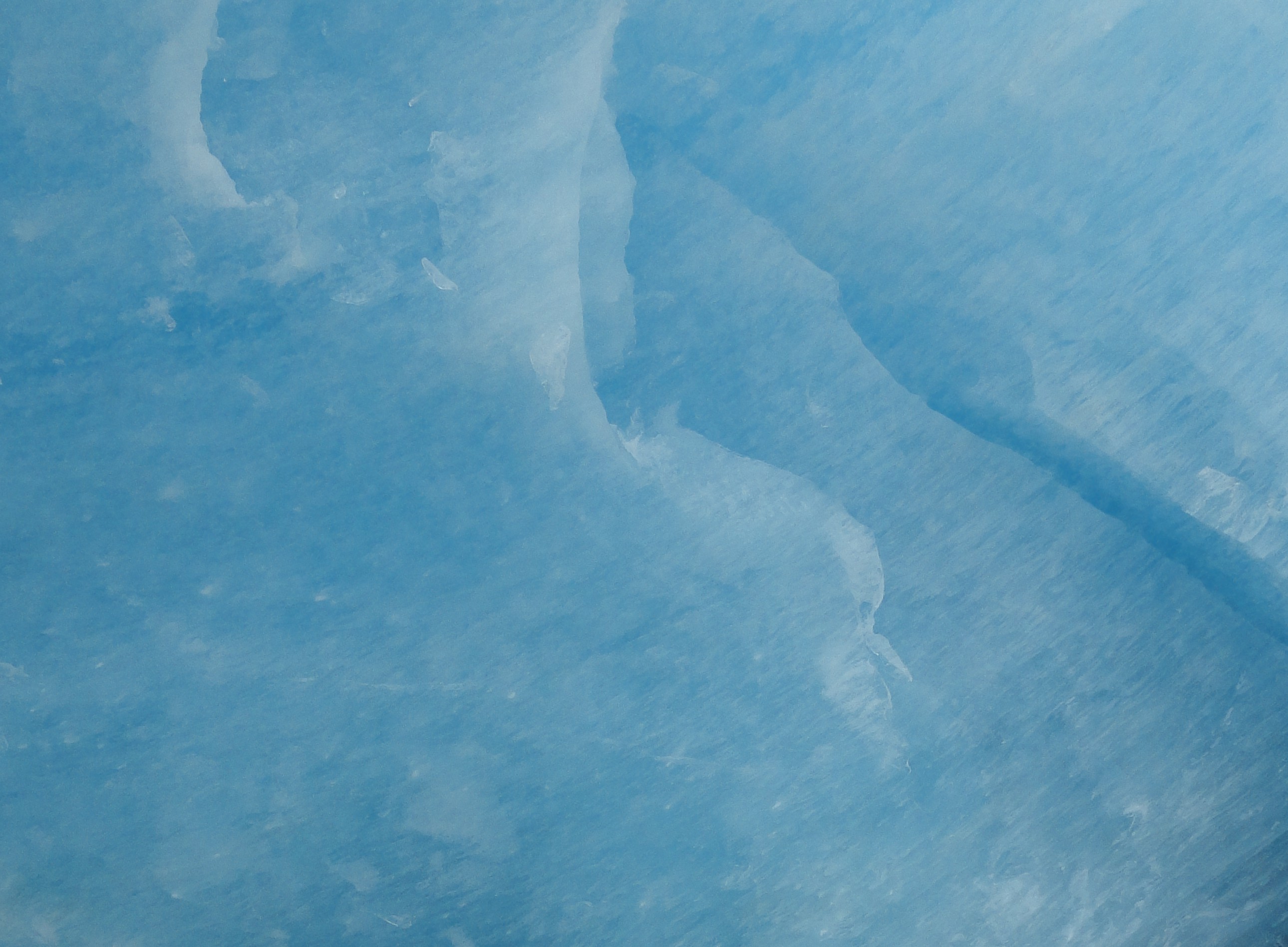 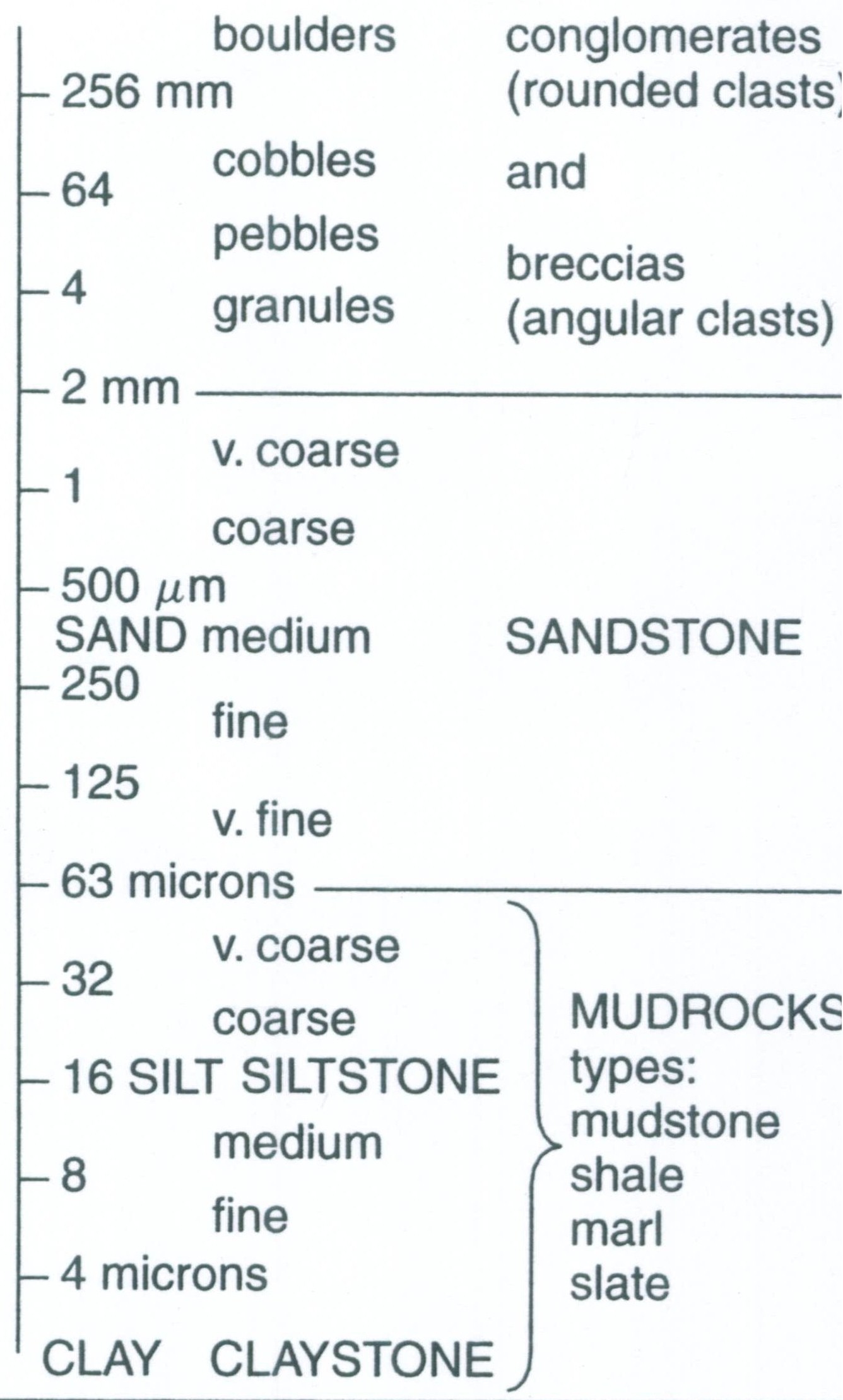 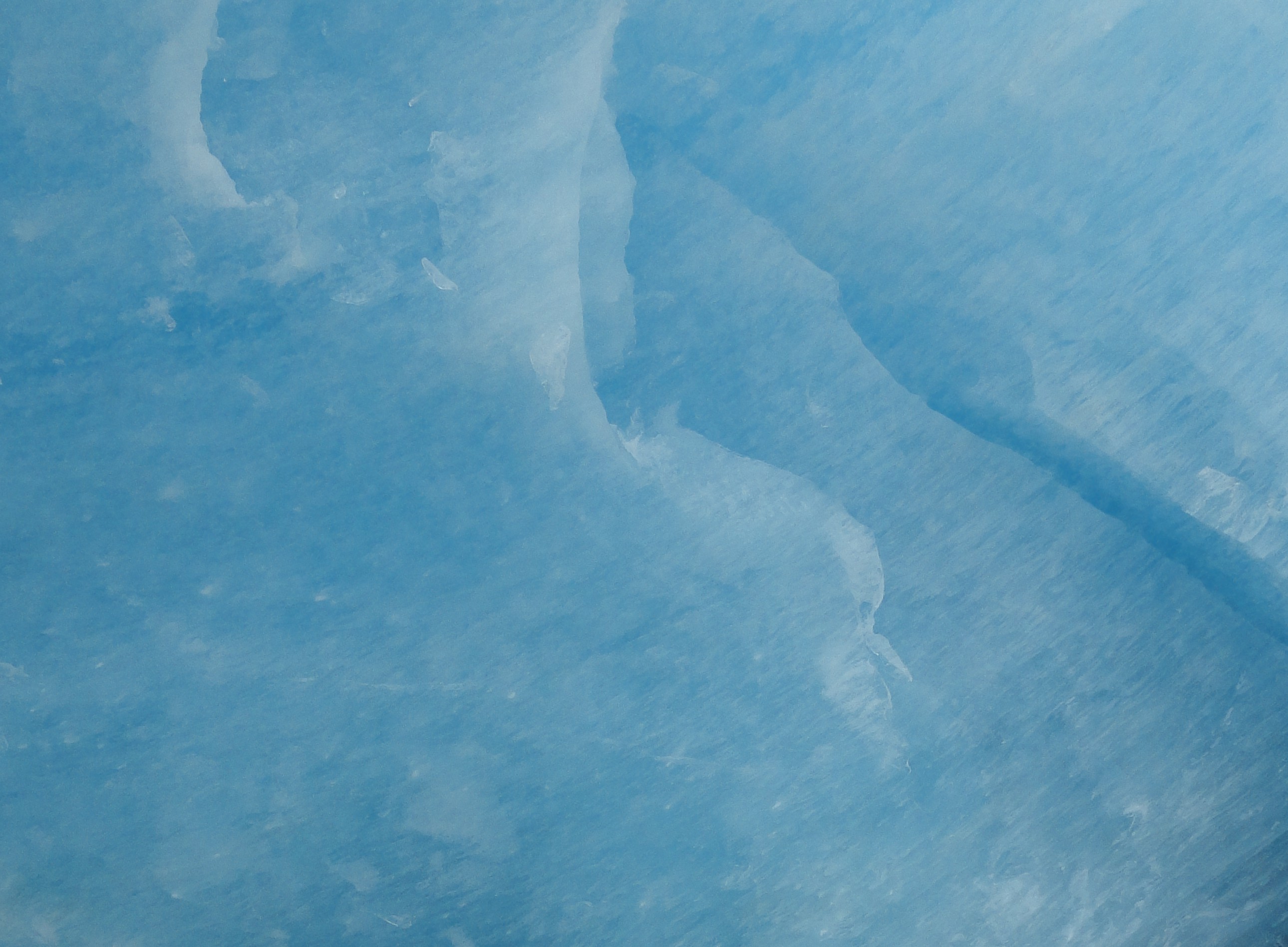 Vytřídění
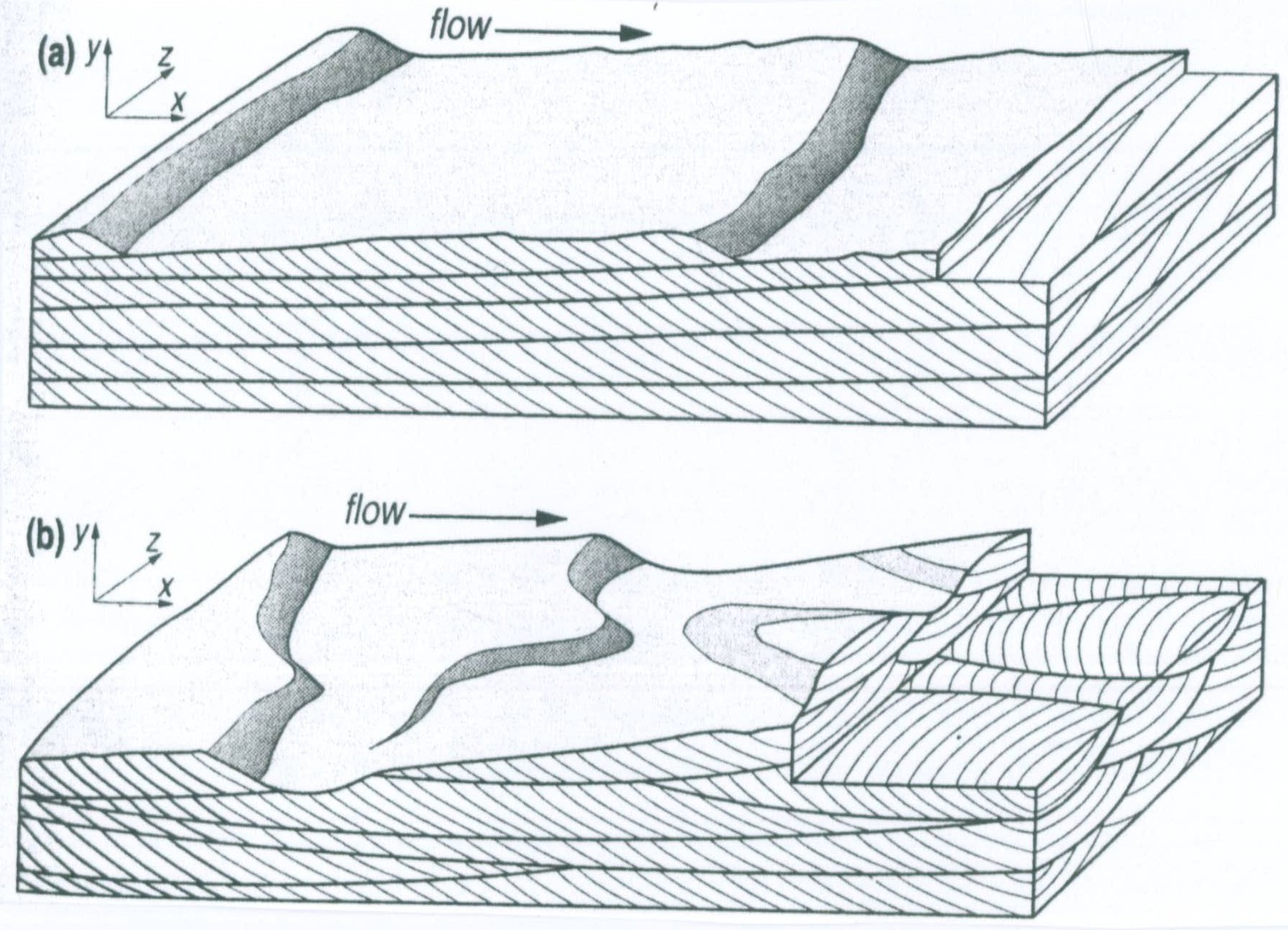 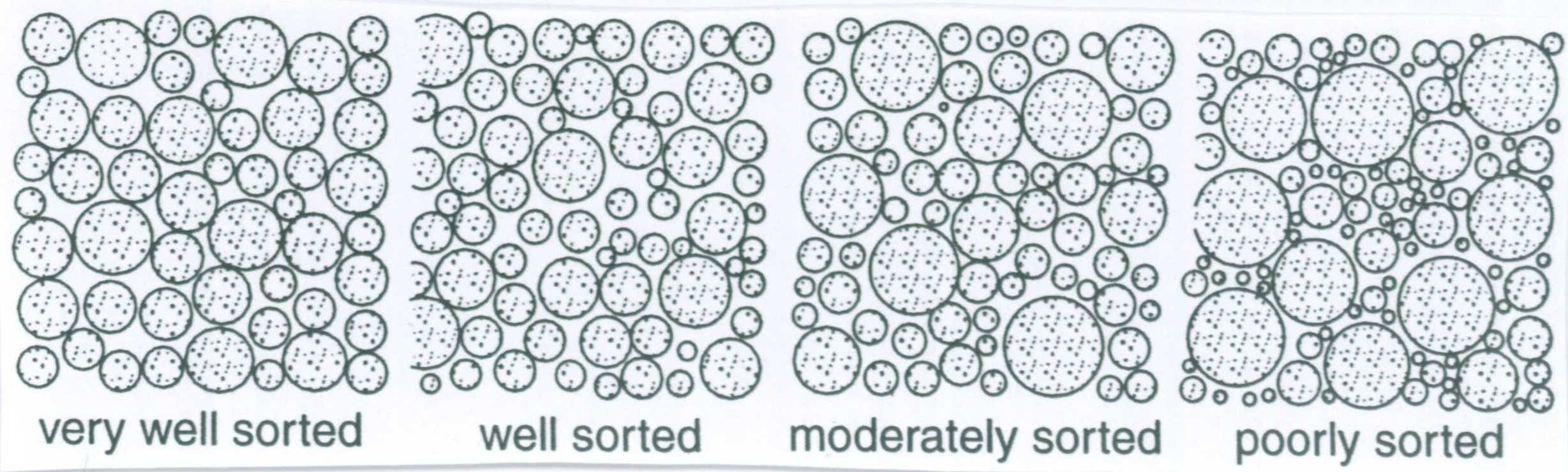 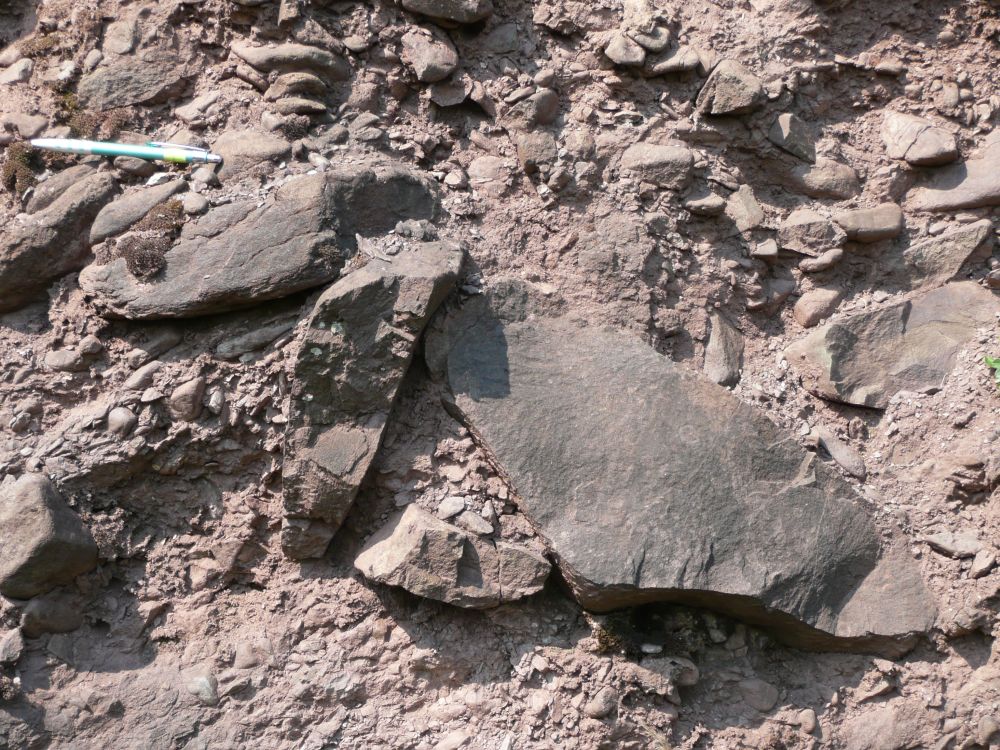 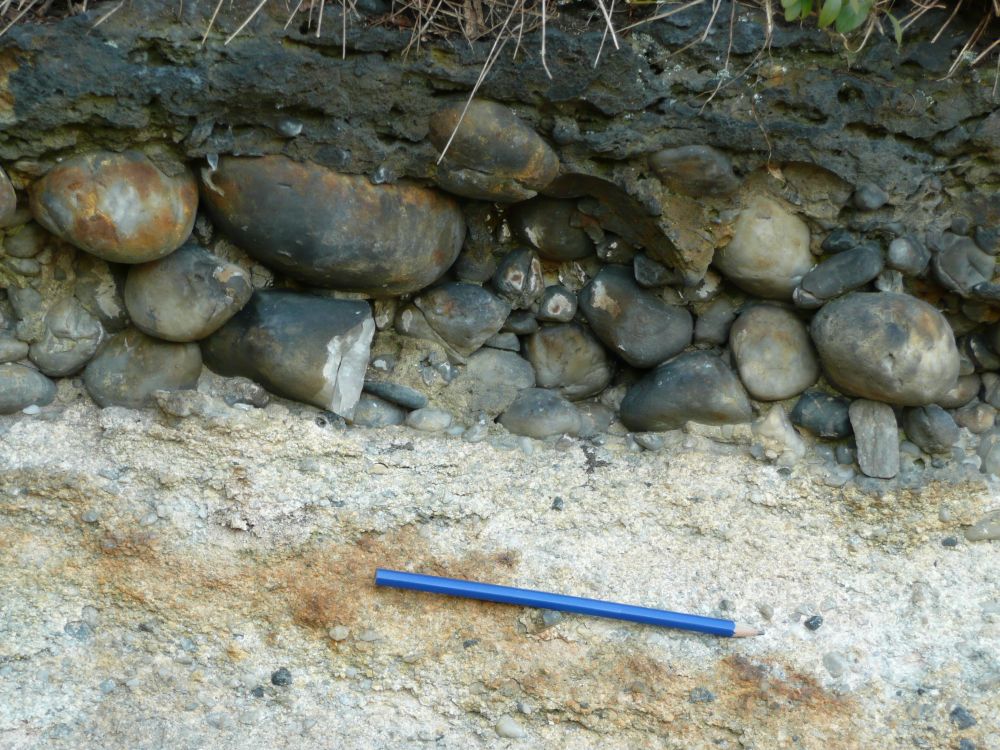 Zvrstvení
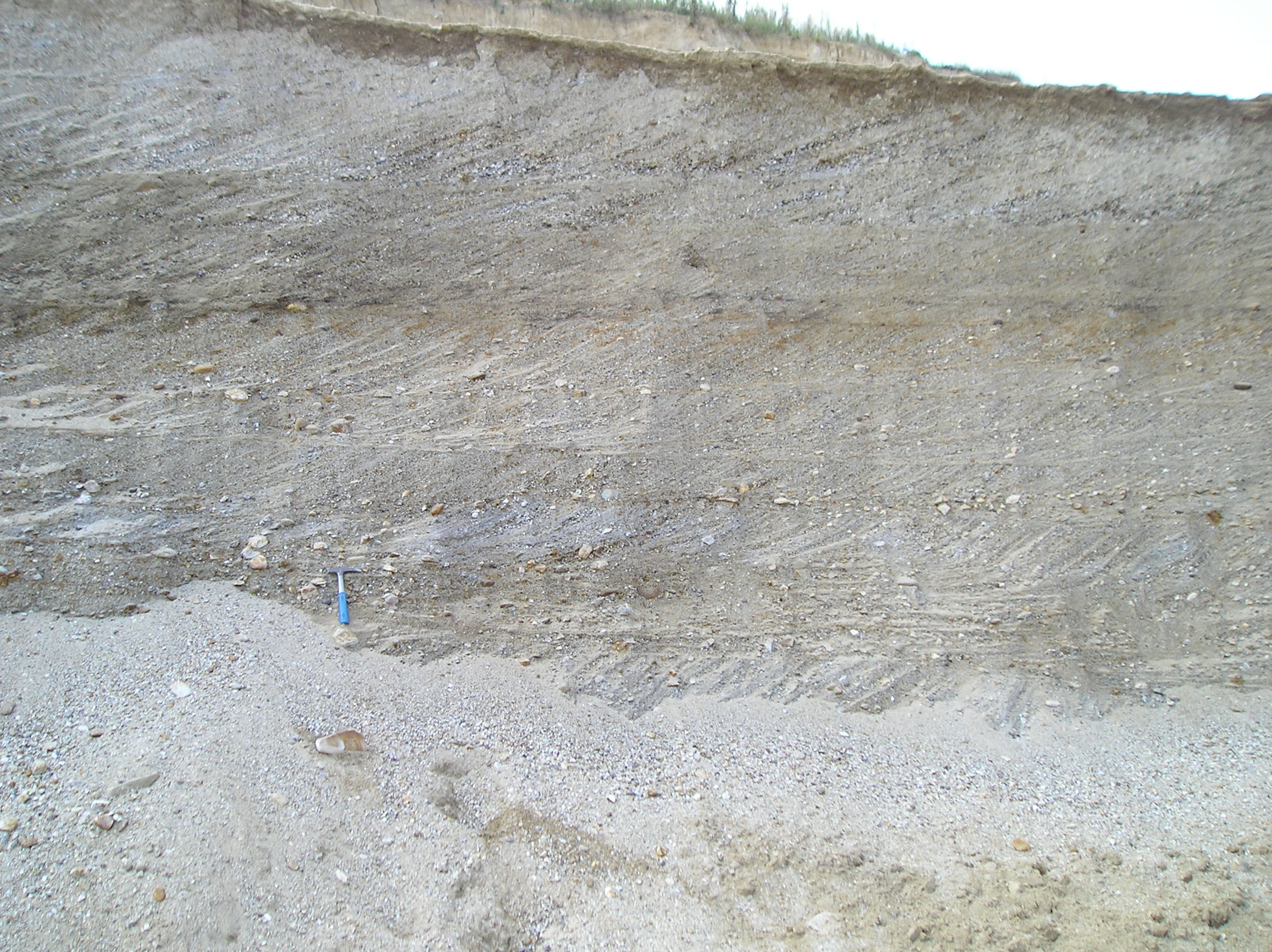 Zaoblení klastů
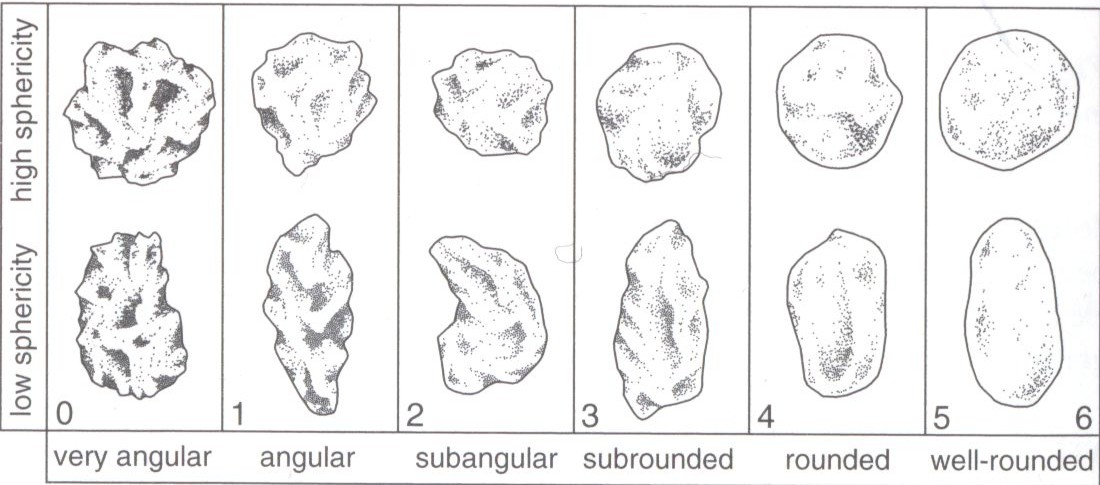 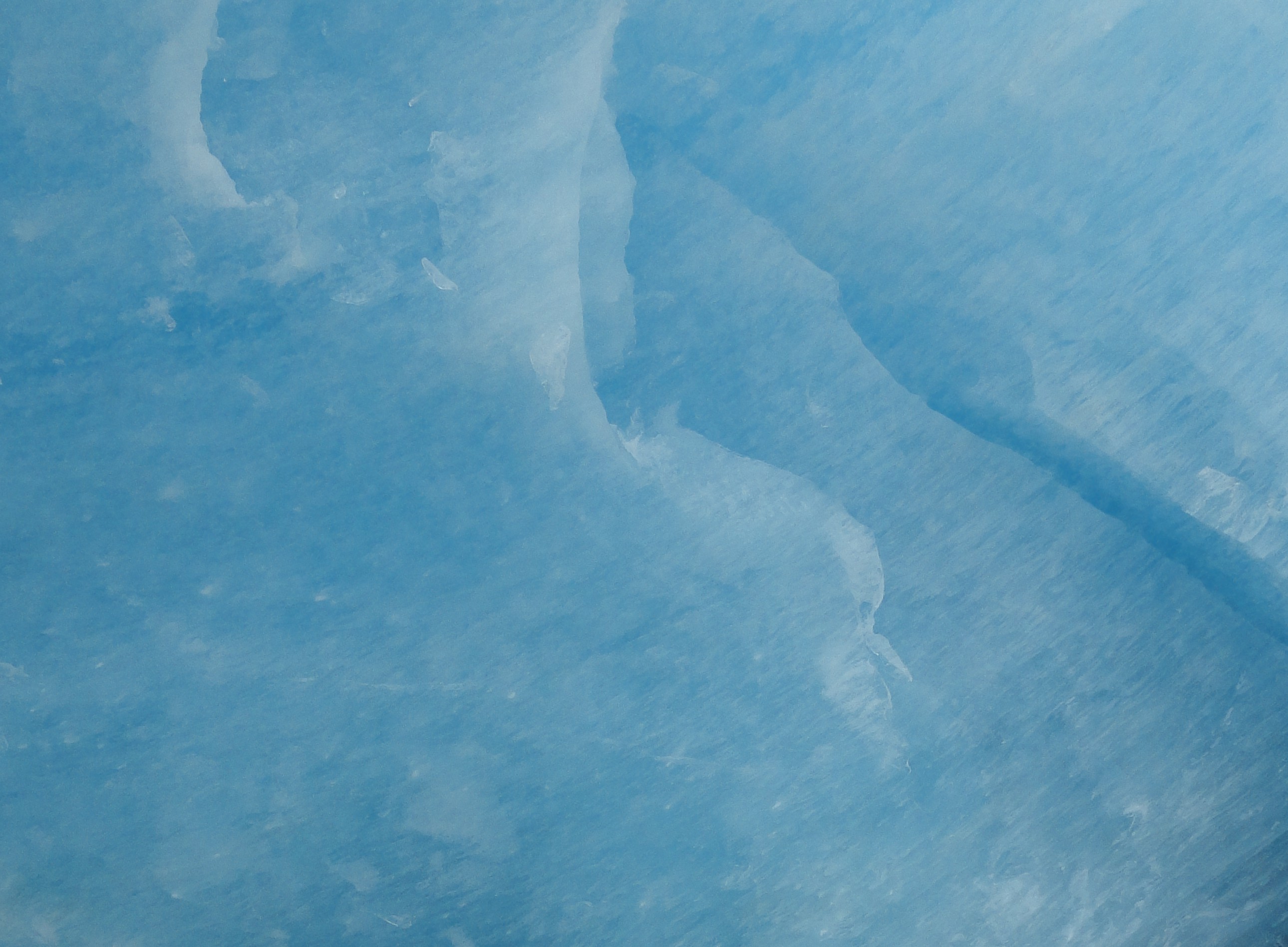 Psefity
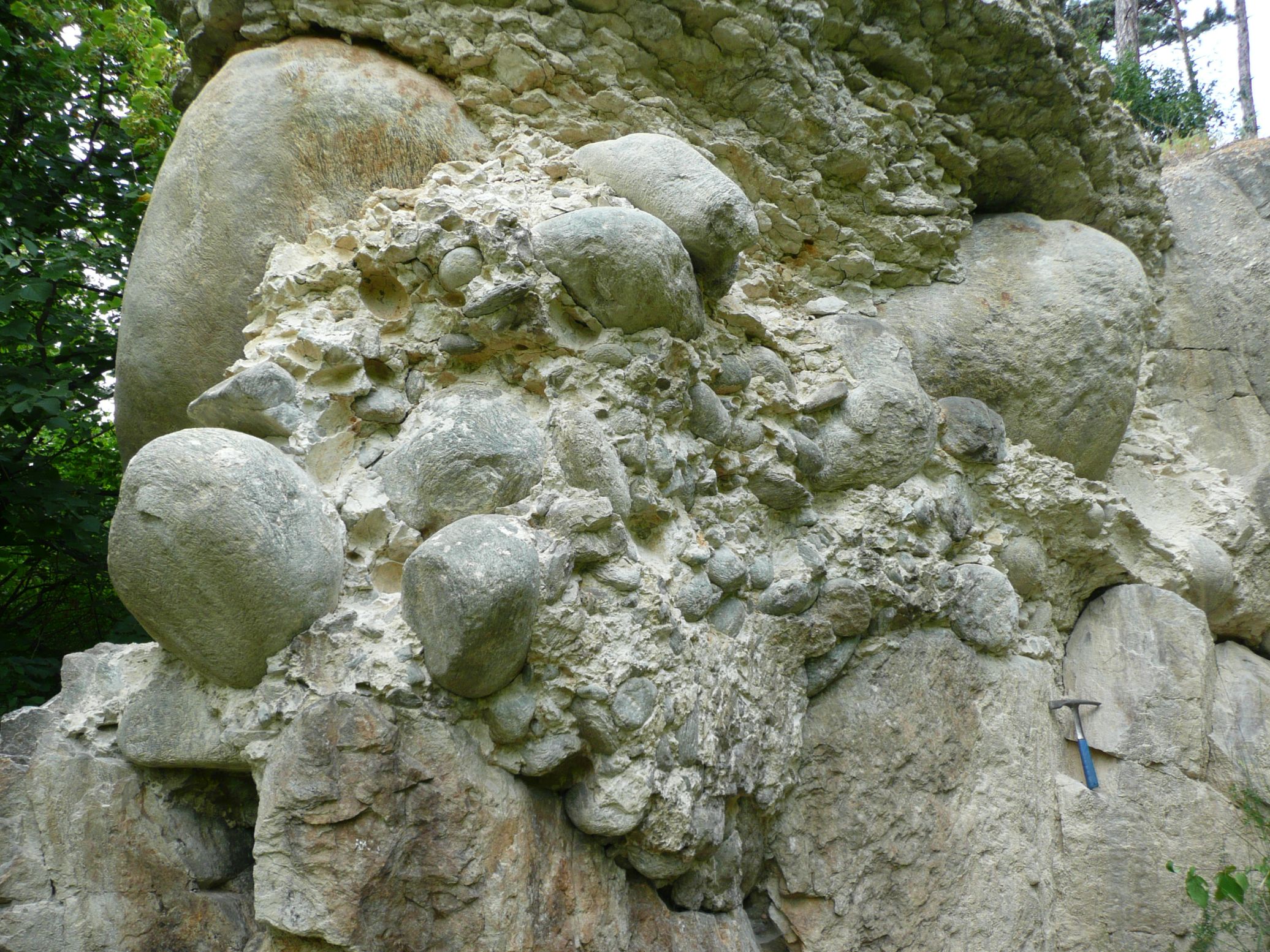 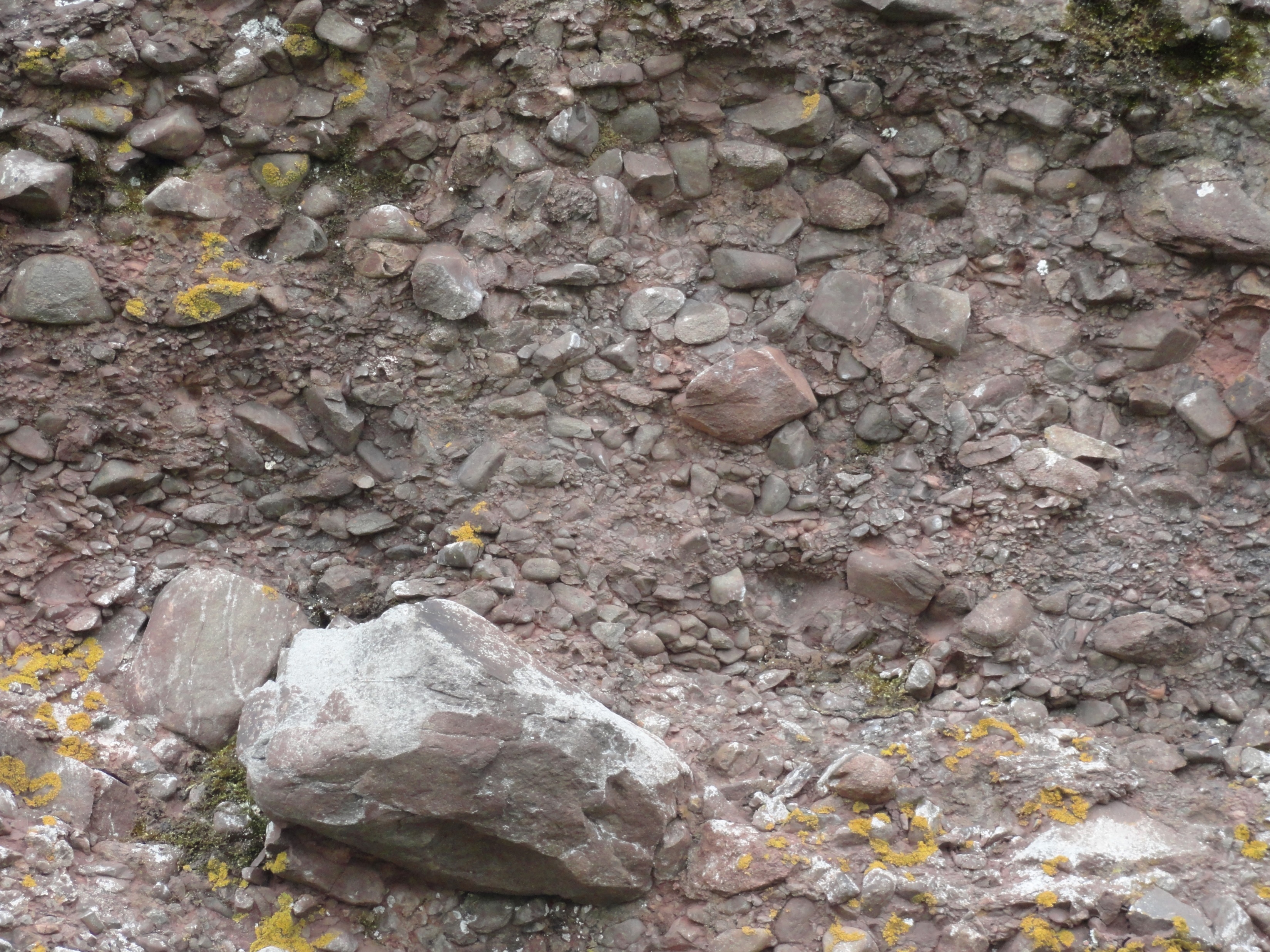 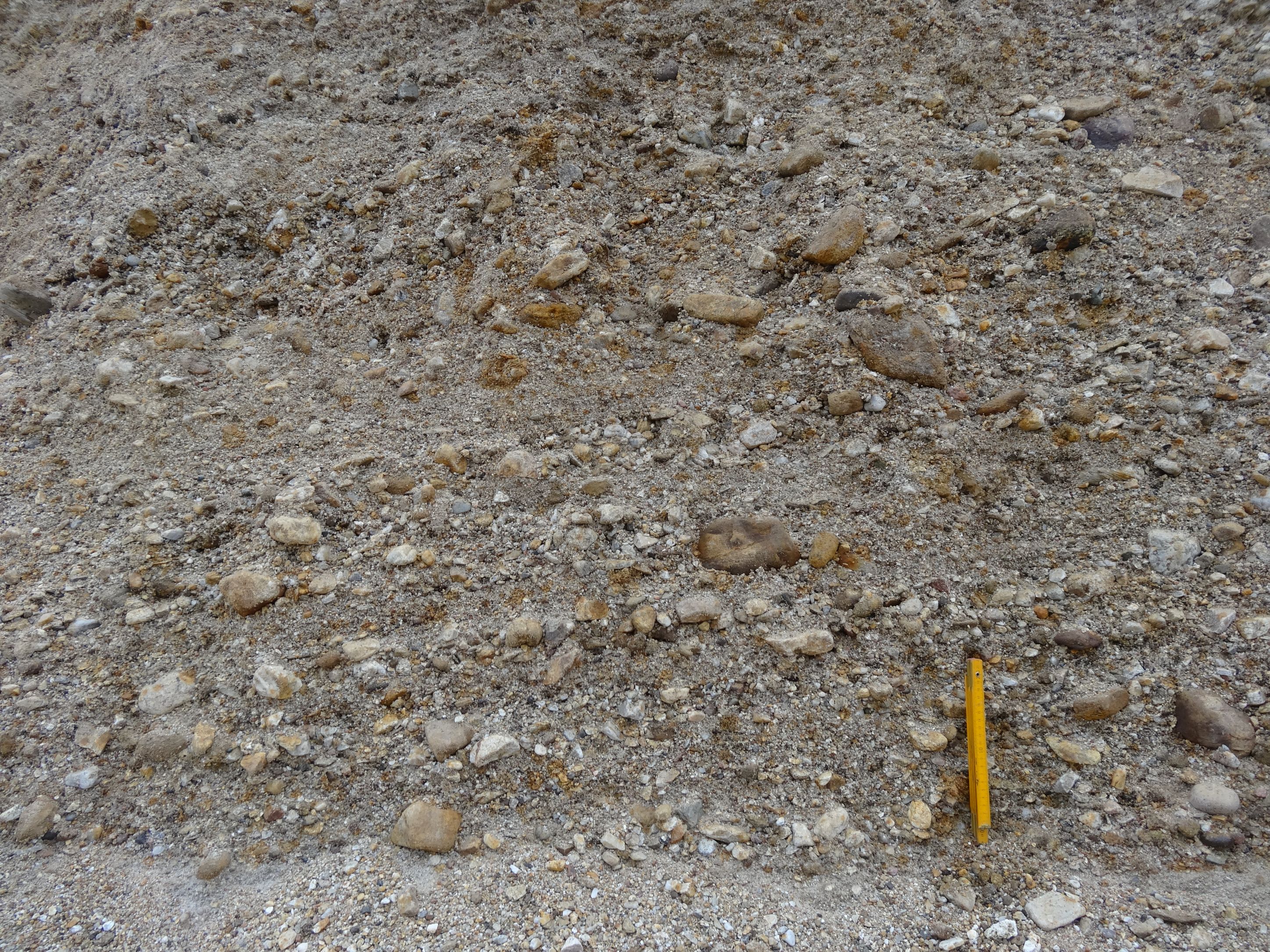 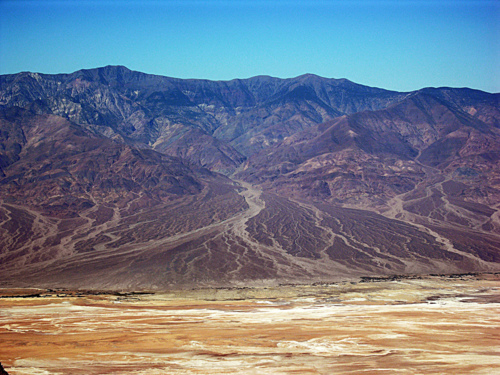 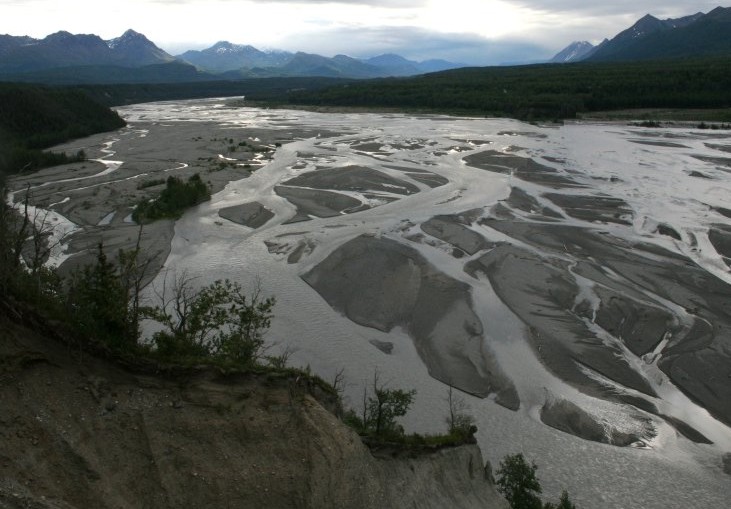 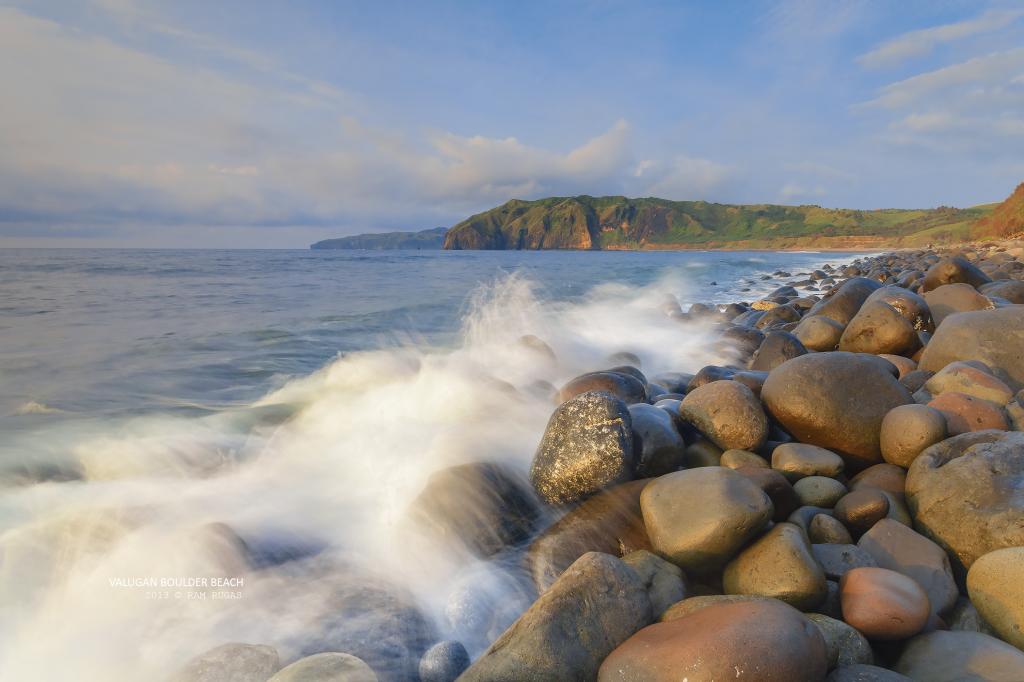 Nevytříděné
- ostro- až poloostrohranné klasty různé 
velikosti, včetně balvanů.
- mezihmota  (písek, silt, jíl)
Krátký nedynamický transport, podhorské 
a ledovcové prostředí
Průměrně vytříděné
- polozaoblené klasty podobné velikosti
- mezihmota  (písek, jemnější složky odneseny)
Delší dynamický transport, říční prostředí
Dobře vytříděné
- zaoblené klasty podobné velikosti
- mezihmota někdy přítomna
Velmi dynamický transport, pobřežní prostředí
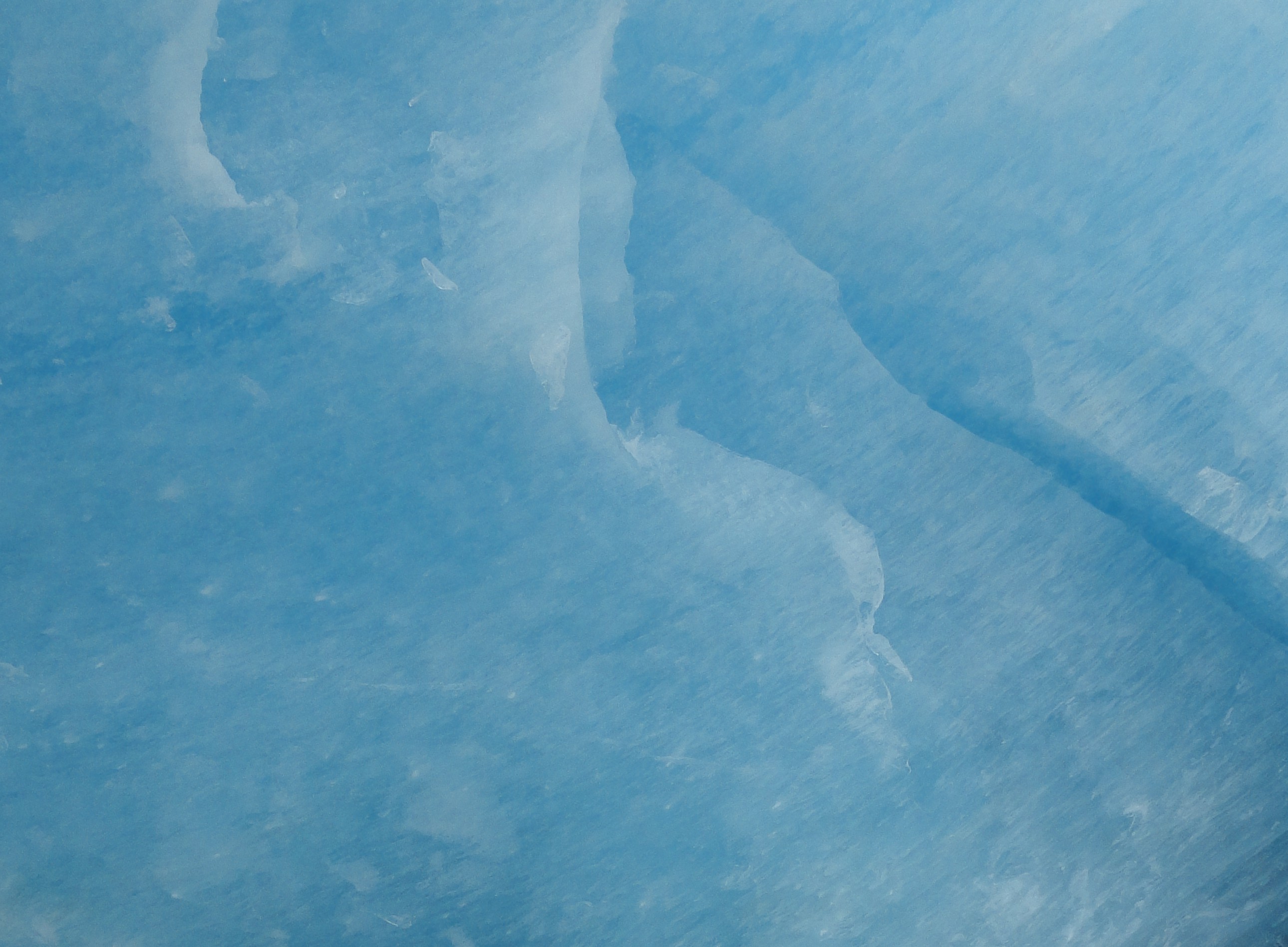 Psamity
Droba
Písková zrna různé velikosti, větší klasty.
Zrna neodolných hornin
Siltová mezihmota
Krátký transport – nedostatečné vytřídění,
bez destrukce neodolných zrn.
Např. mořské sedimenty podél pohoří.
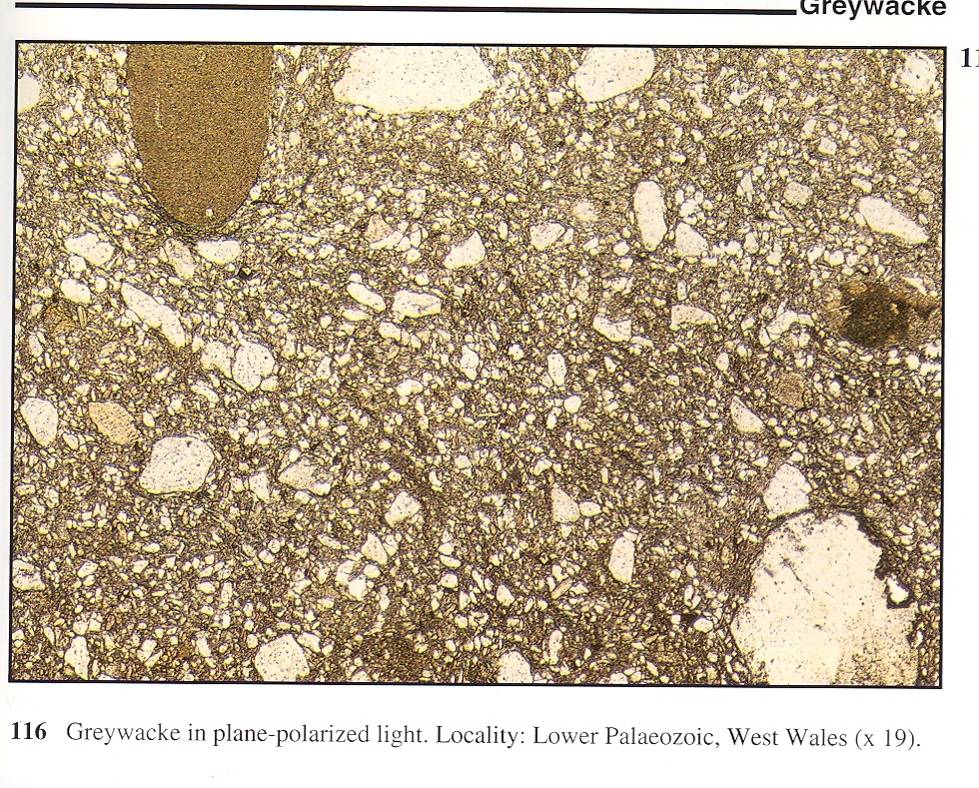 Arkóza
Písková zrna stejné velikosti.
Zrna křemene a neodolných minerálů
(hlavně štěpného živce)
Méně siltové mezihmoty..
Průměrný transport .
Např. podhorské řeky.
Křemenný pískovec
Písková zrna stejné velikosti.
Zrna křemene a odolných hornin.
Minimum nebo absence mezihmoty.
Intenzivní, dynamický transport.
Např. mořské pláže.
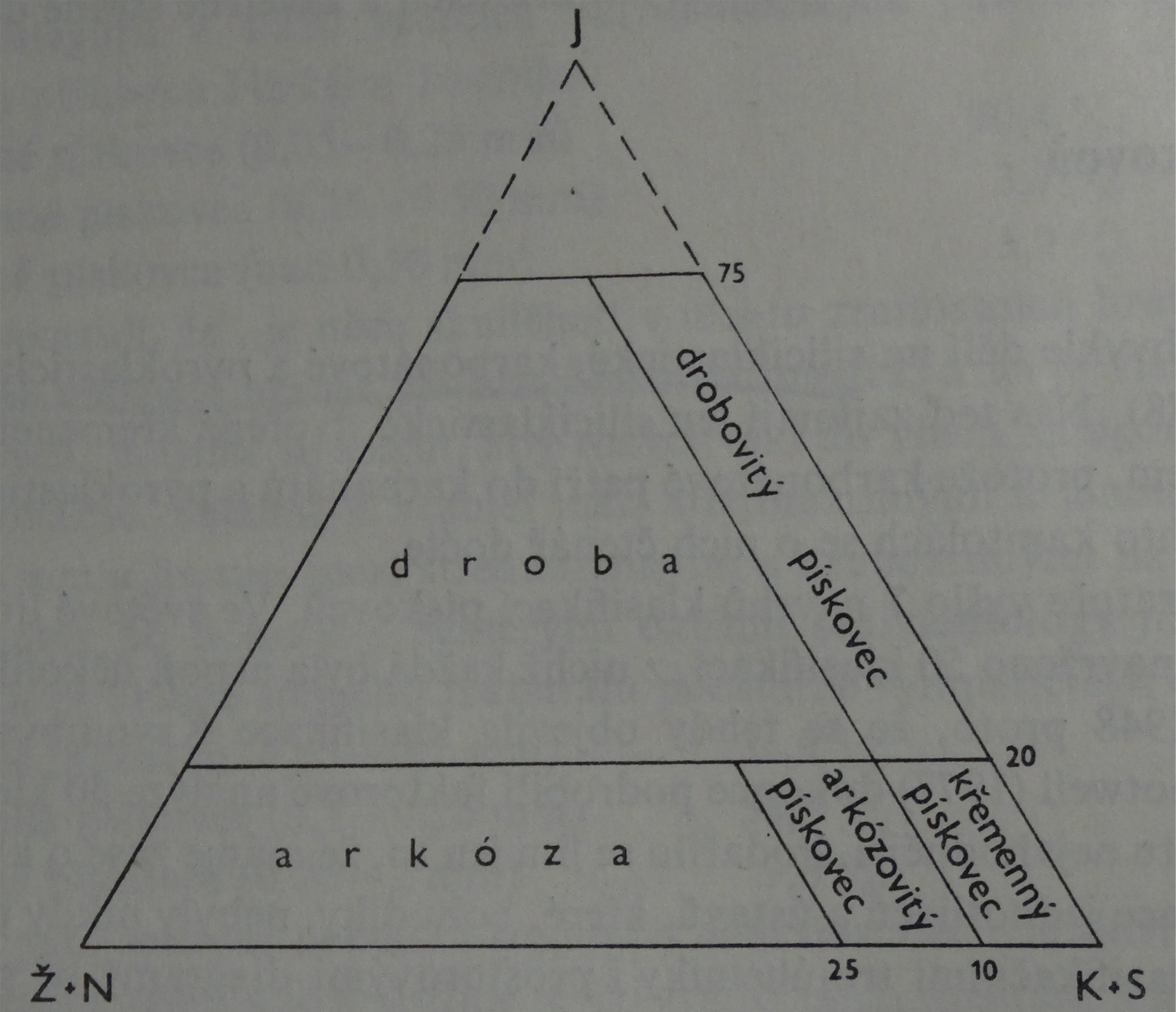 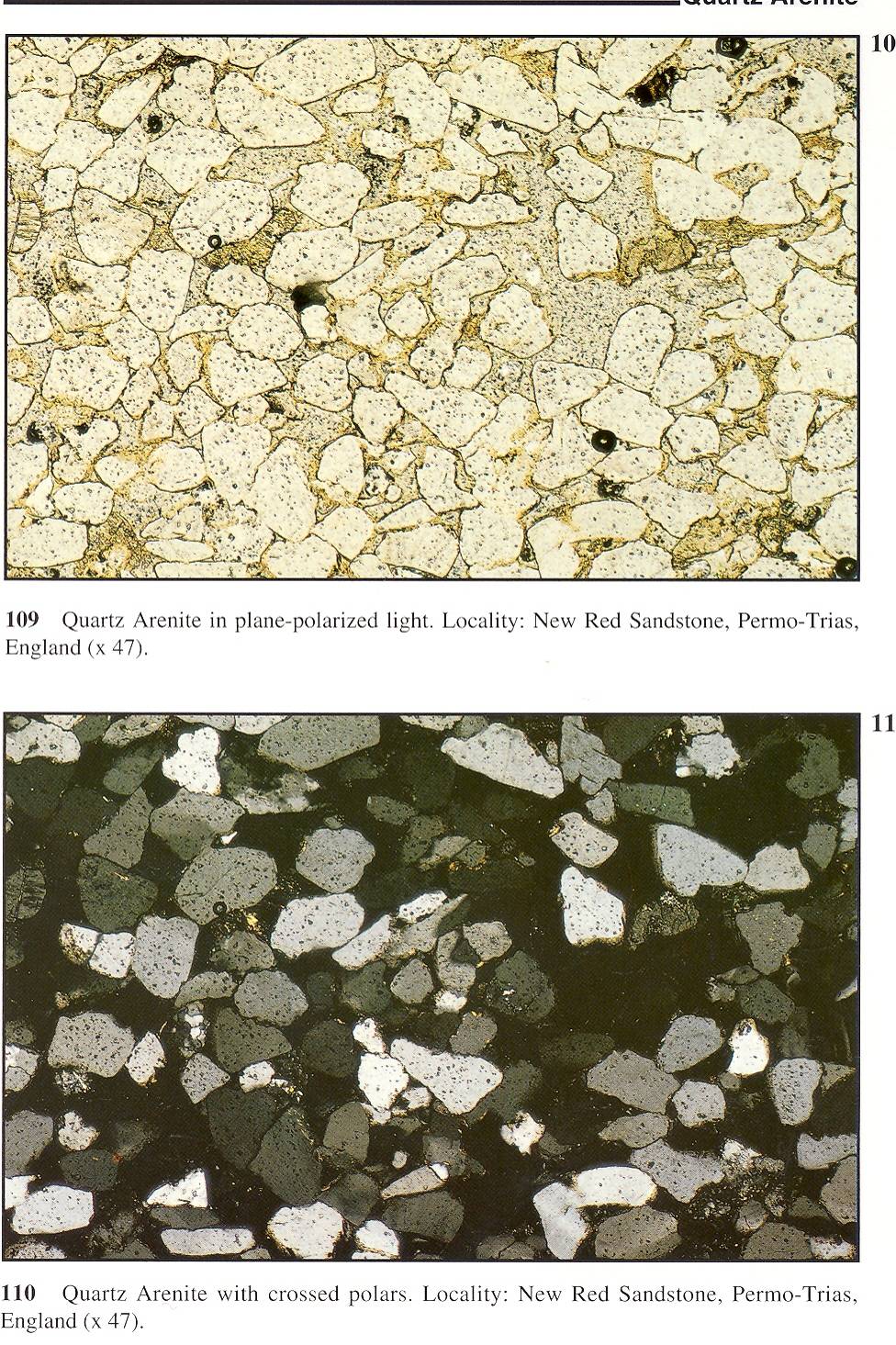 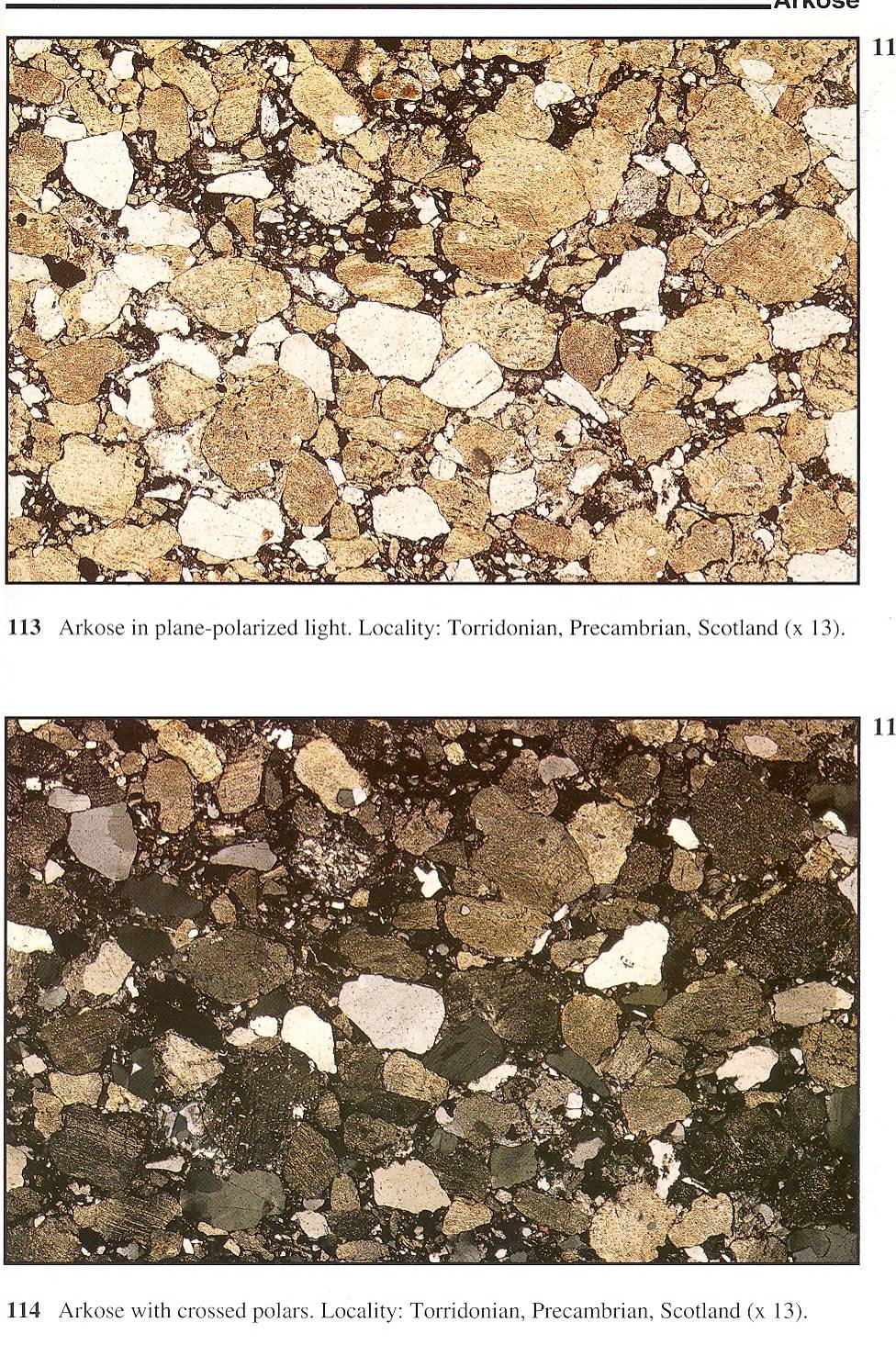 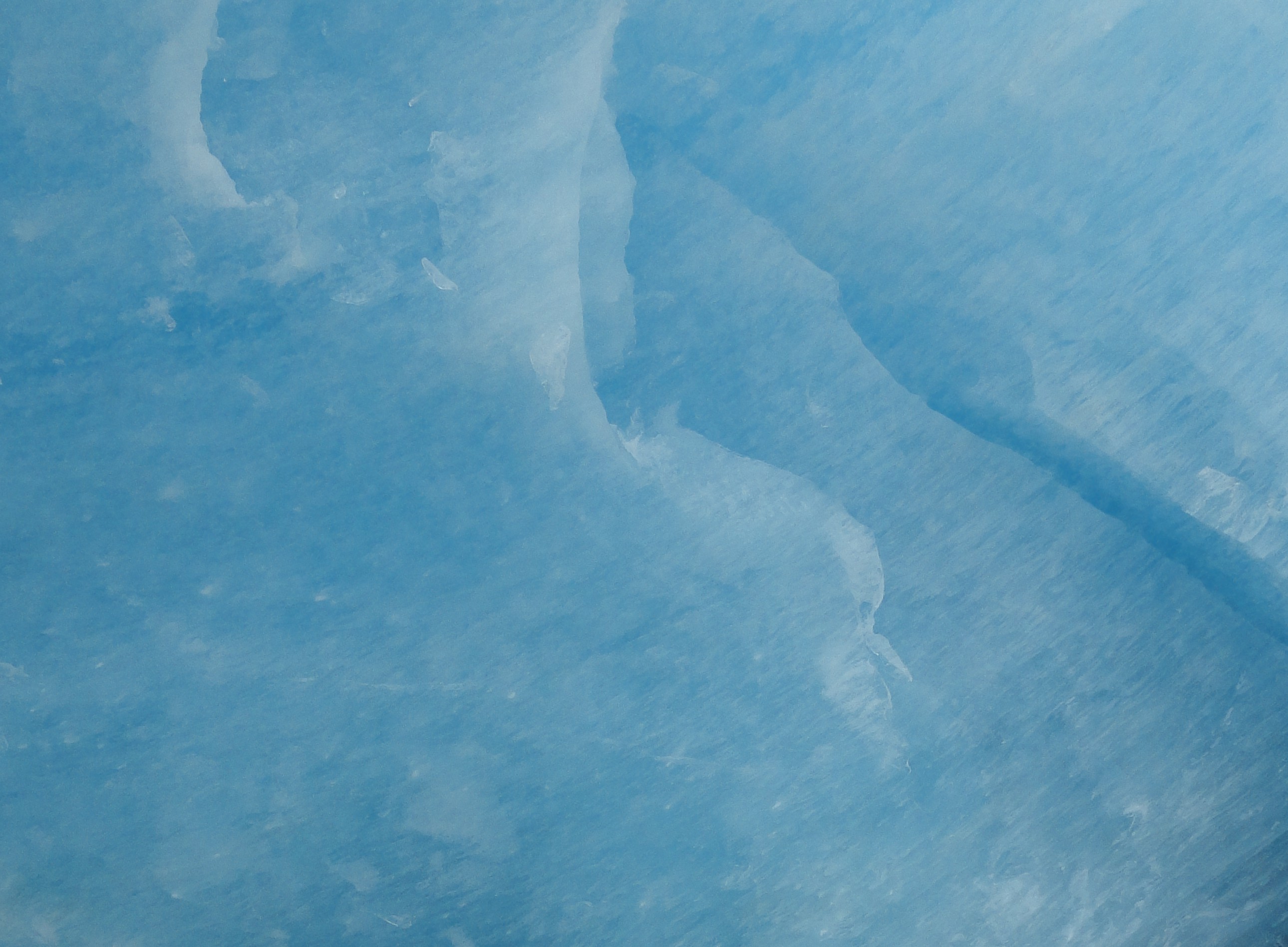 Přehled chemických a organogenních sedimentů
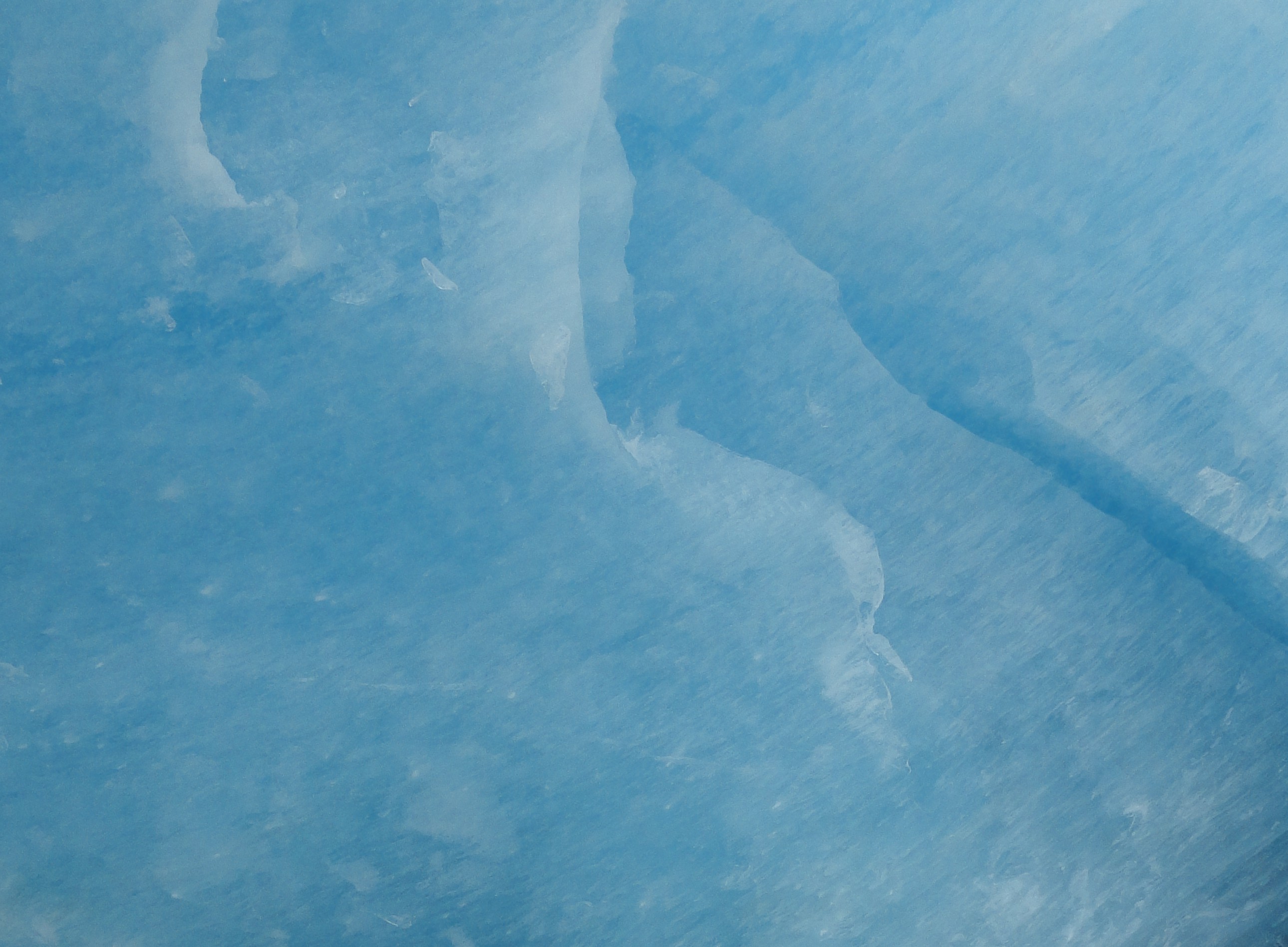 Silicit
Vysrážený oxid křemičitý – konkrece v horninách.
Původ: chemický, organický.
Vápenec
Organogenní sediment složený z uhličitanu vápenatého.
Vznik nejčastěji z vápenatých schránek organizmů.
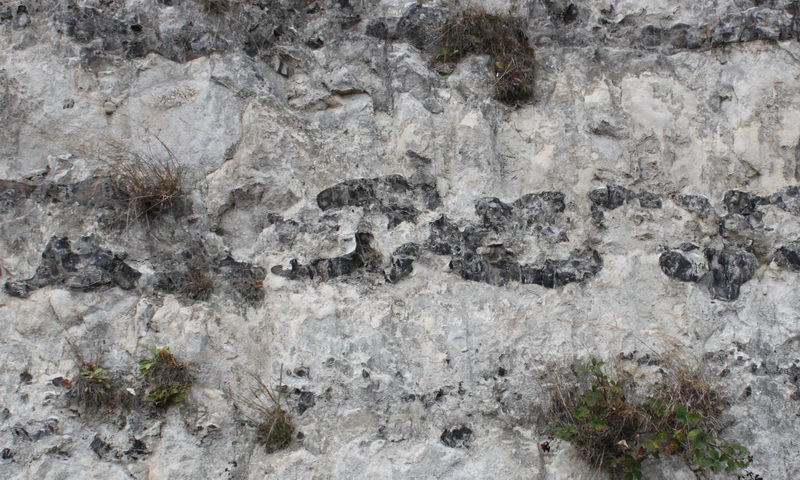 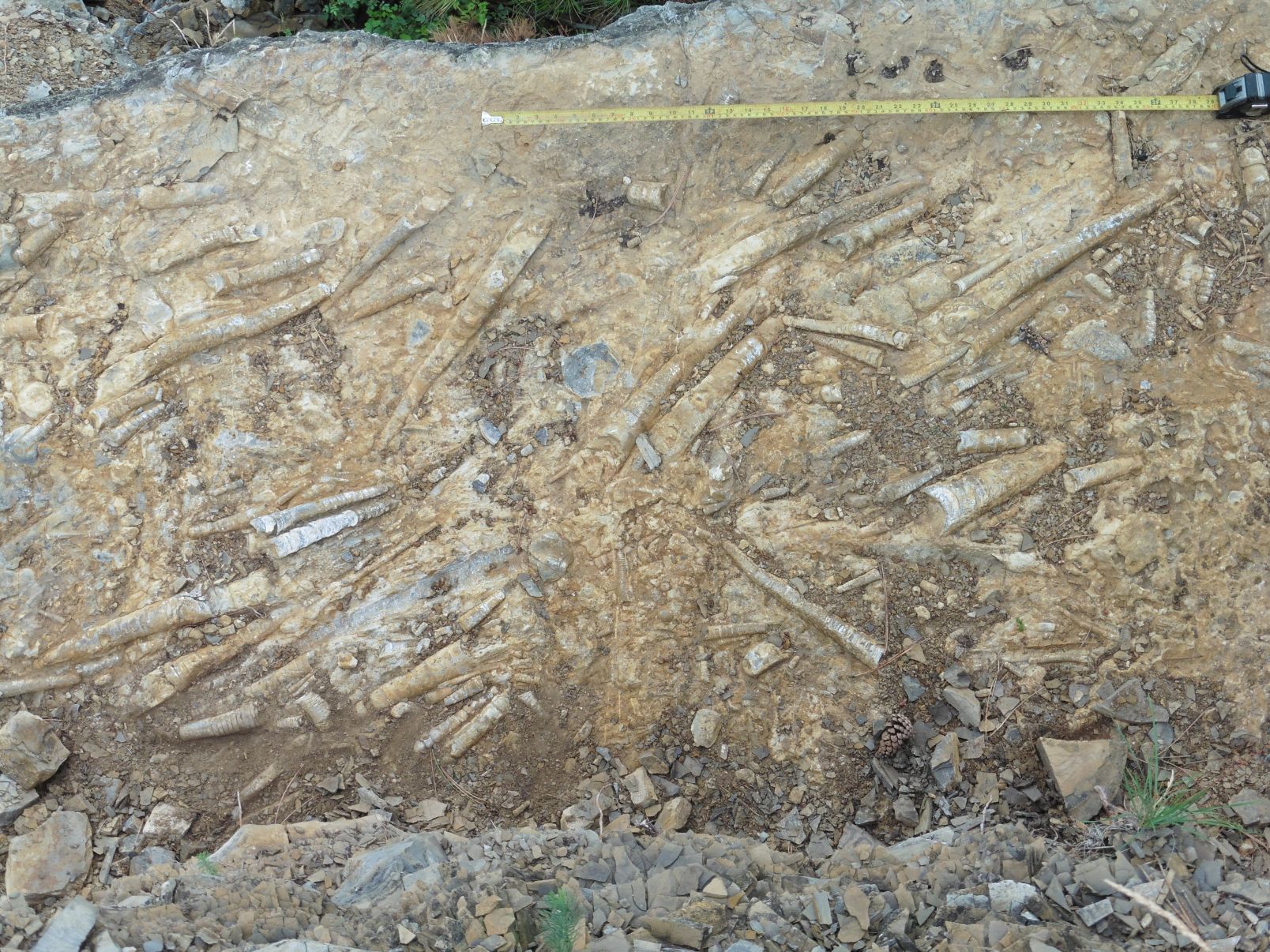 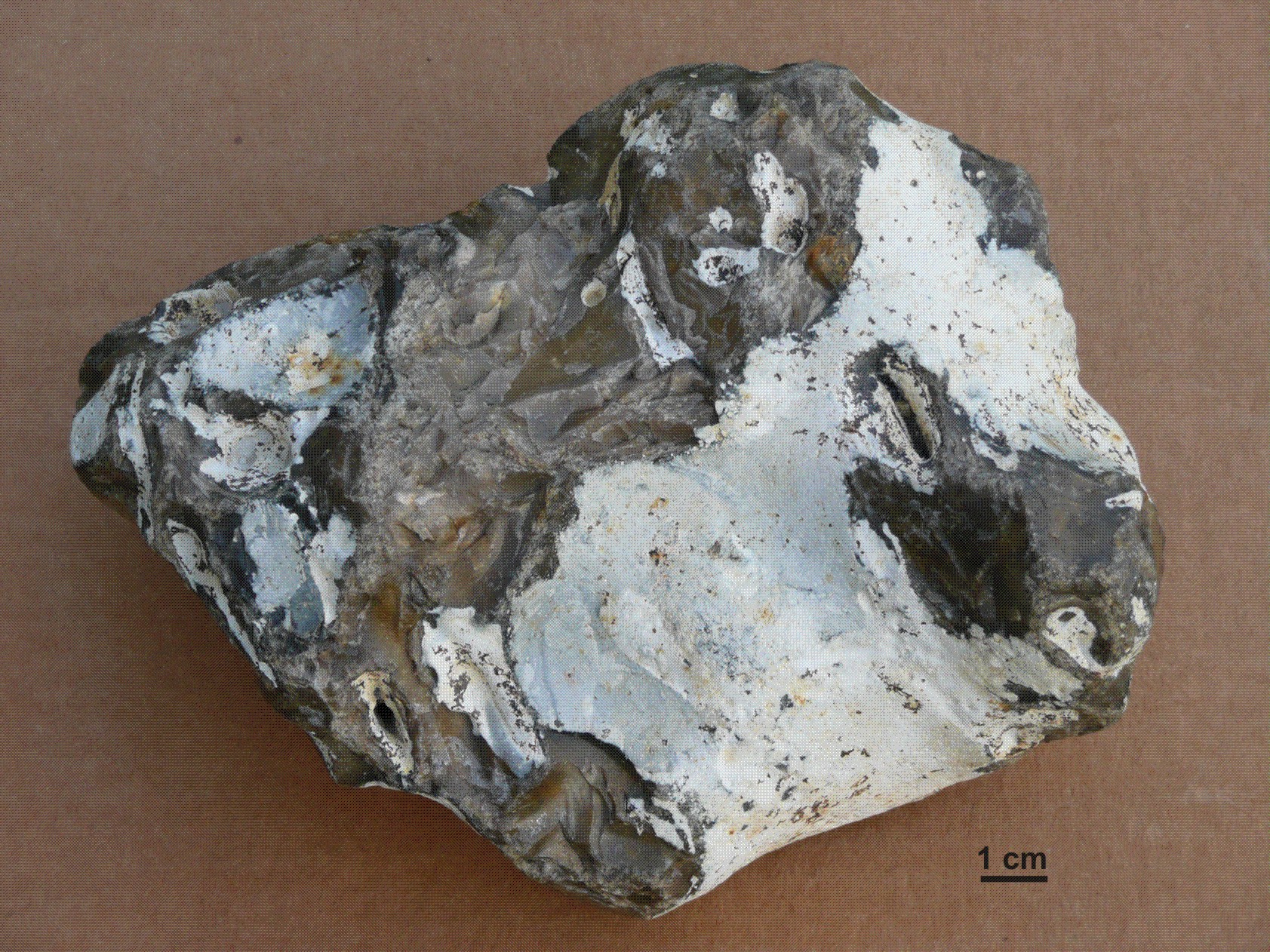 Vápenec ze schránek hlavonožců, paleozoikum
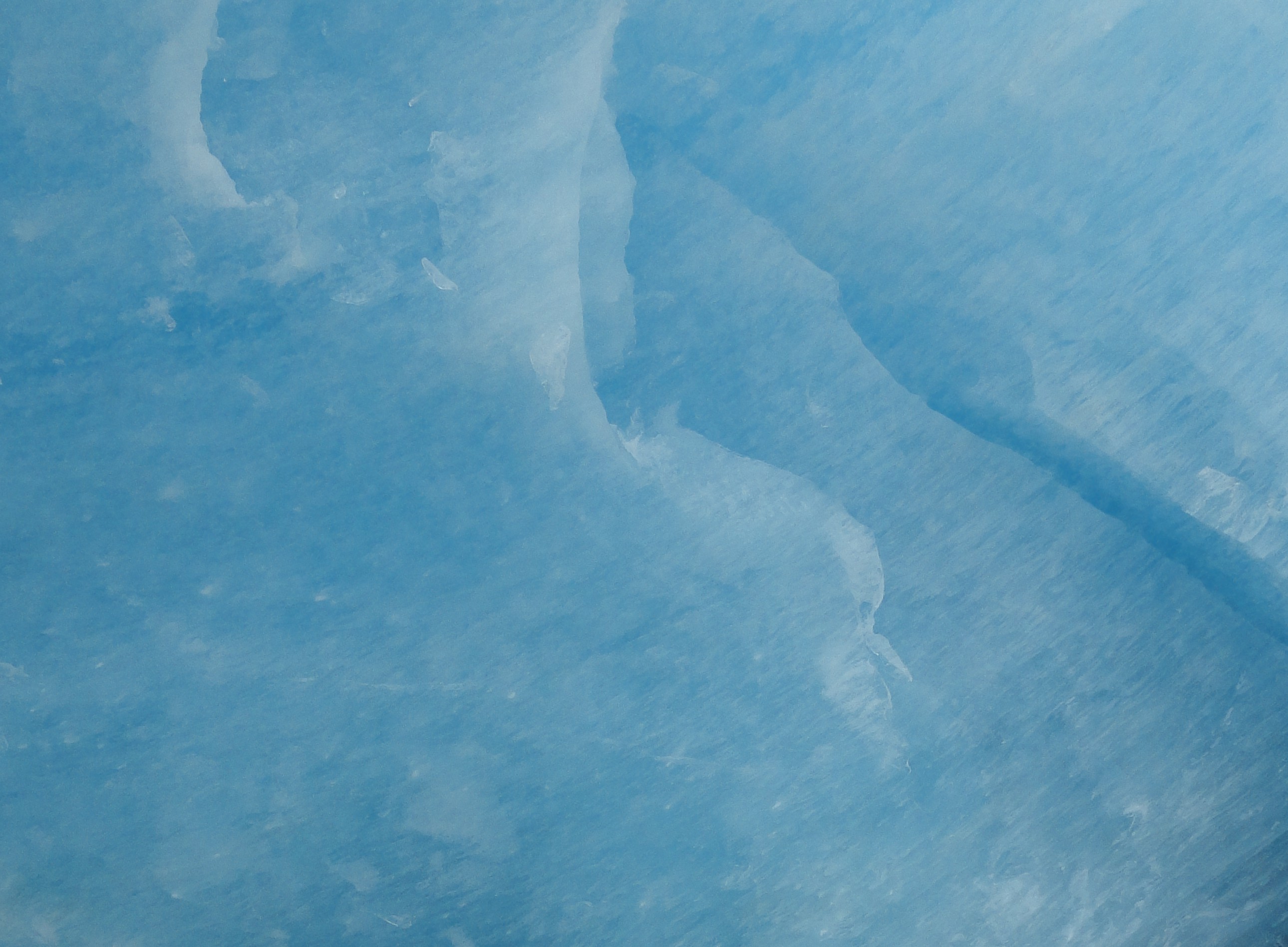 Metamorfované horniny
Hornina se přizpůsobuje novým fyzikálně-chemickým podmínkám v zemské kůře.
Rozdíl oproti zvětrávání: vyšší tlak a teplota
Rozdíl proti magmatizmu: metamorfóza probíhá za pevného stavu horniny
Změna tvaru minerálů a vznik nových minerálů, změna stavby horniny
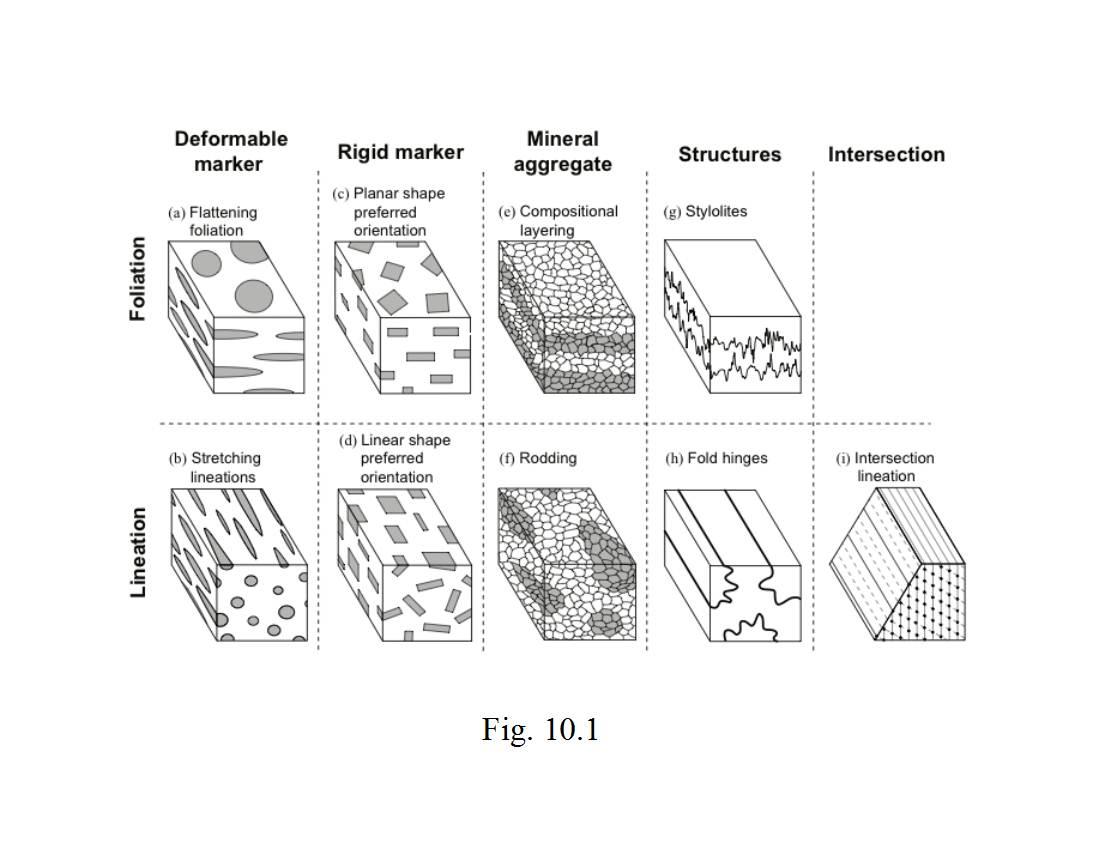 Hlavní činitelé metamorfózy
Všesměrný (litostatický tlak)
Orientovaný tlak (stress)
Teplota
Fluida
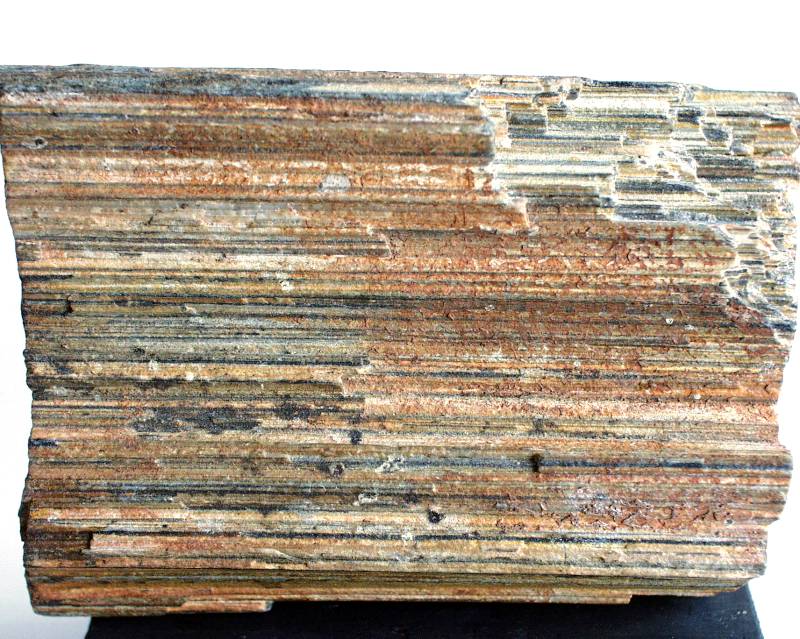 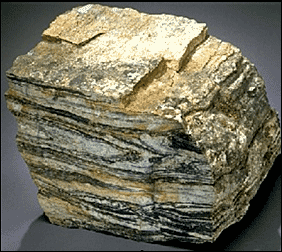 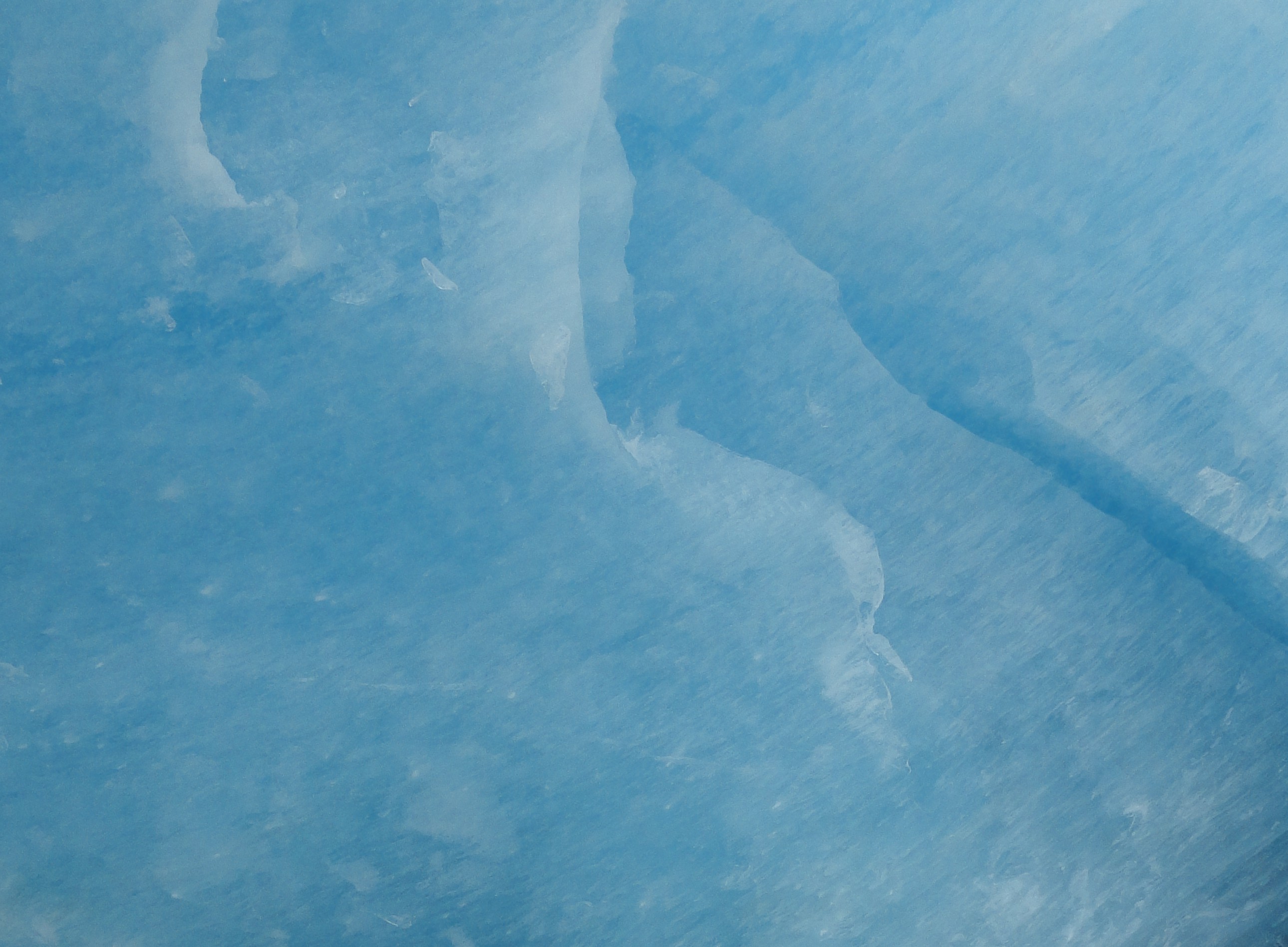 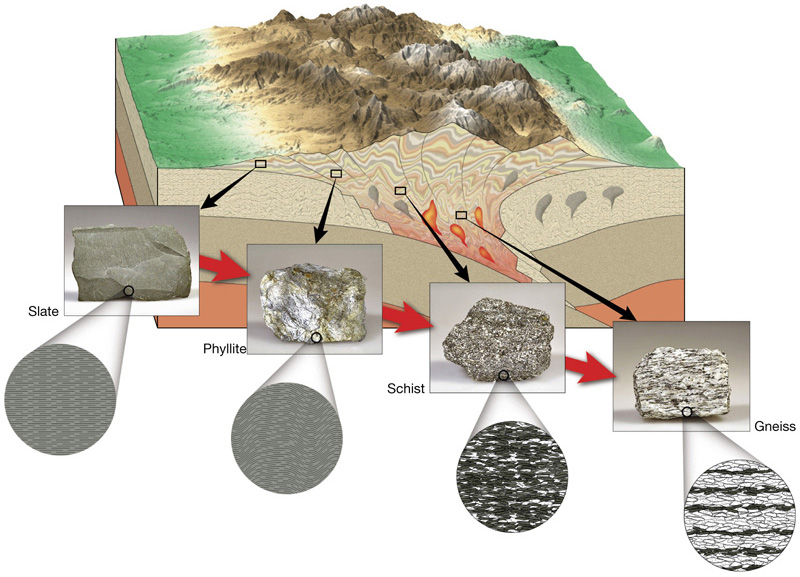 Typy metamorfózy
Vysokotlaká a nízkoteplotní m. (A)
Vysokotlaká a vysokoteplotní m. (B)

Střednětlaká a středněteplotní m.
(regionální m.) (C) 

Vysokoteplotní a nízkotlaká m.
(kontaktní m.) (D)
C
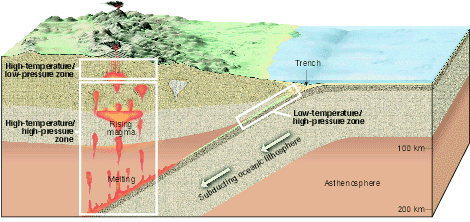 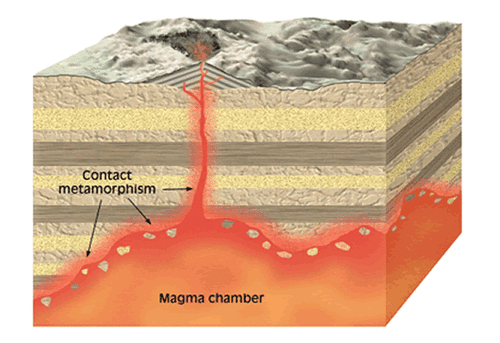 A
B
D
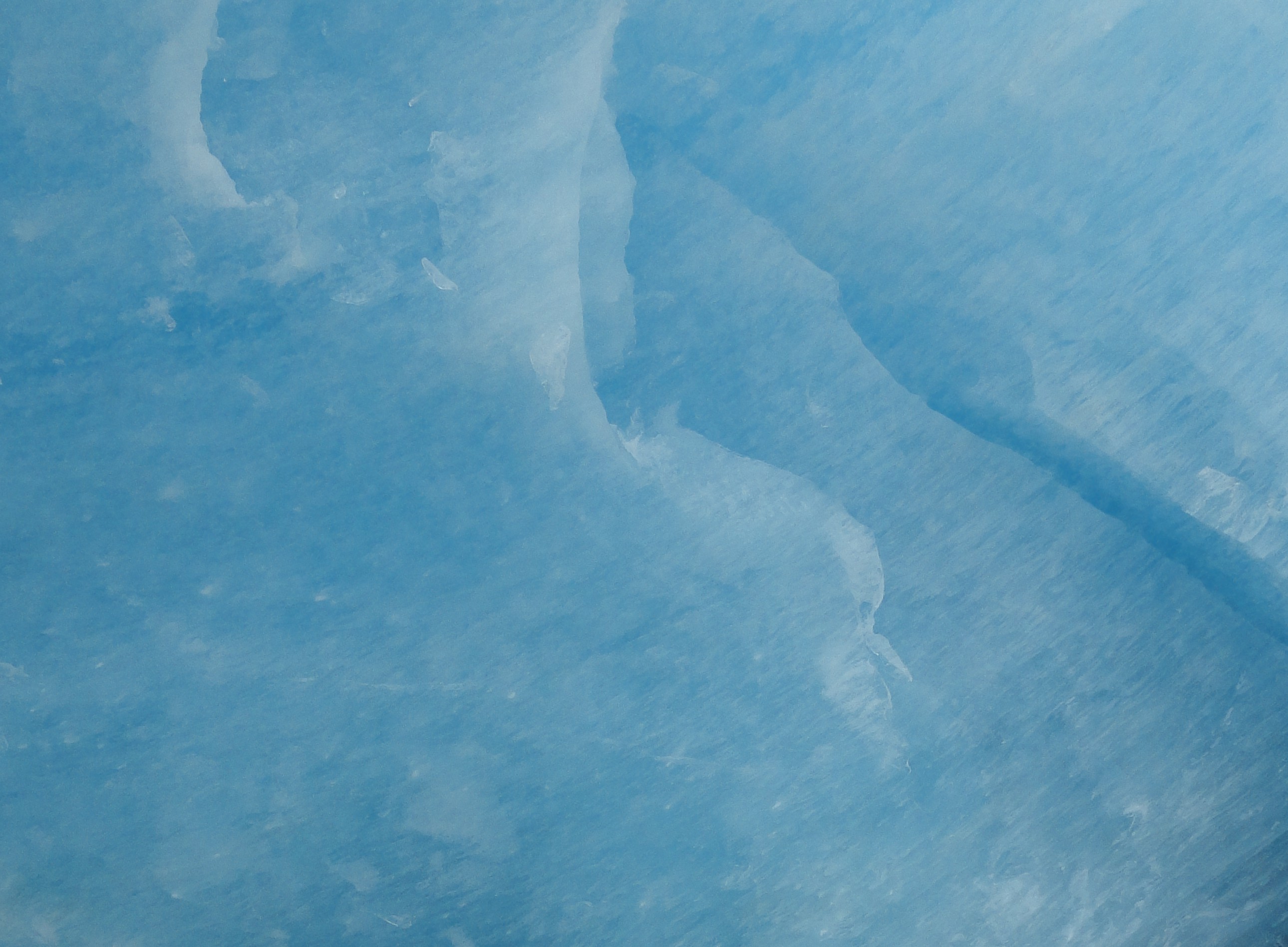 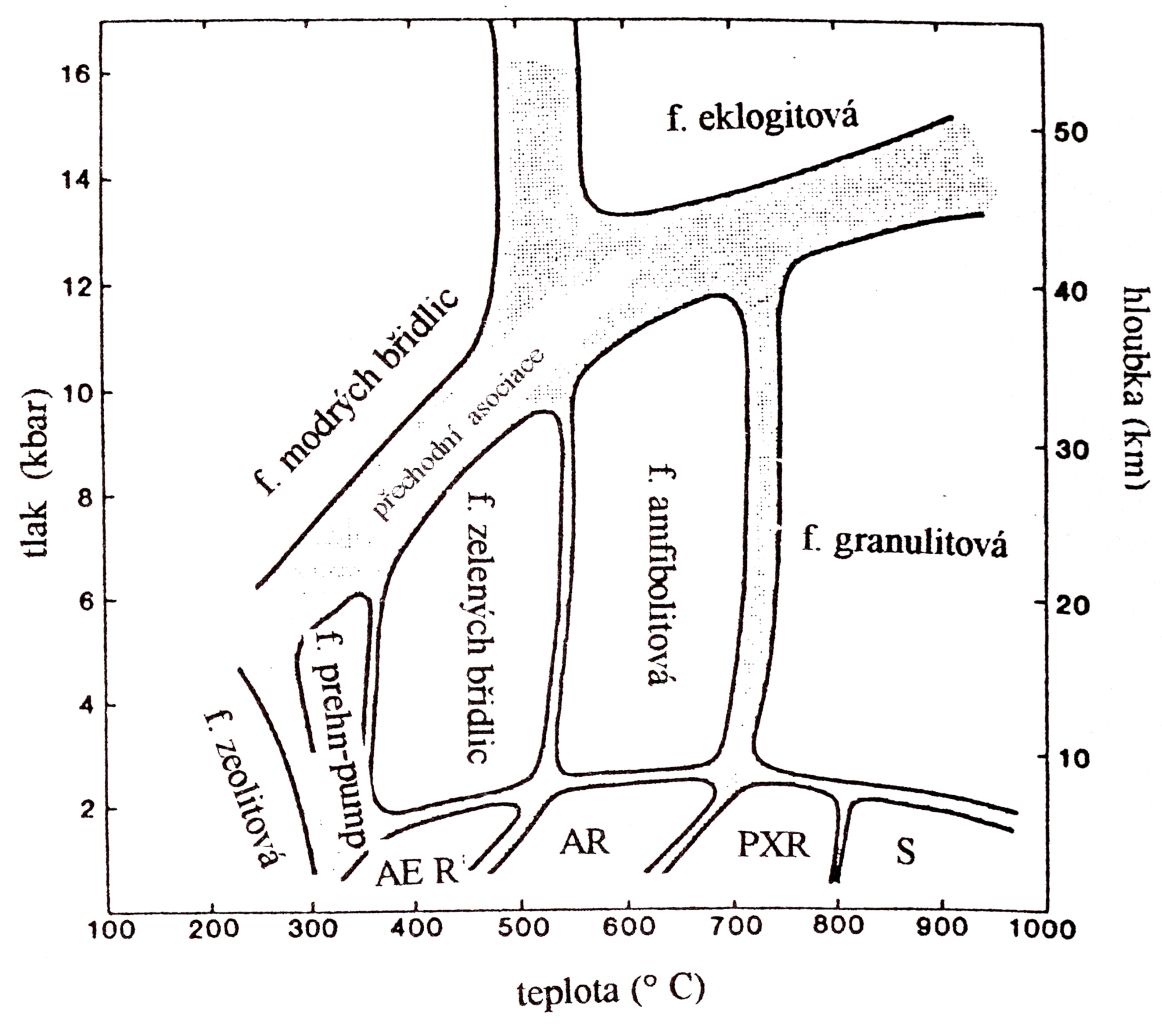 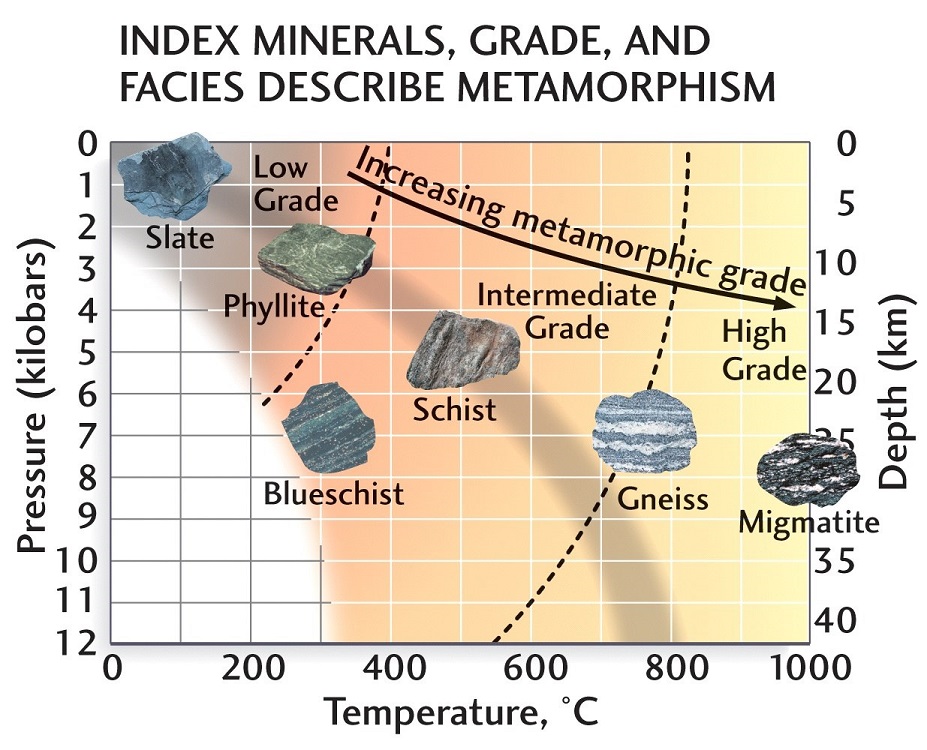 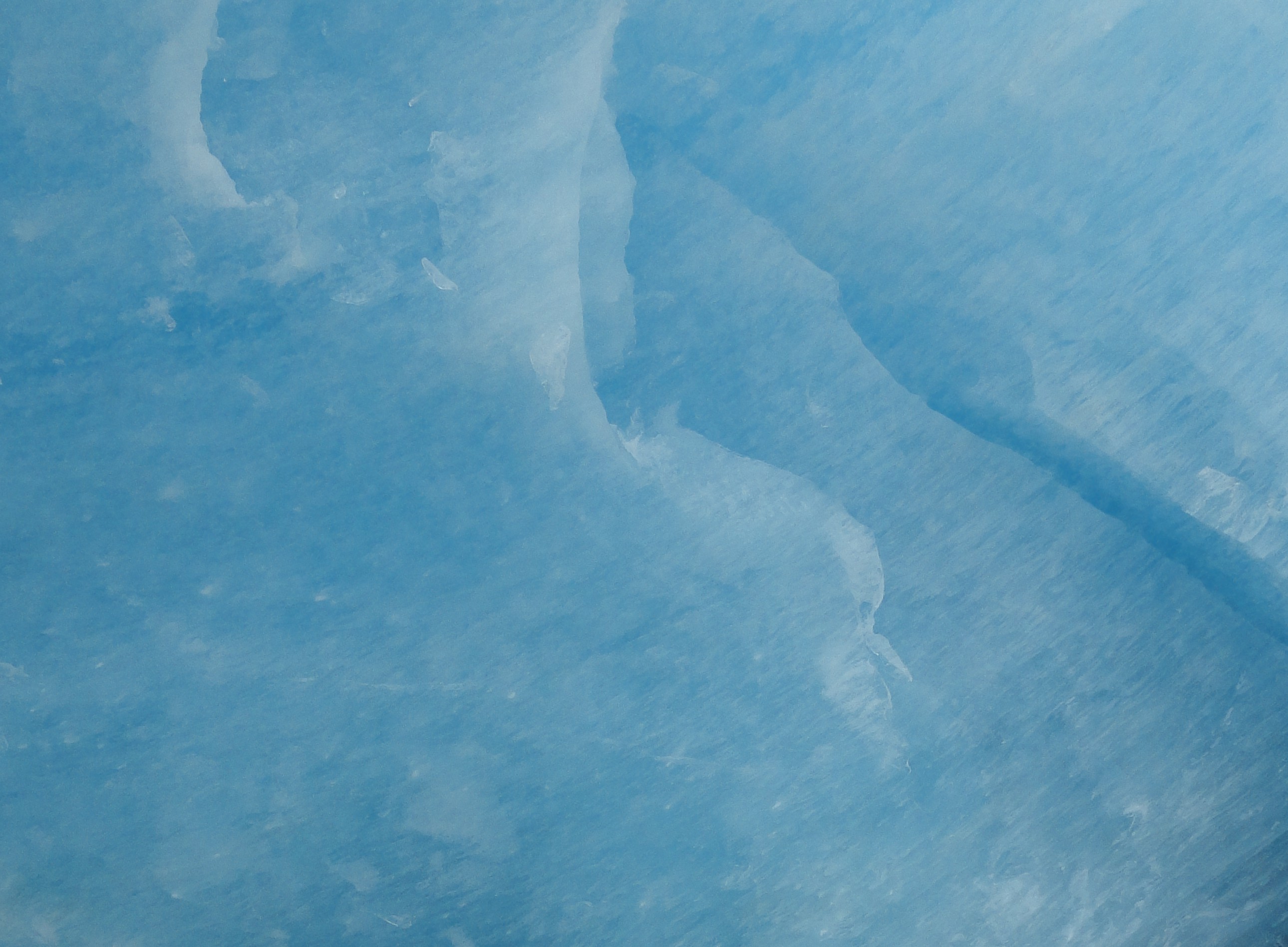 Metamorfované horniny
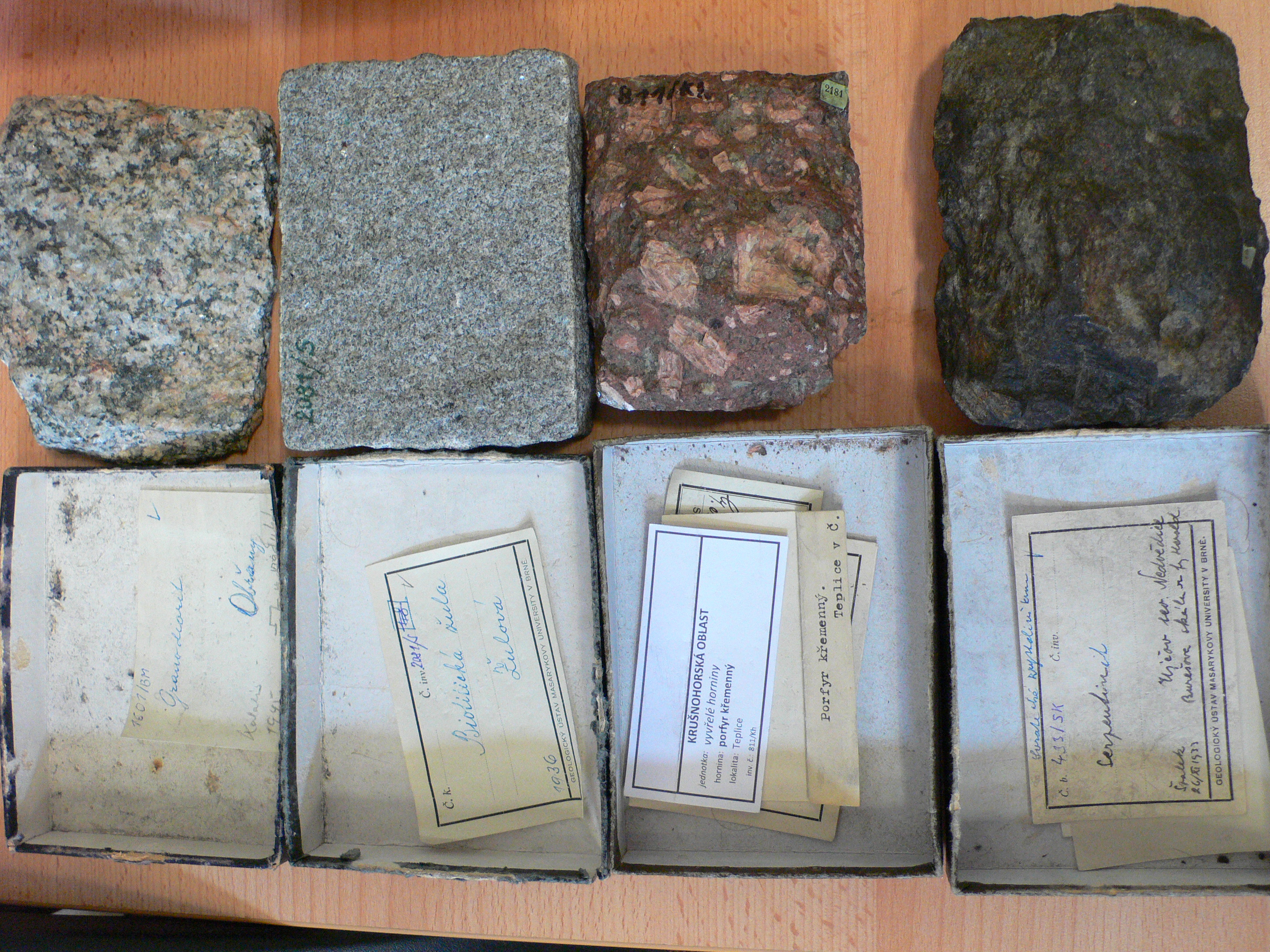 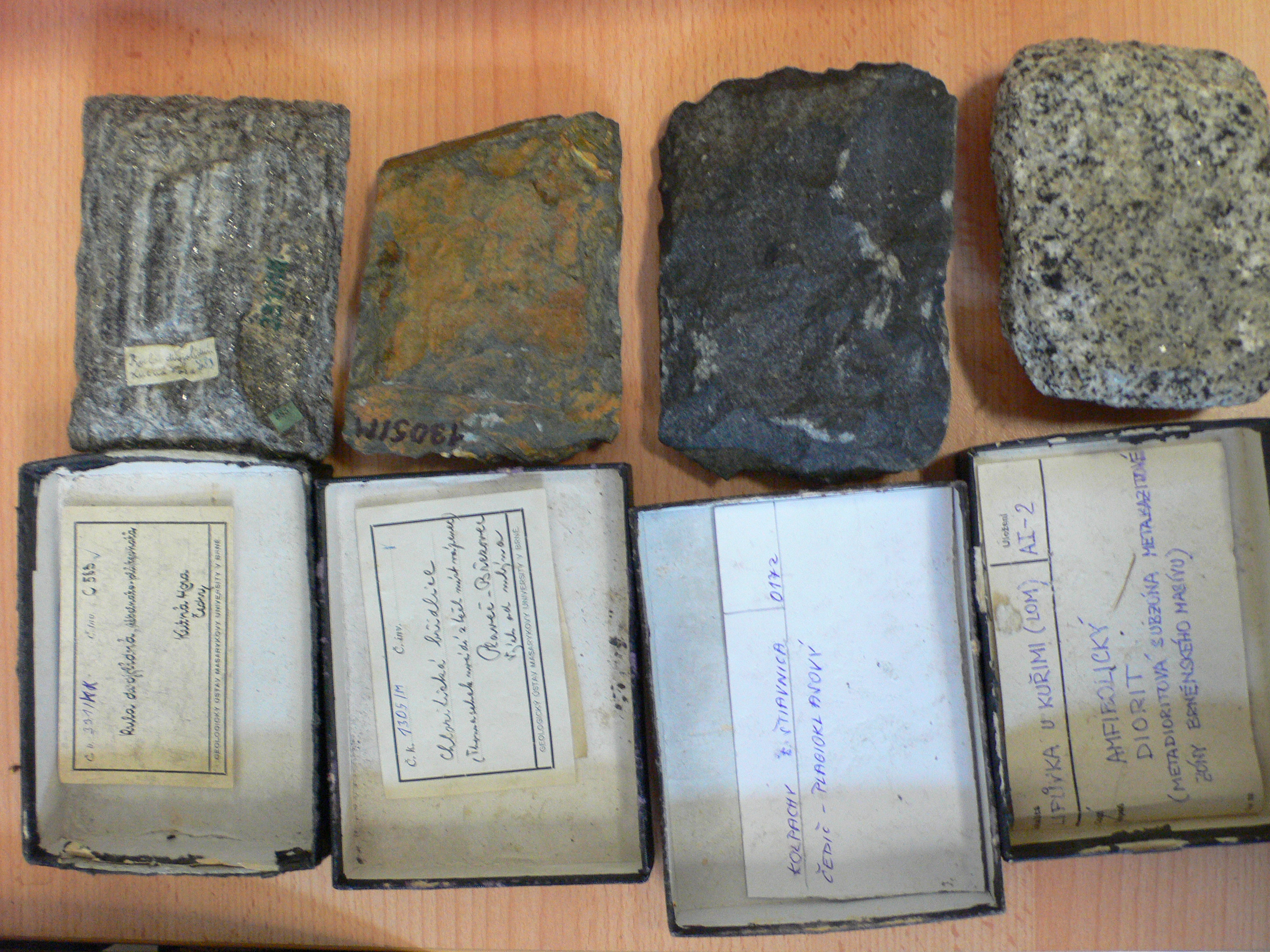 granit
ortorula
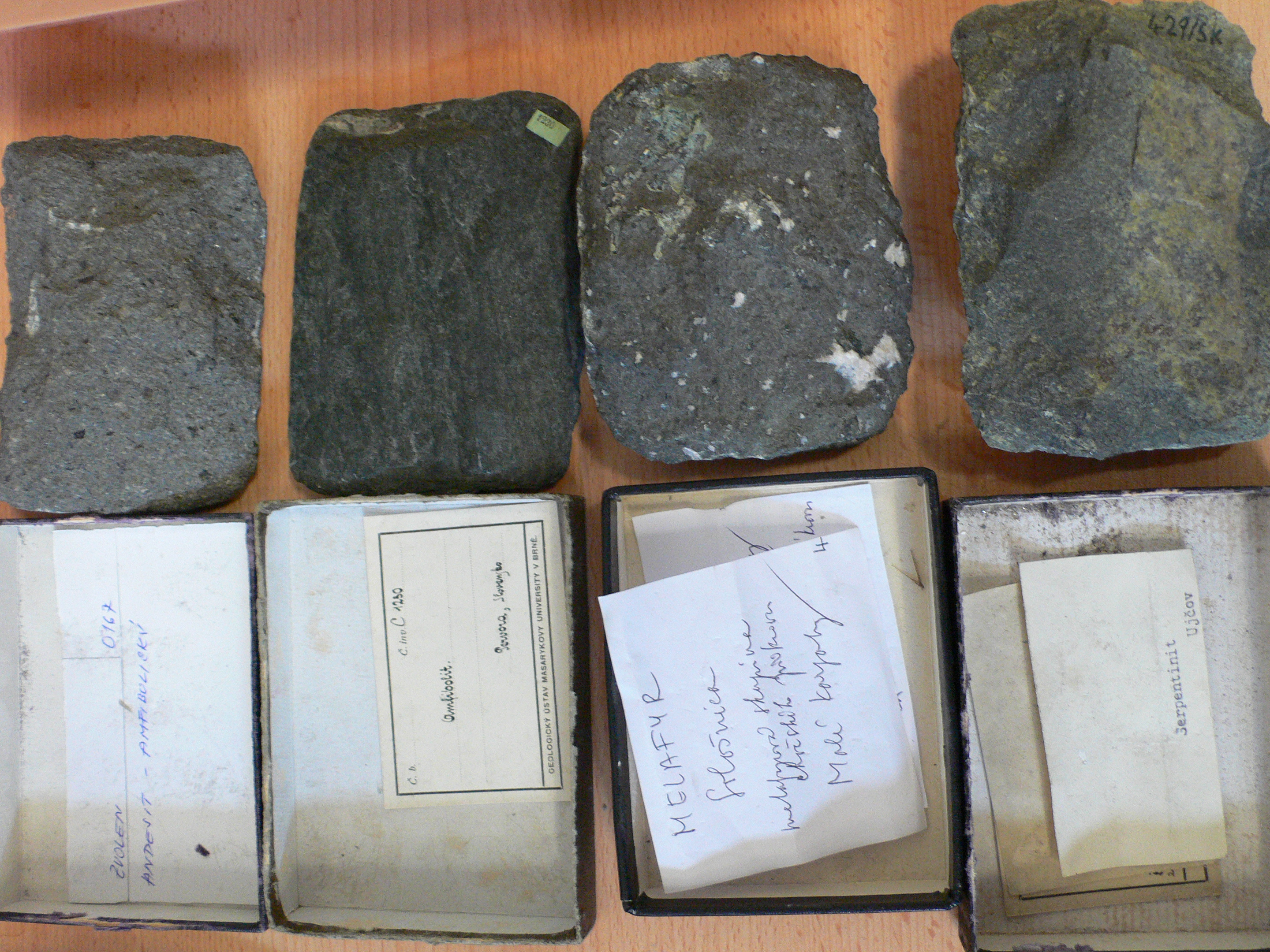 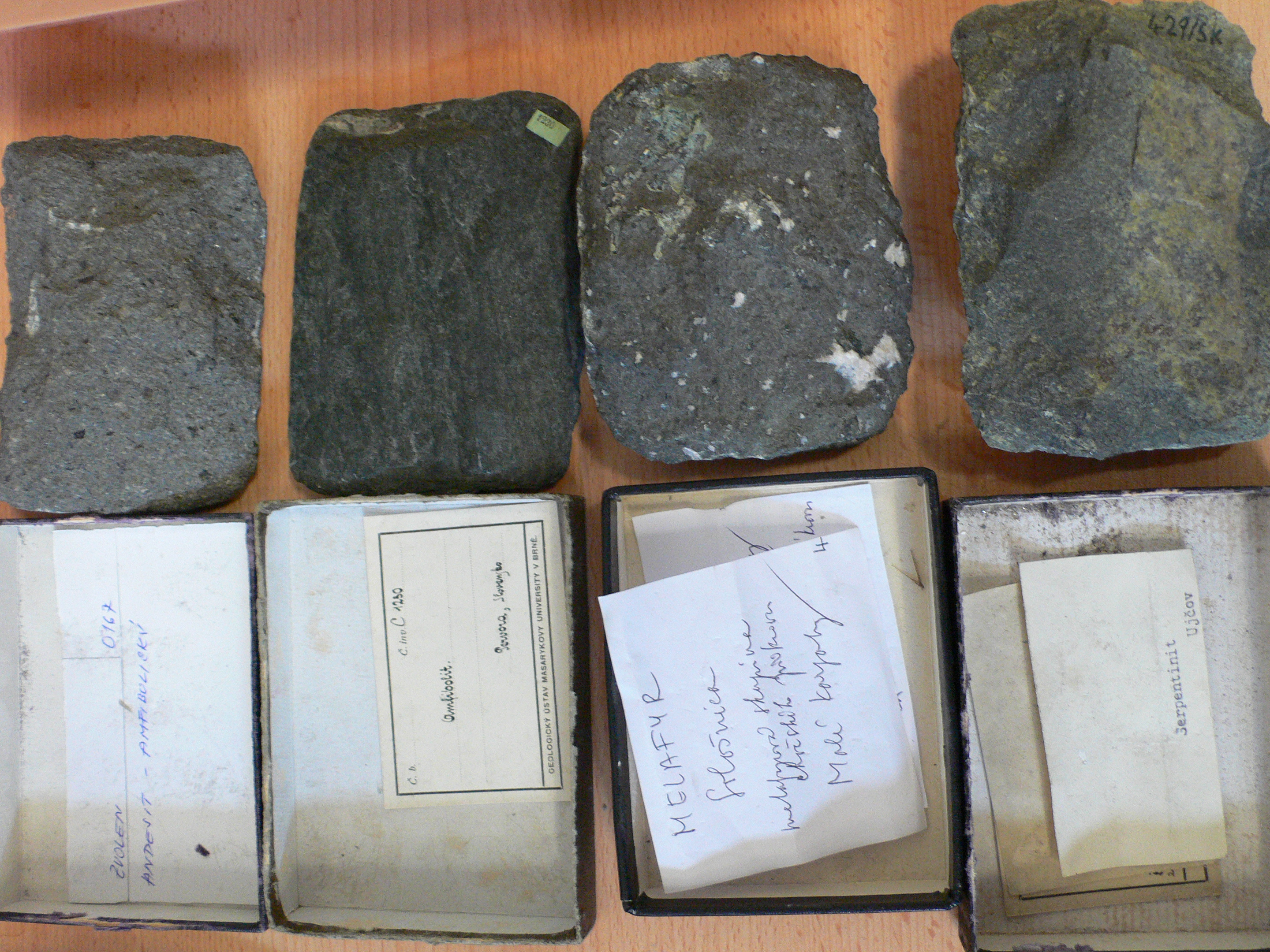 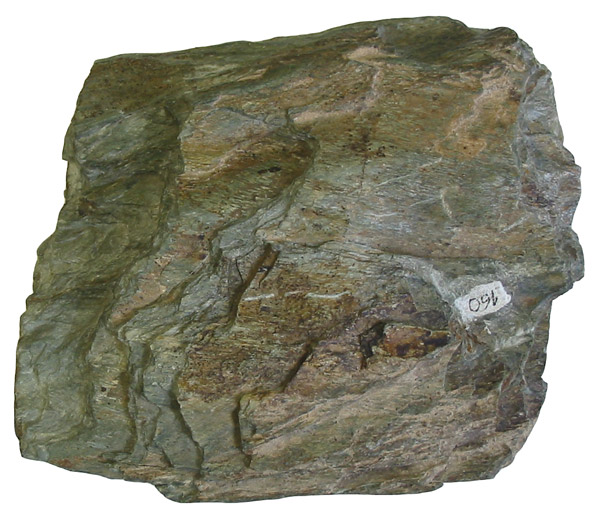 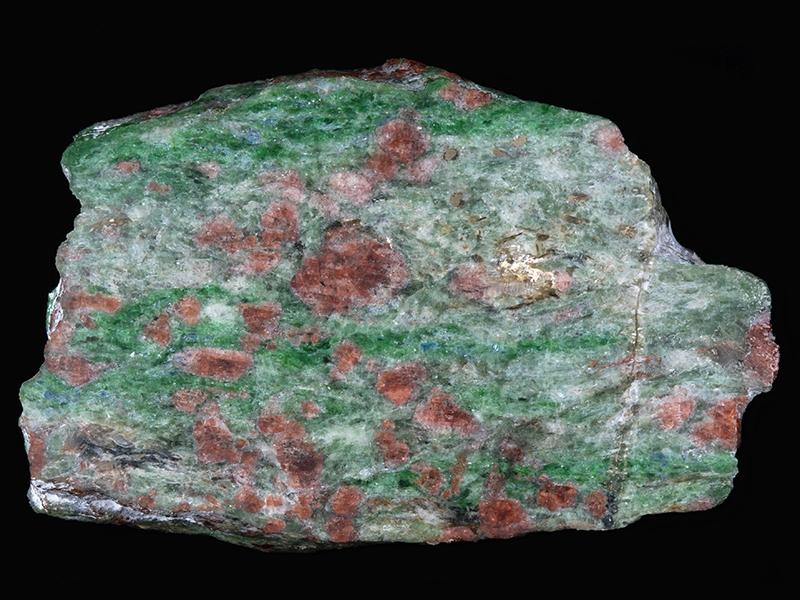 zelená břidlice
amfibolit
bazalt
eklogit
Intenzita metamorfózy
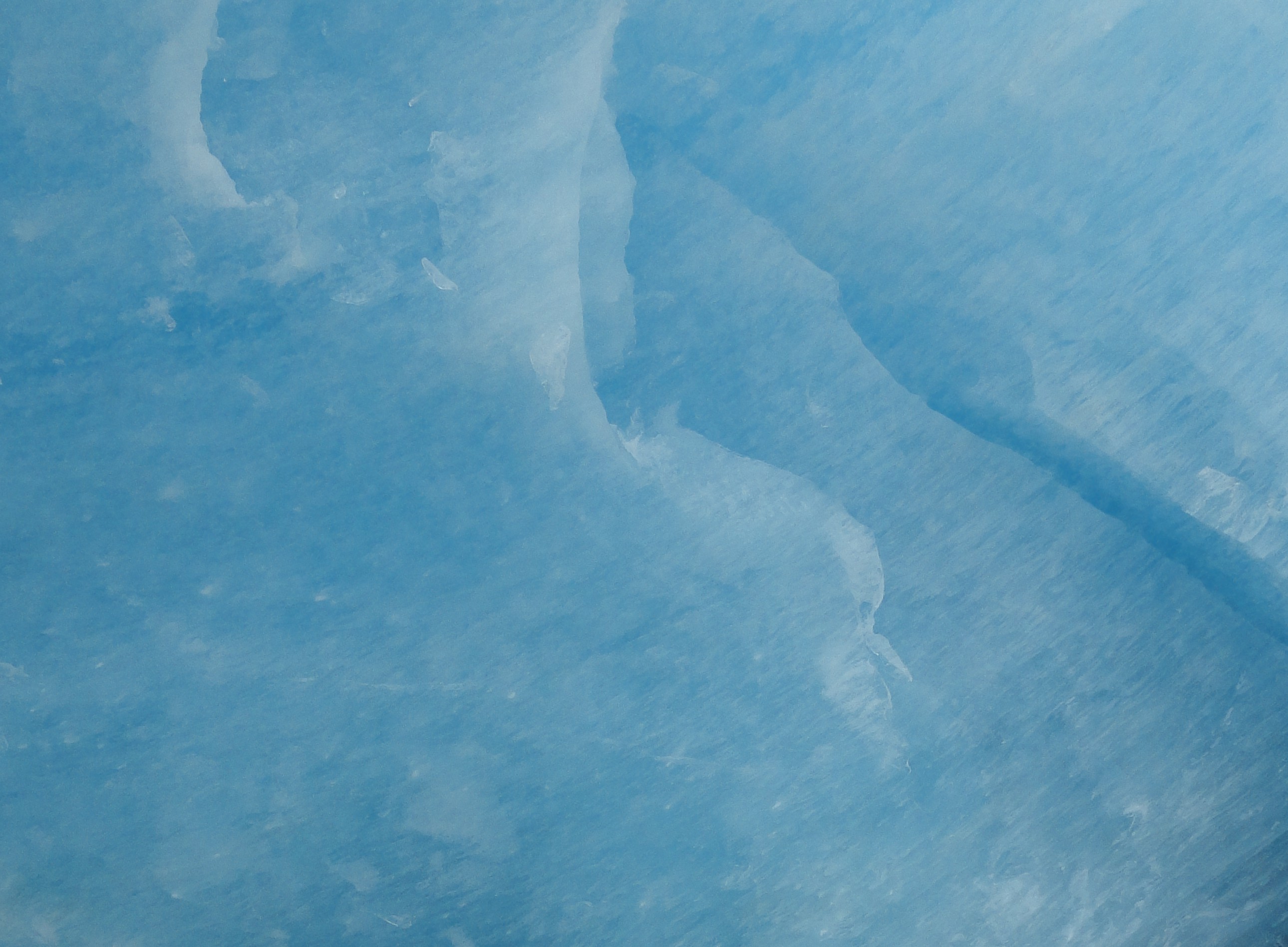 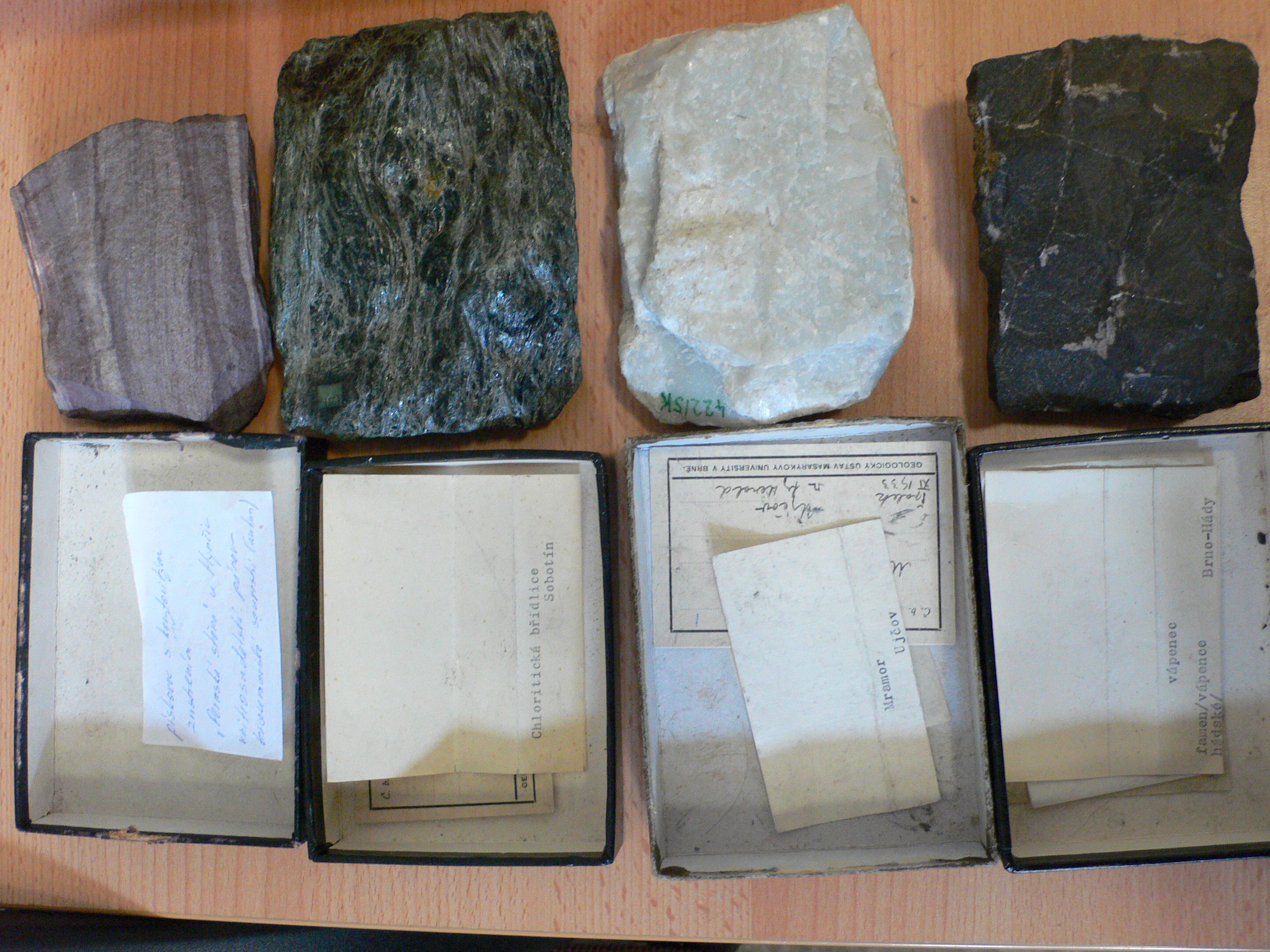 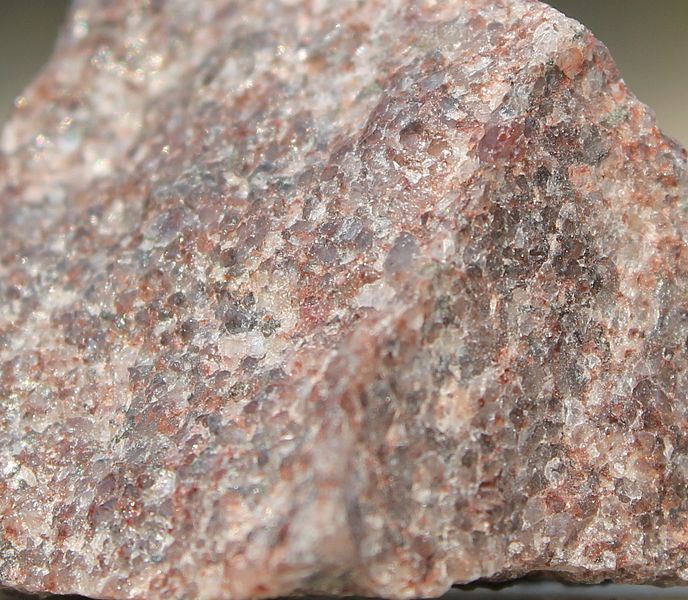 Metamorfované horniny
kvarcit
pískovec
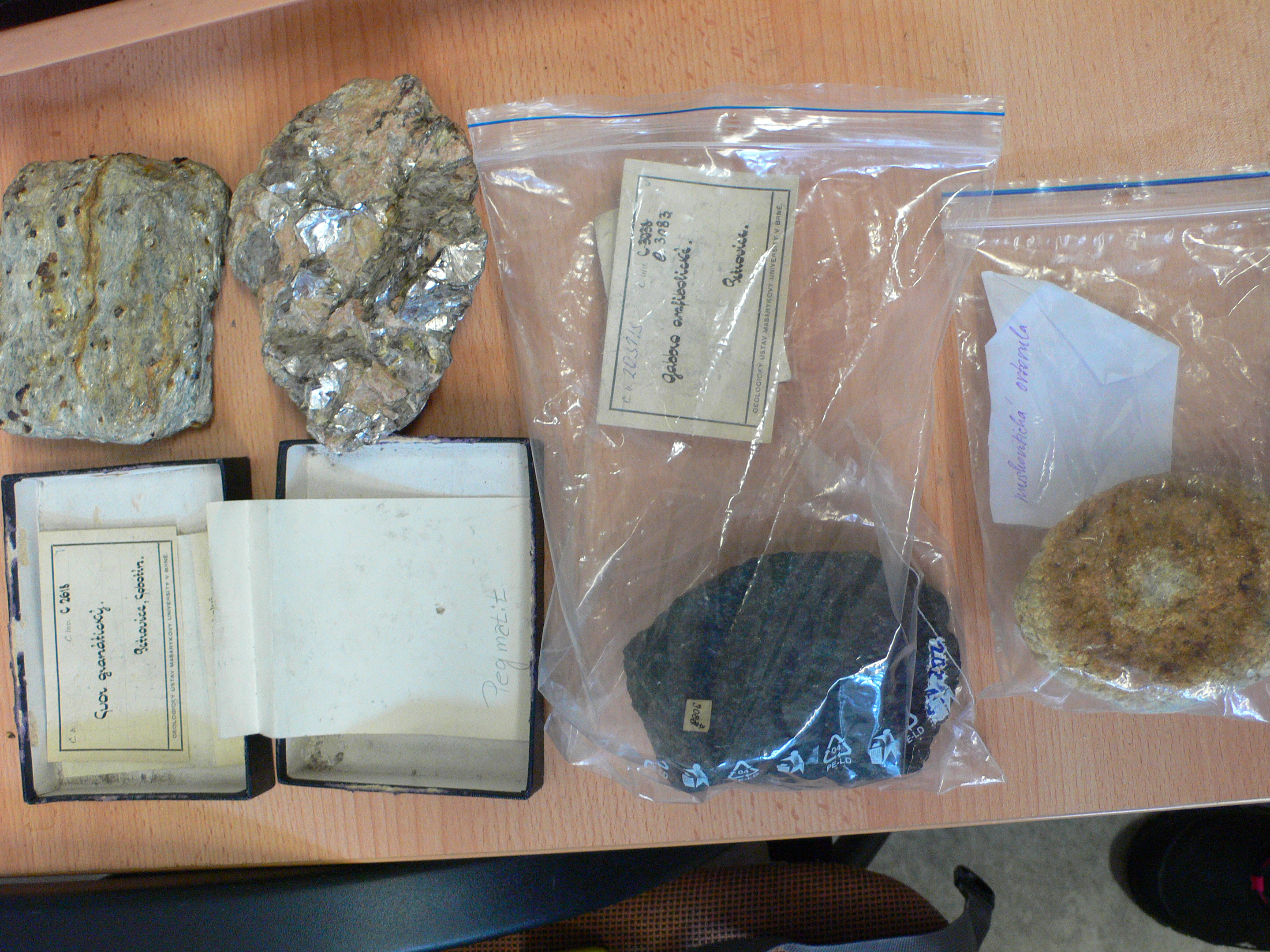 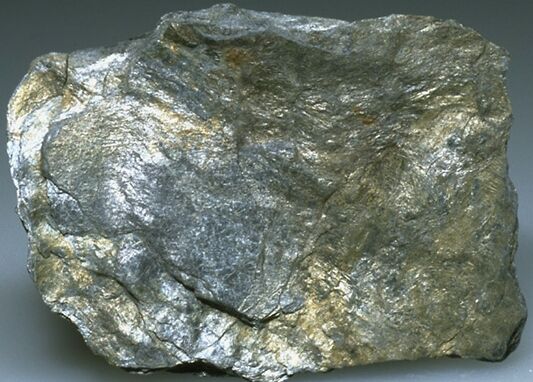 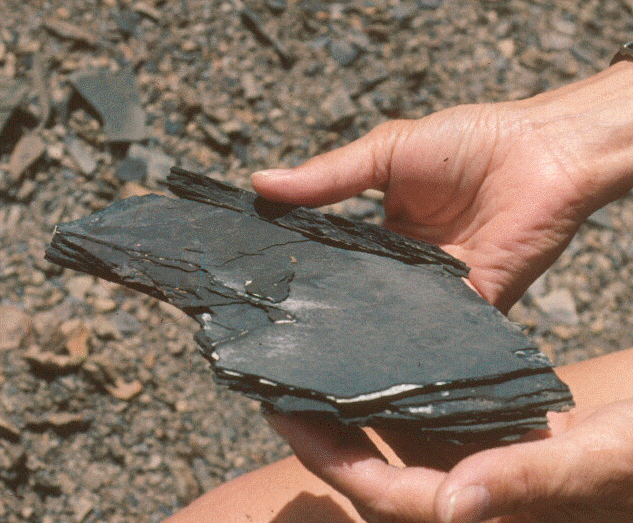 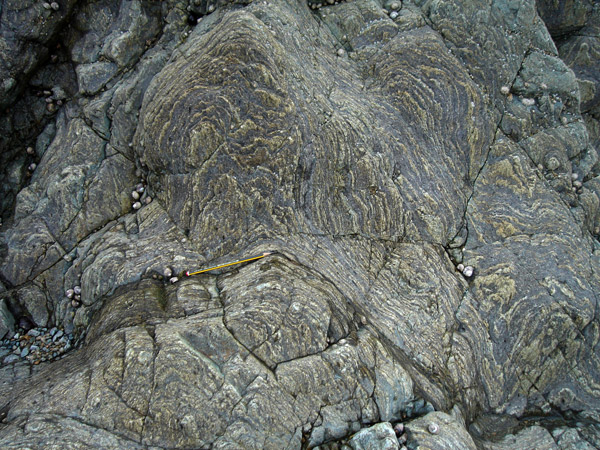 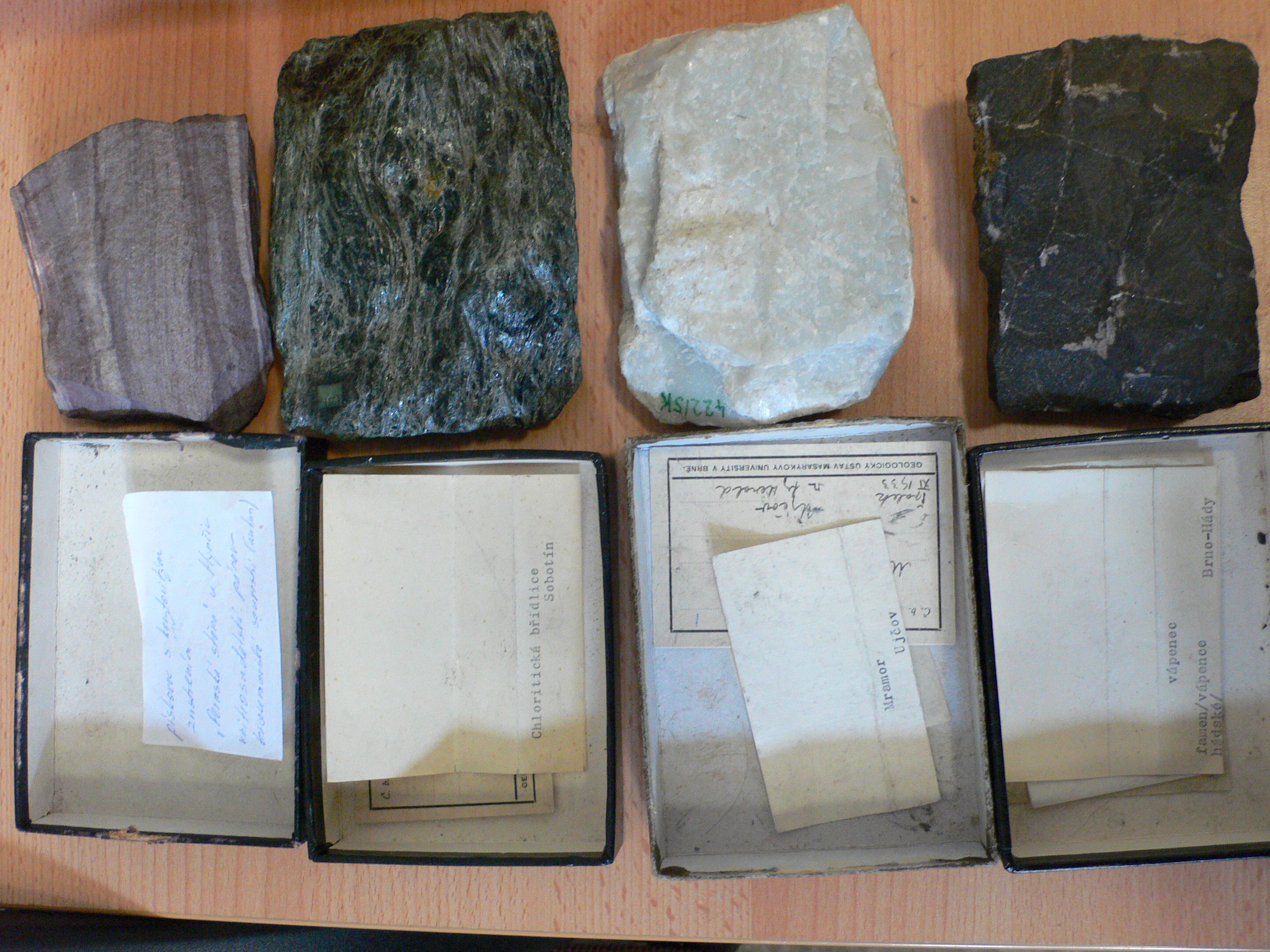 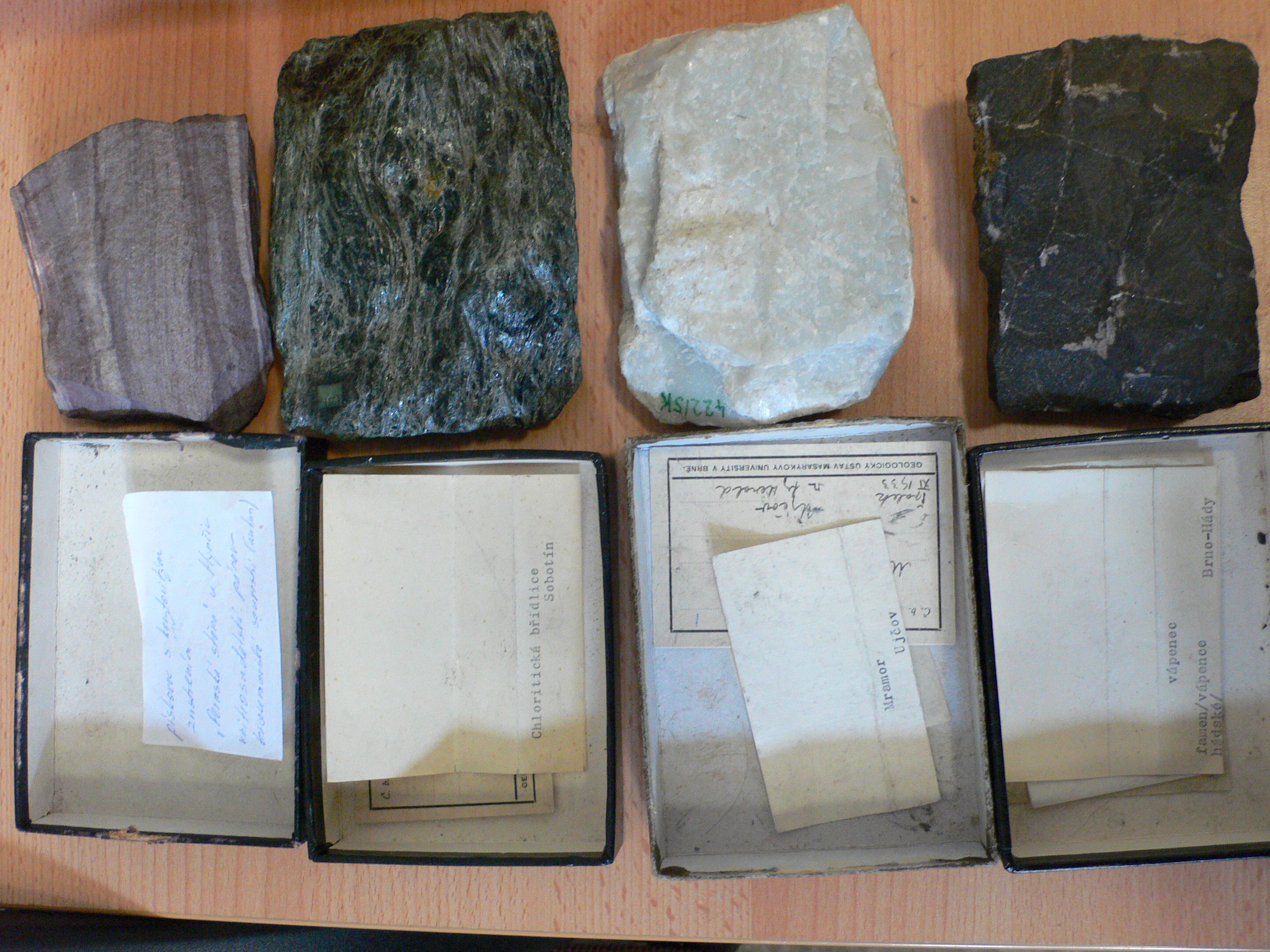 jílovec,
siltovec
pararula
svor
fylit
Intenzita metamorfózy
vápenec
mramor